ИГРА-ВИКТОРИНА
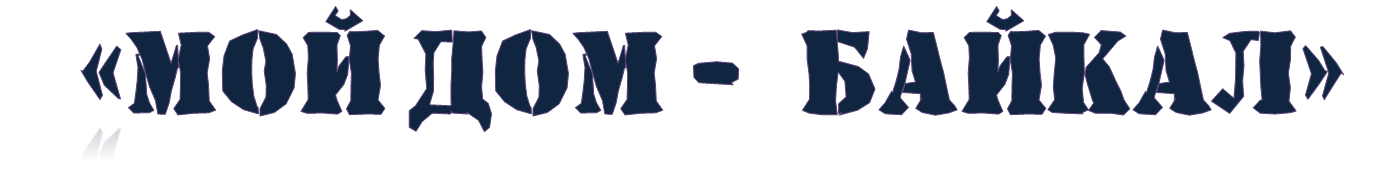 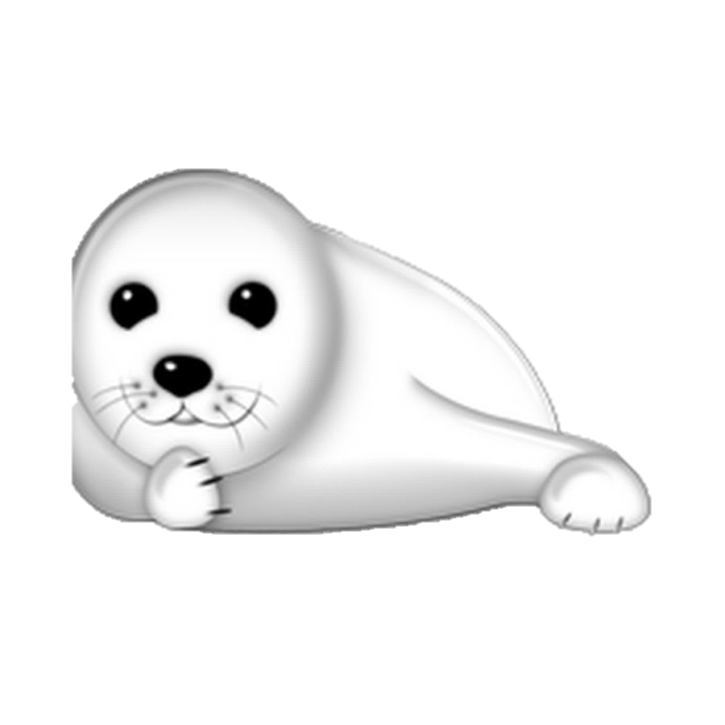 Автор: Дмитриева Елена Александровна, воспитатель МБДОУ г. Иркутска детский сад № 90
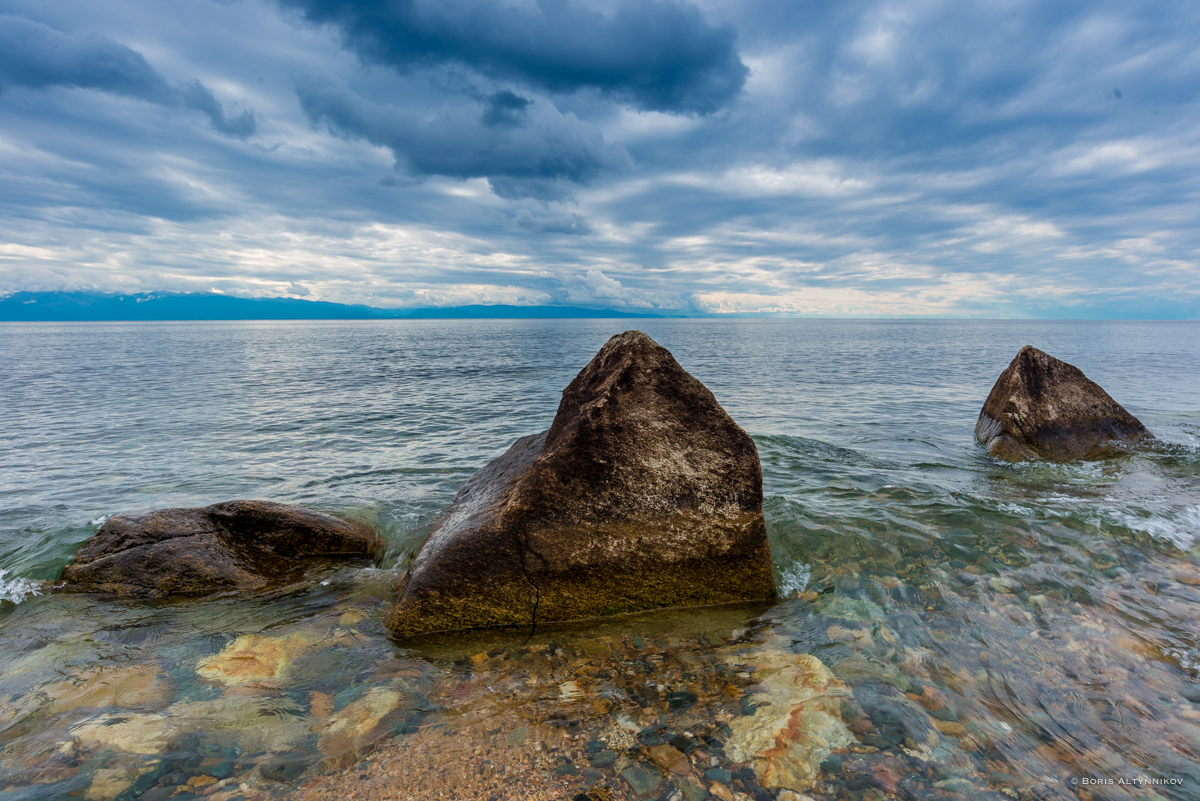 Меня  зовут нерпенок Кеша
Я живу в озере Байкал.
 Я очень люблю играть.
 Давайте поиграем?
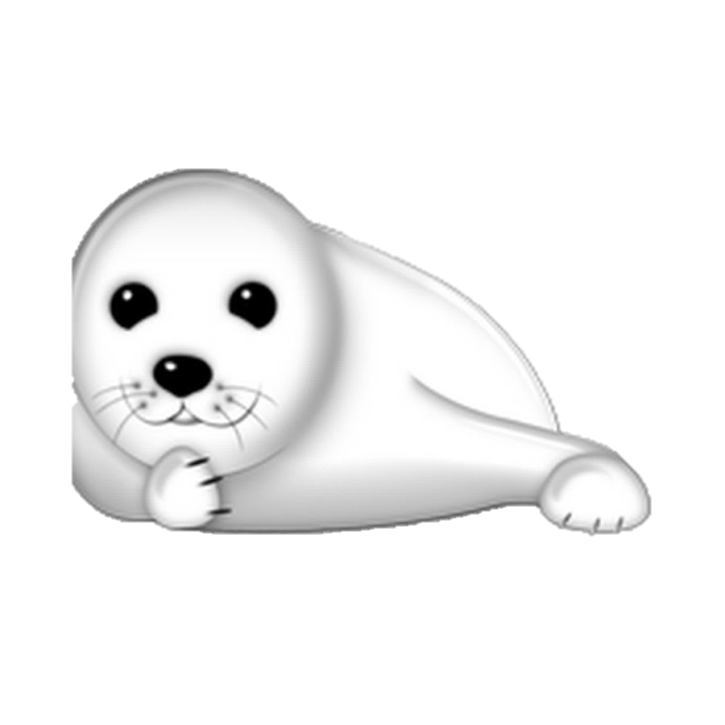 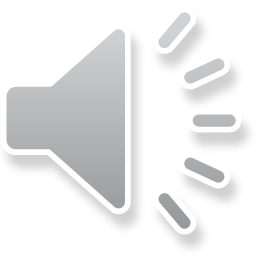 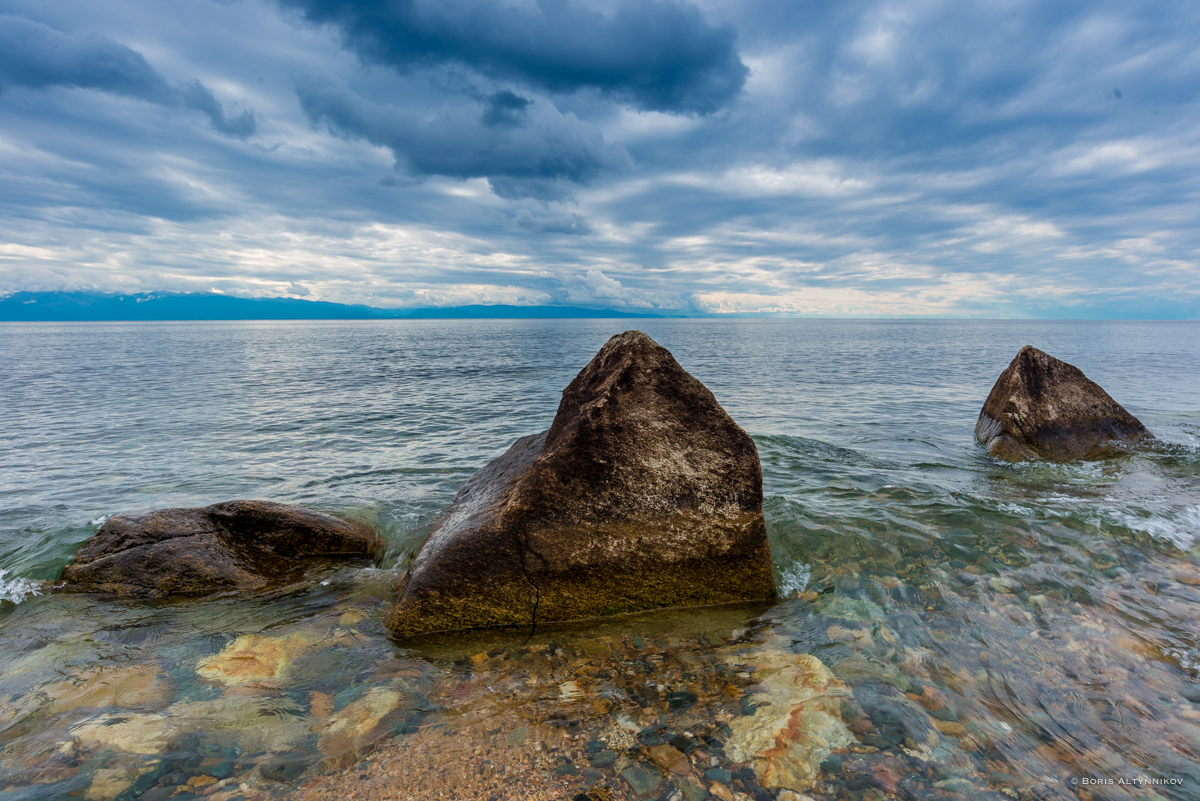 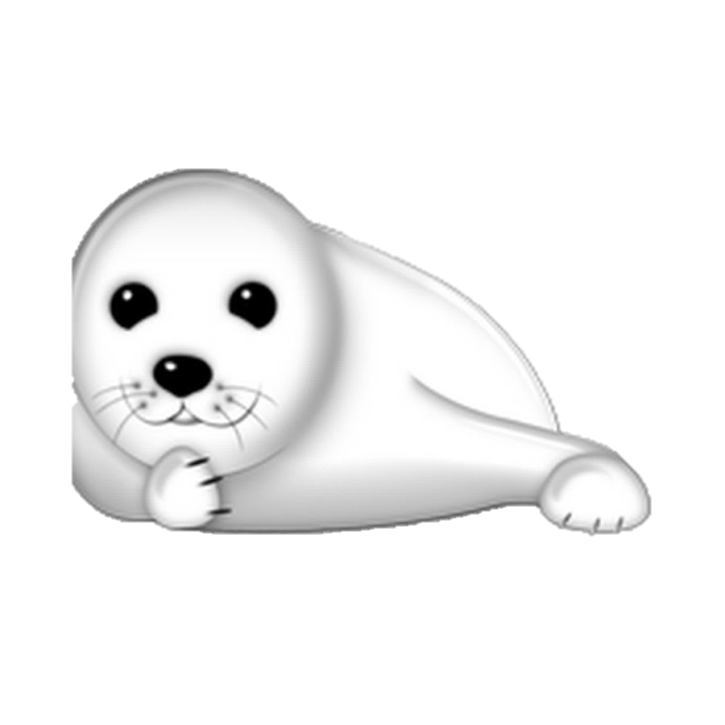 ОТГАДАЙТЕ МОЙ 
РЕБУС
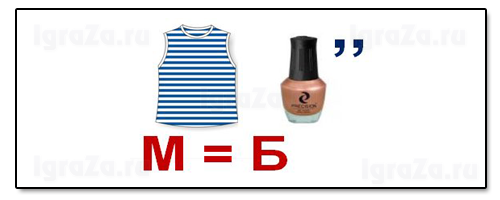 Байкал
НАЙДИ НА КАРТИНКЕ МОЁ
ОЗЕРО
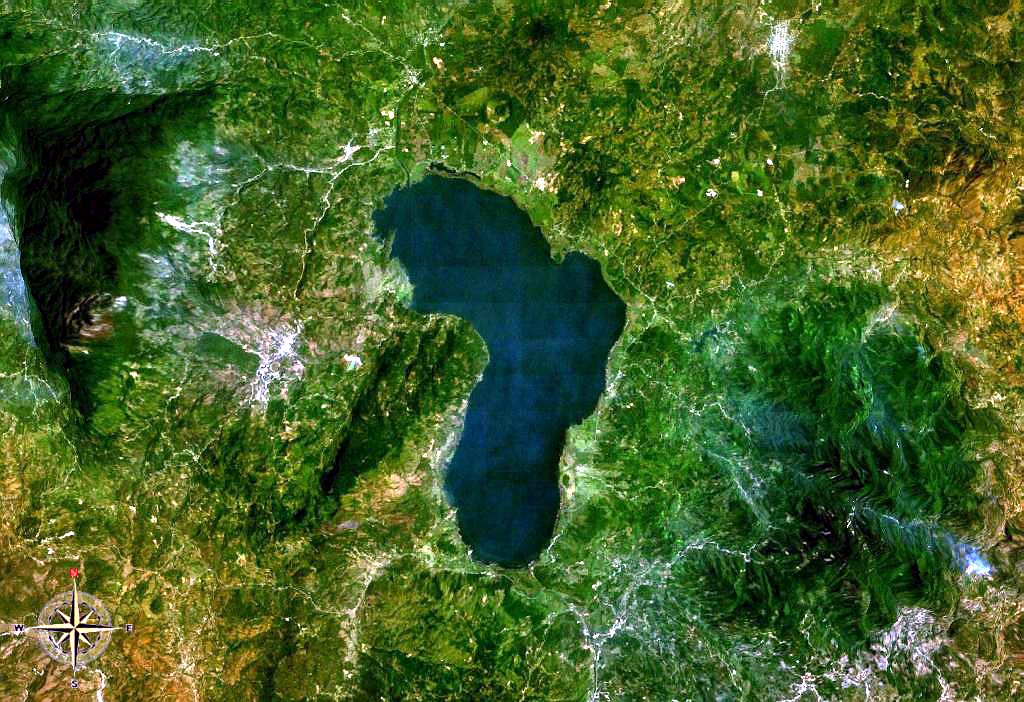 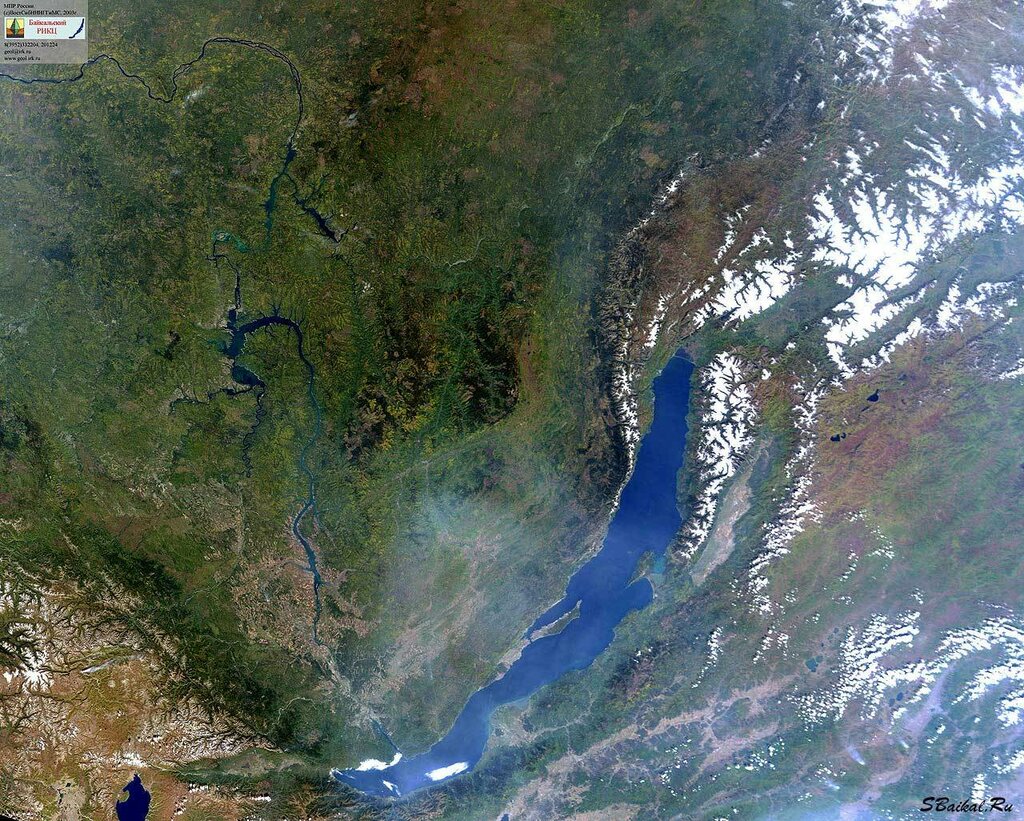 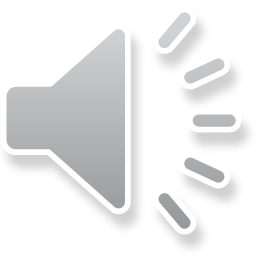 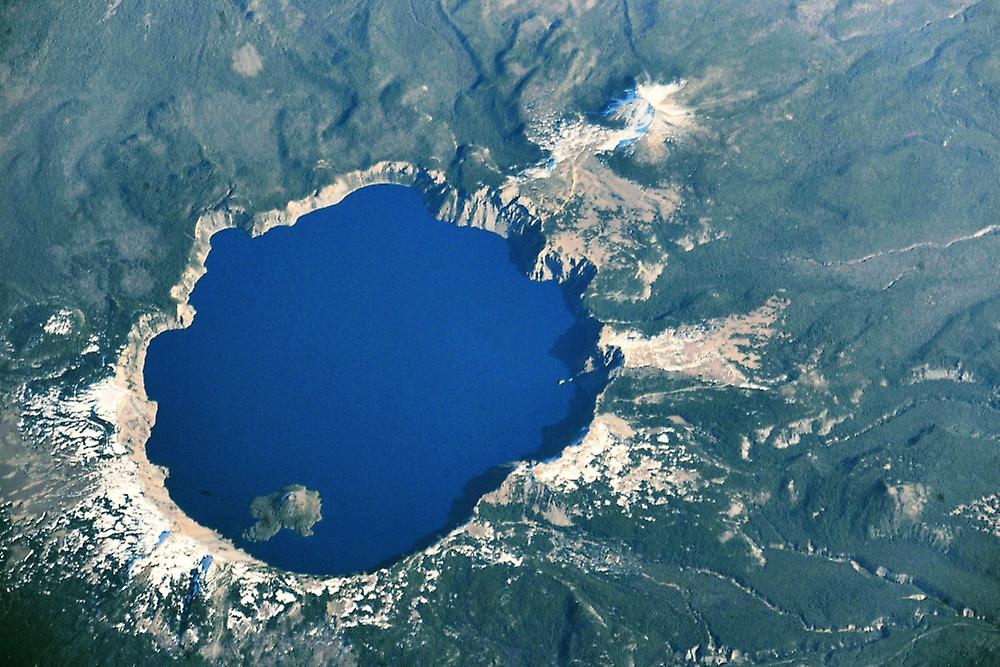 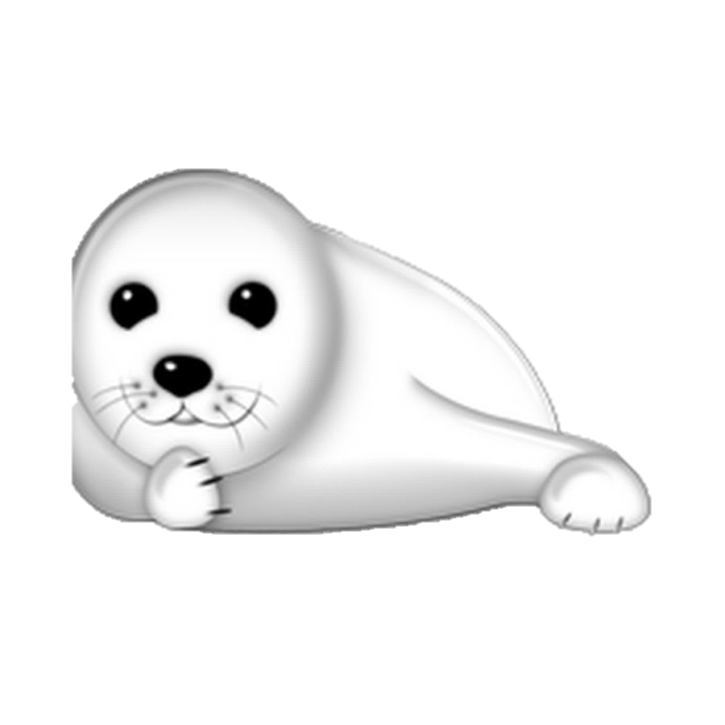 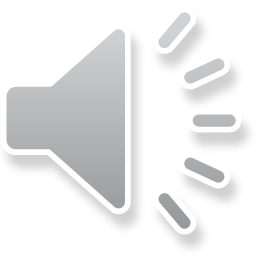 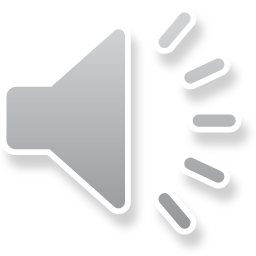 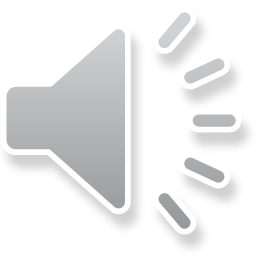 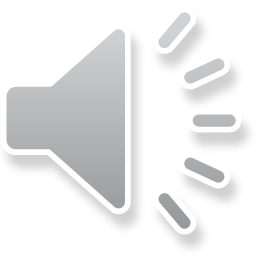 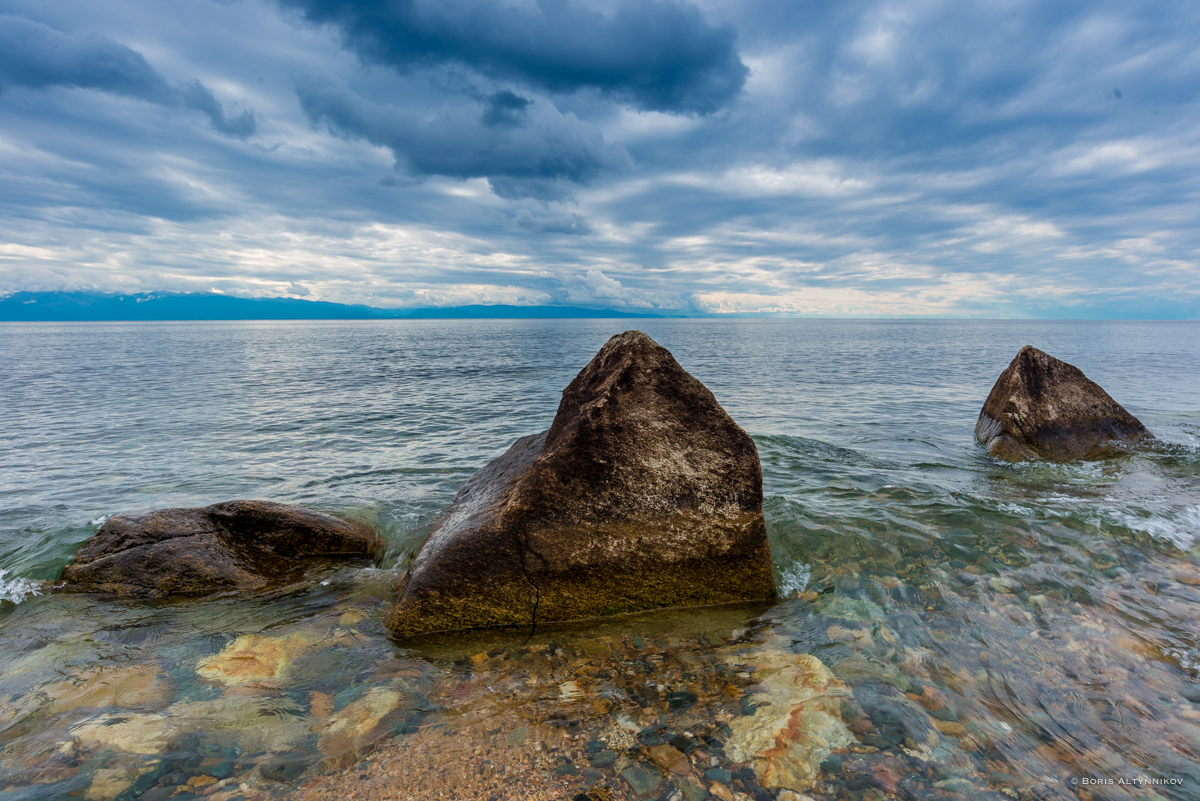 ПОСЧИТАЙ, 
СКОЛЬКО У МЕНЯ ДРУЗЕЙ
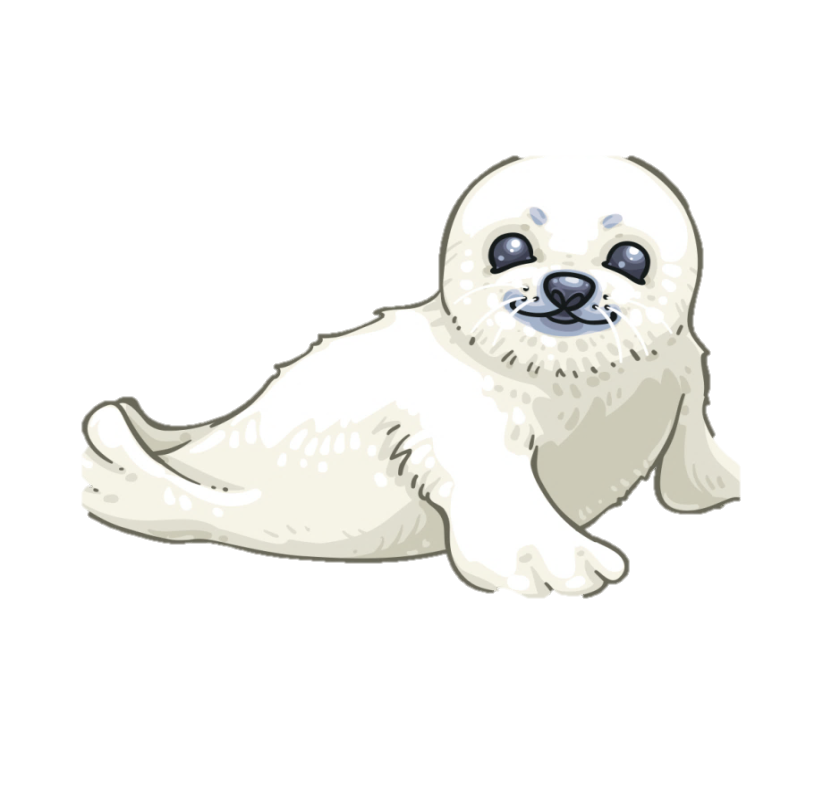 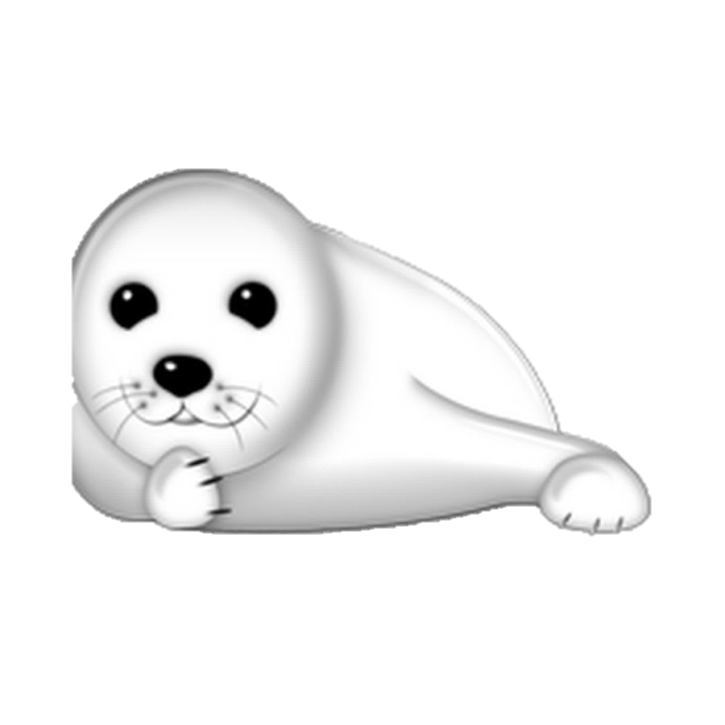 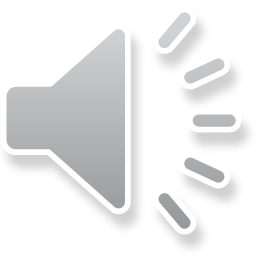 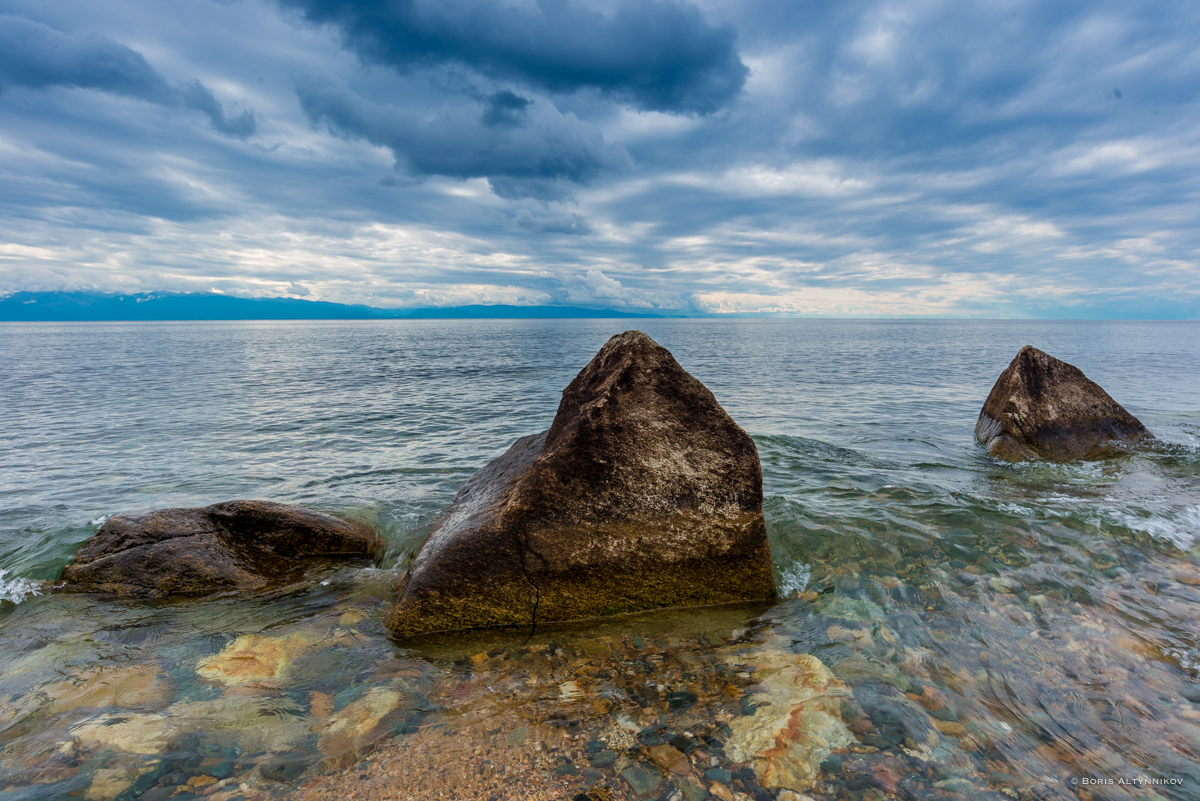 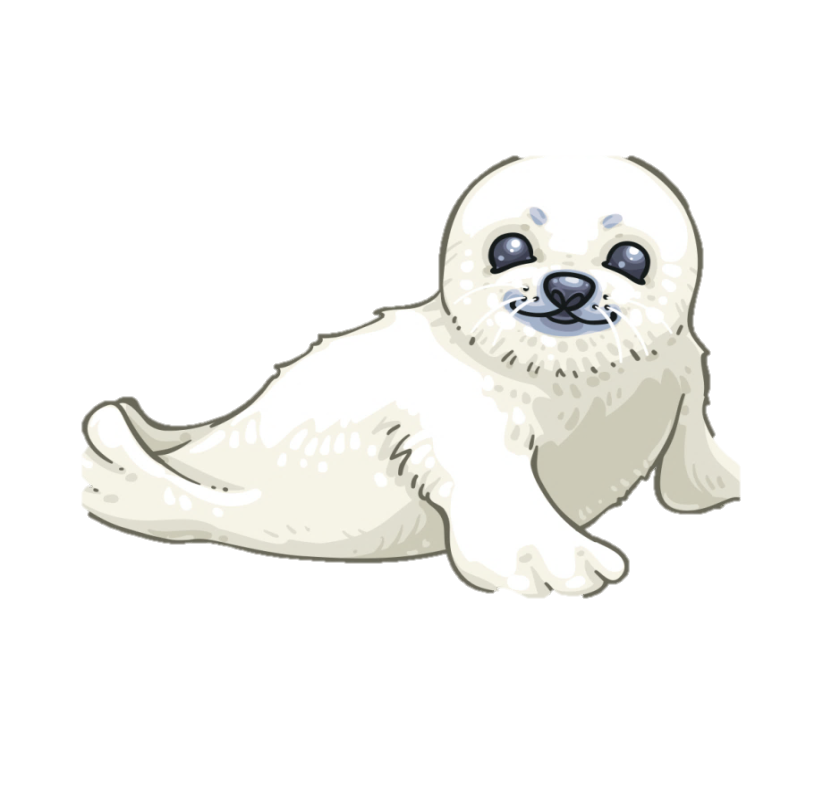 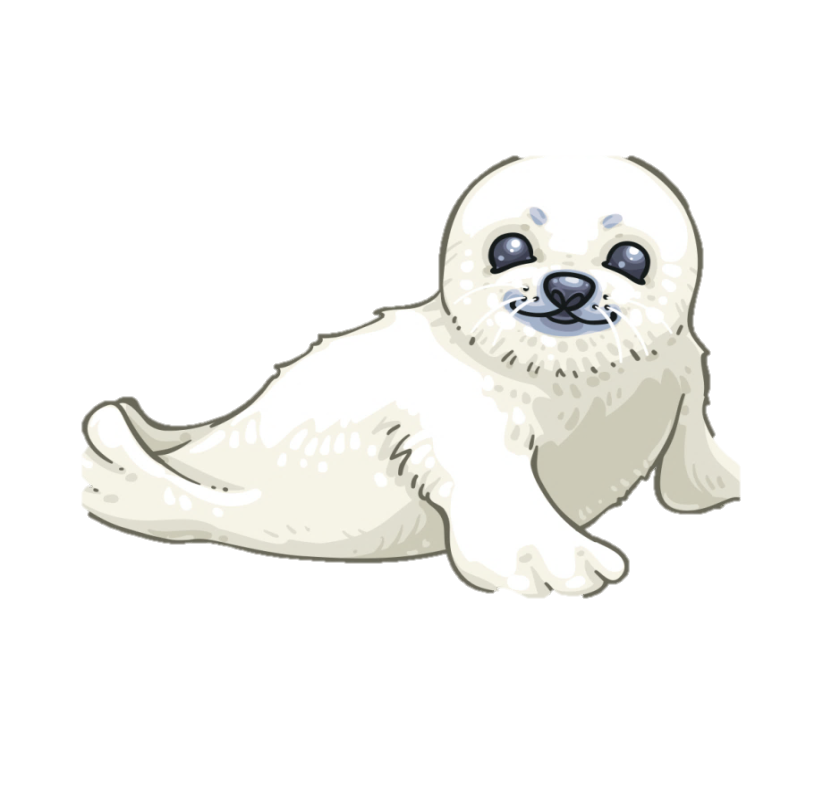 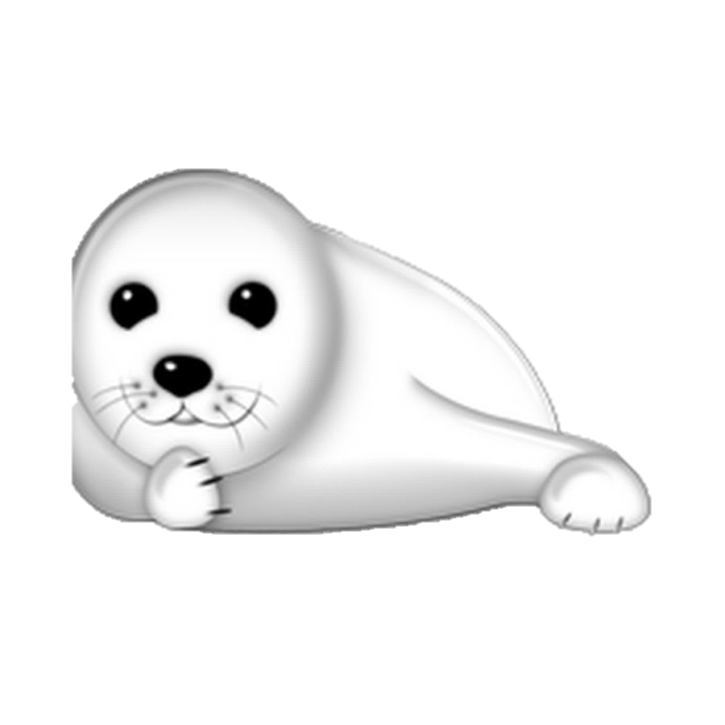 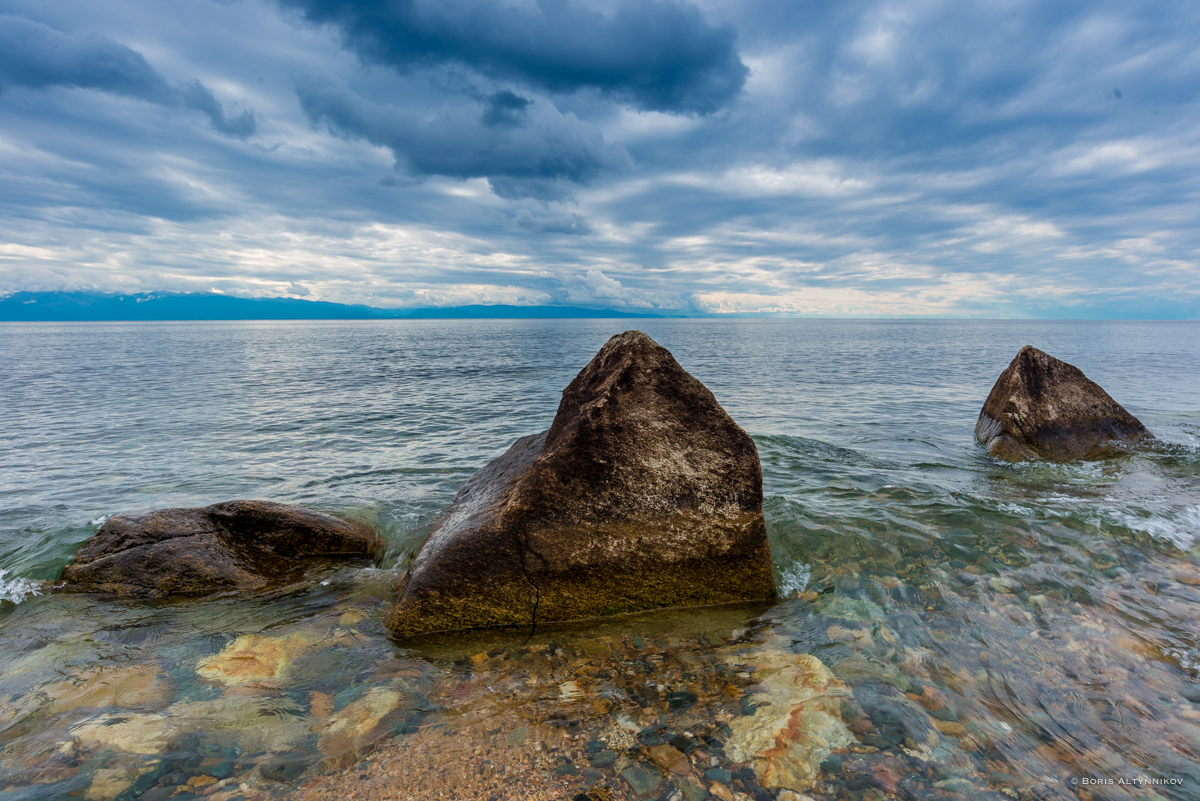 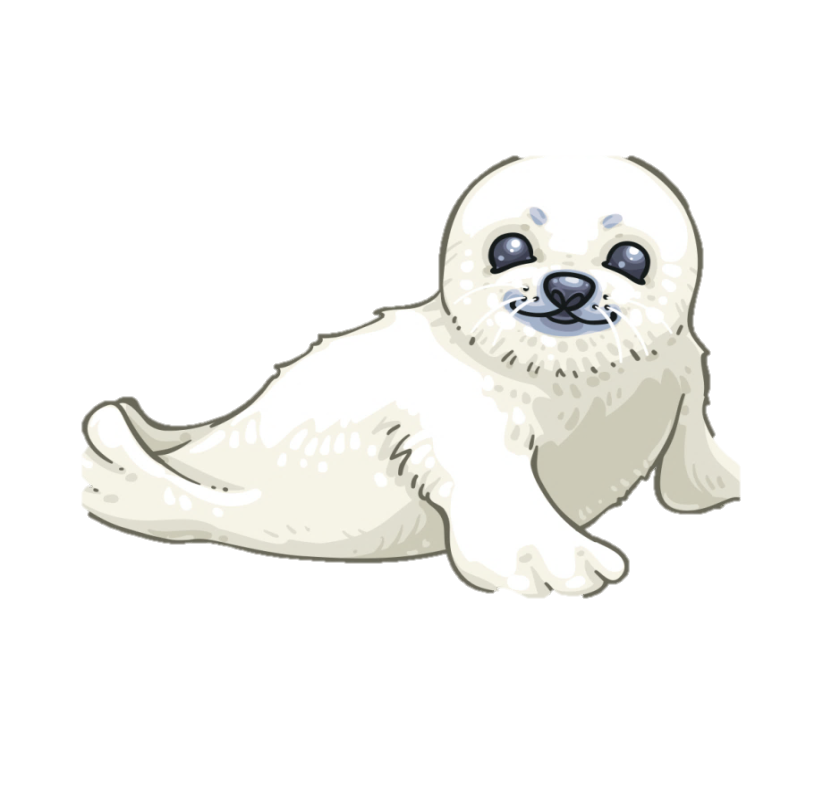 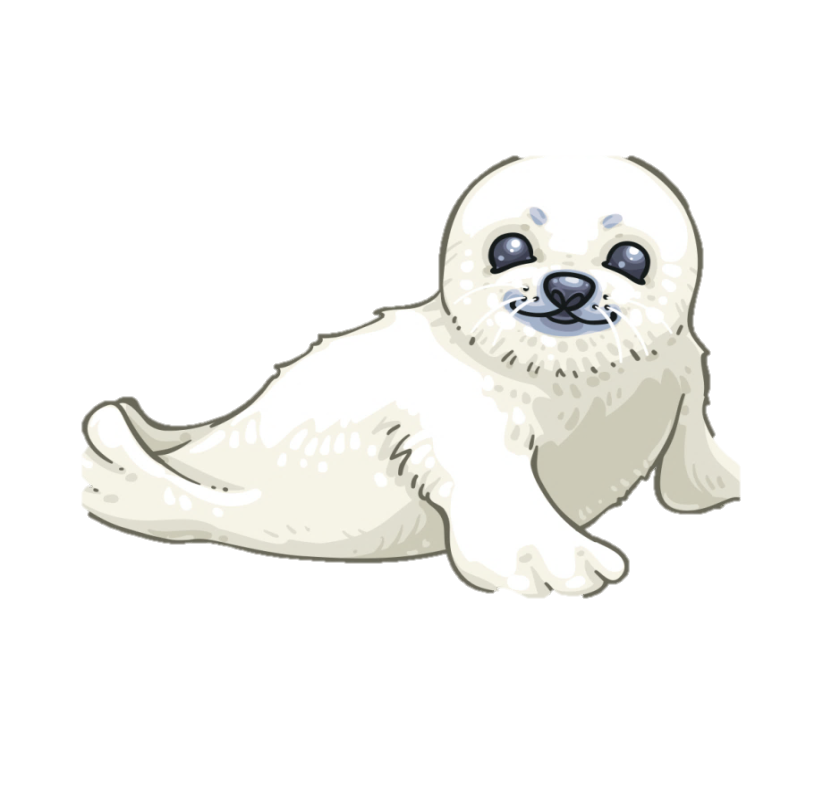 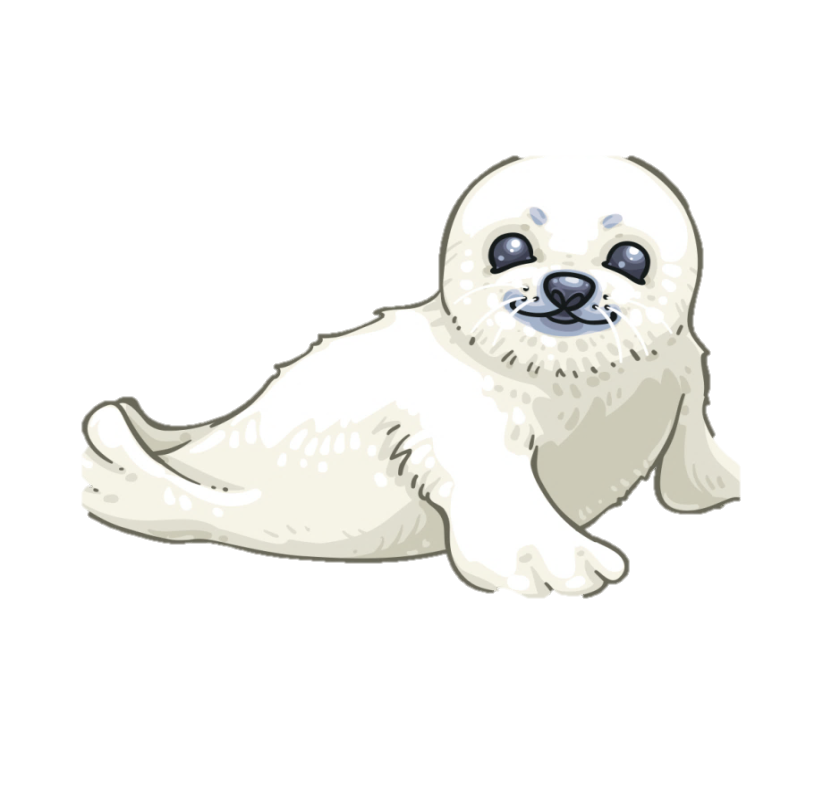 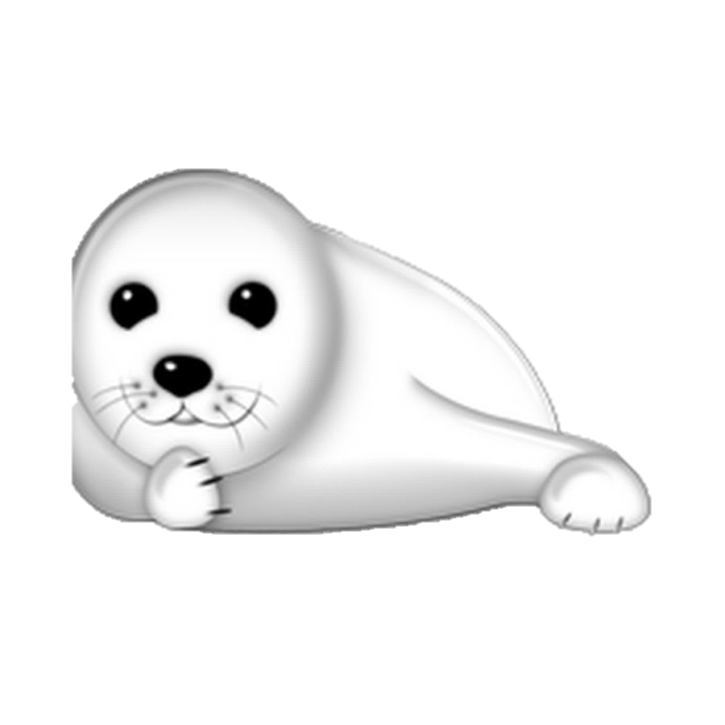 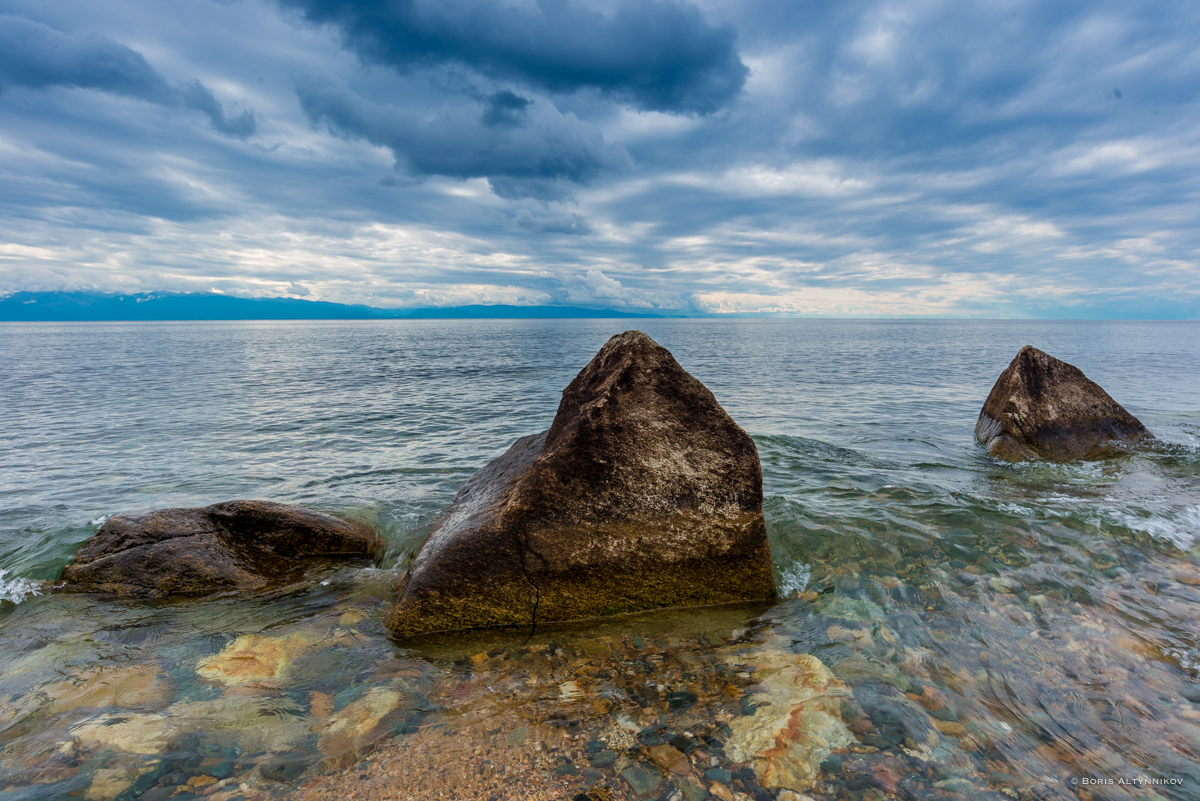 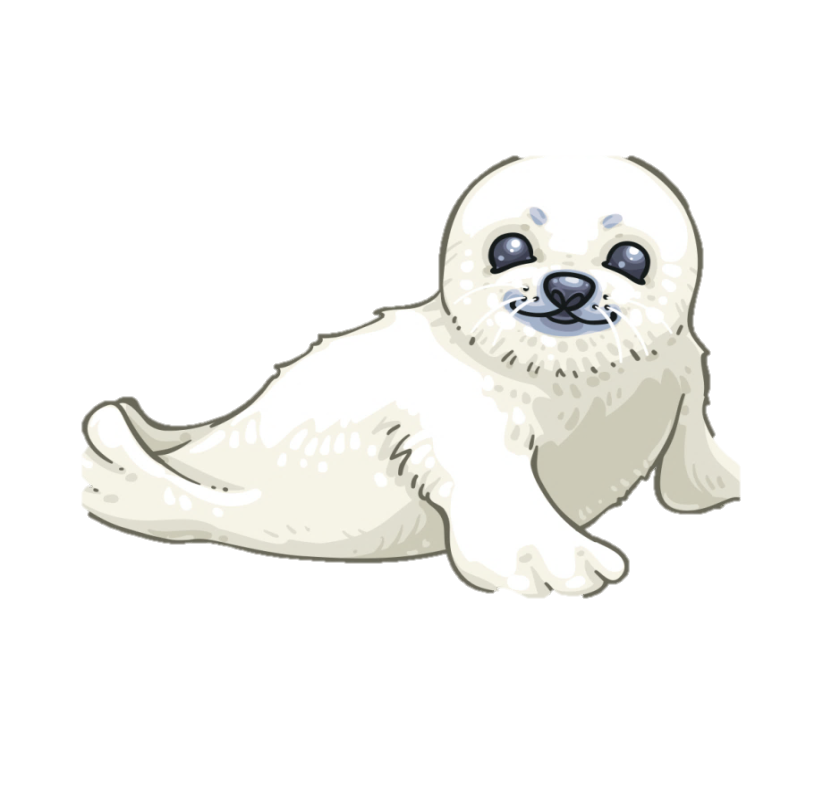 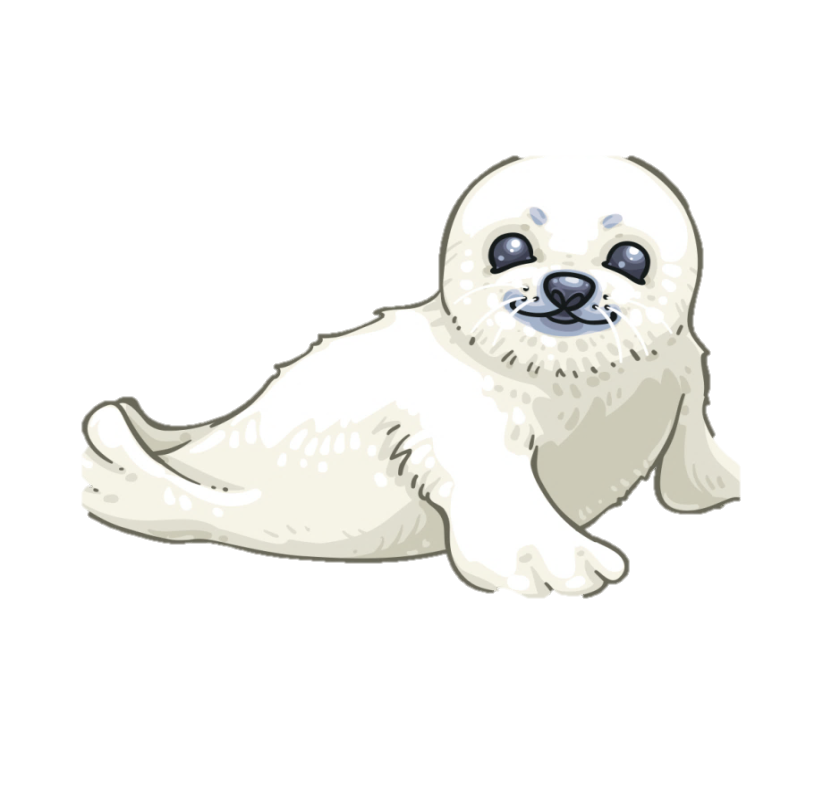 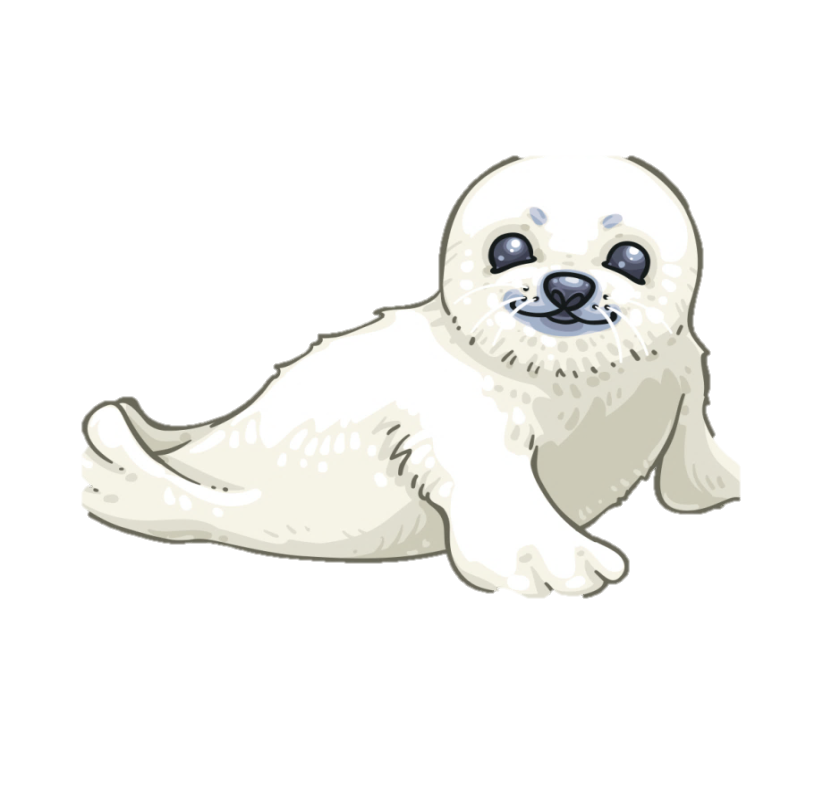 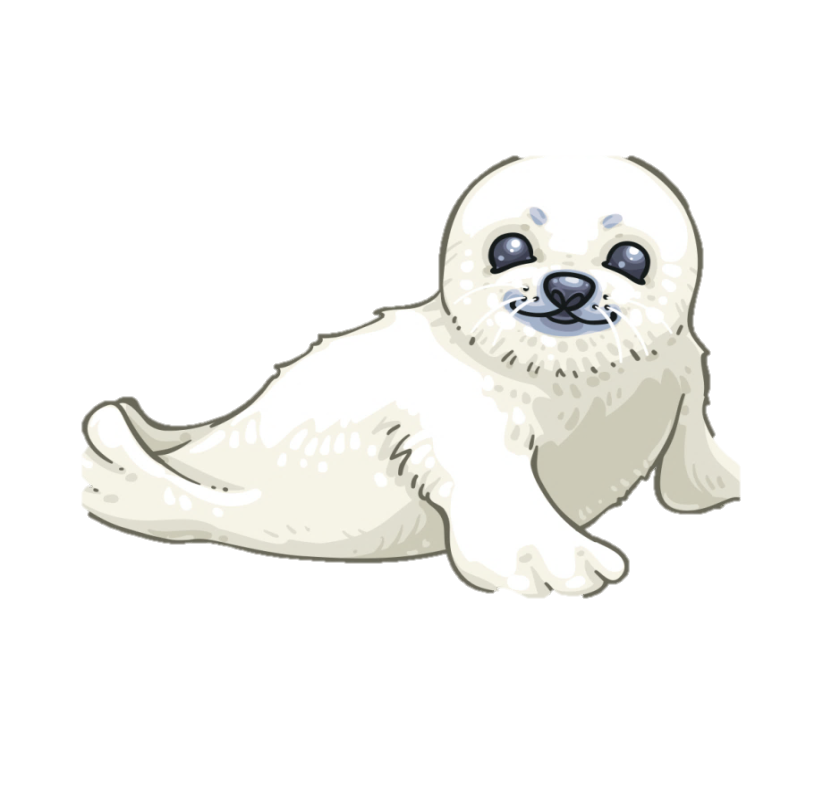 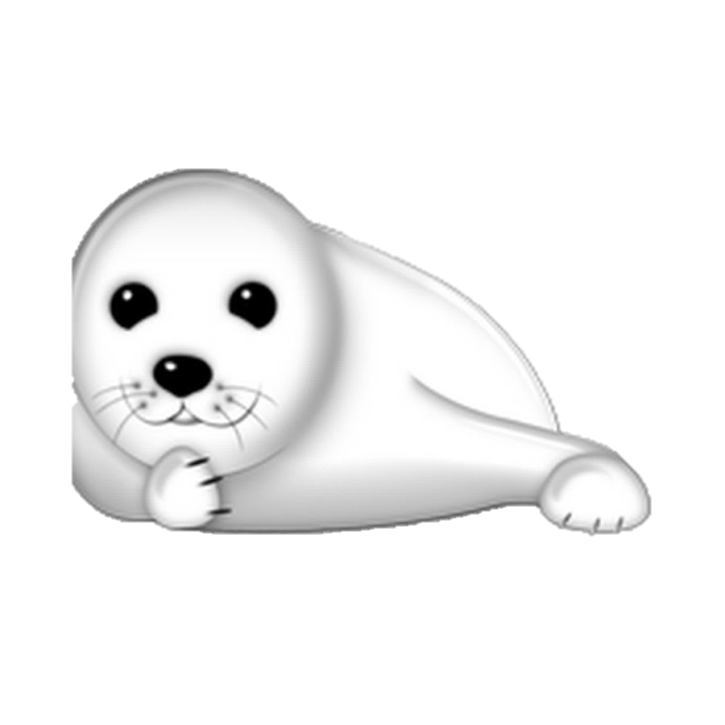 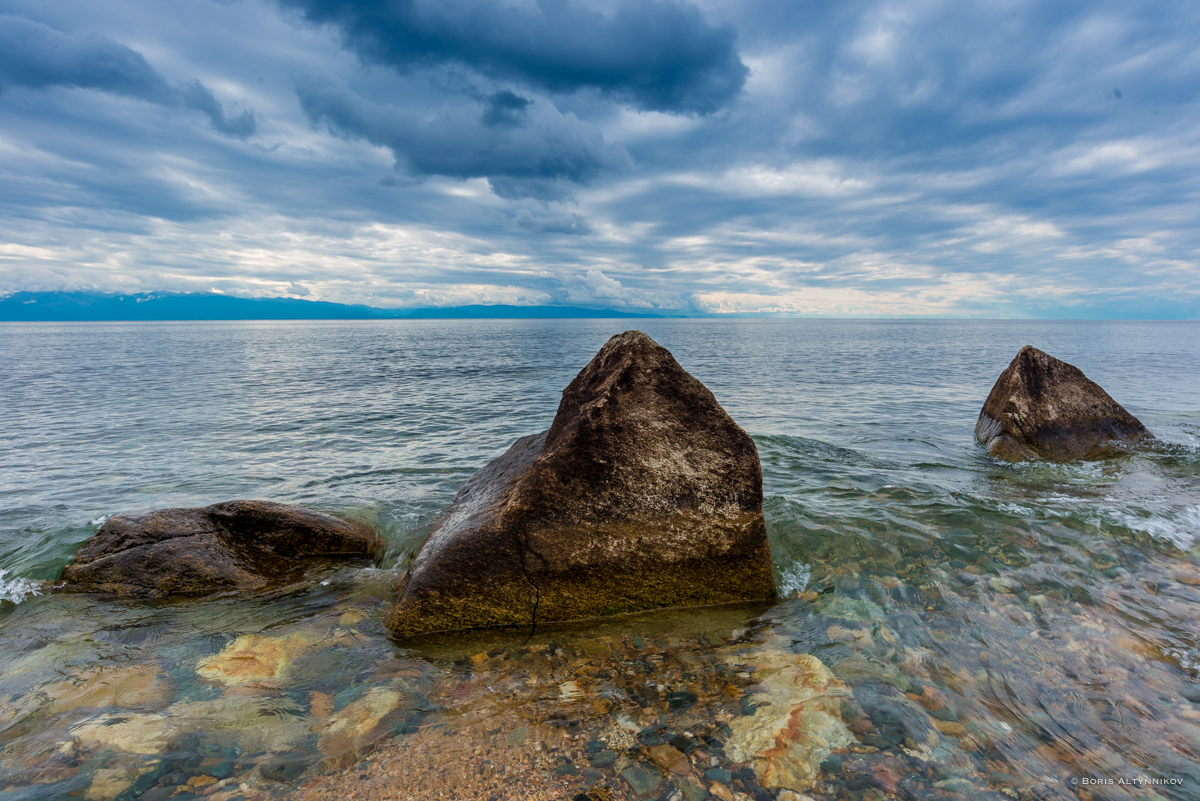 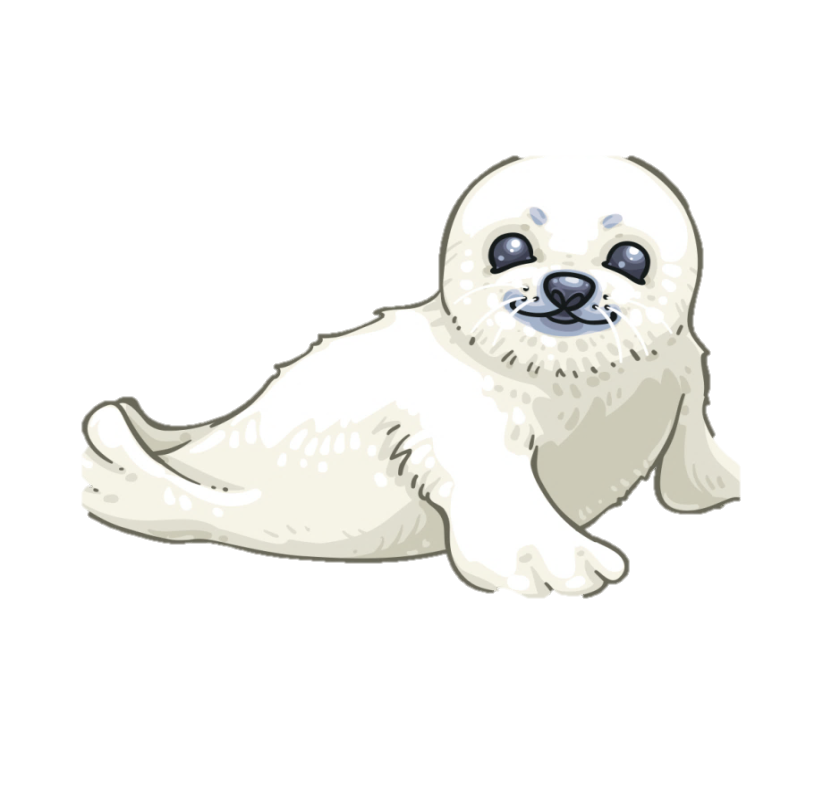 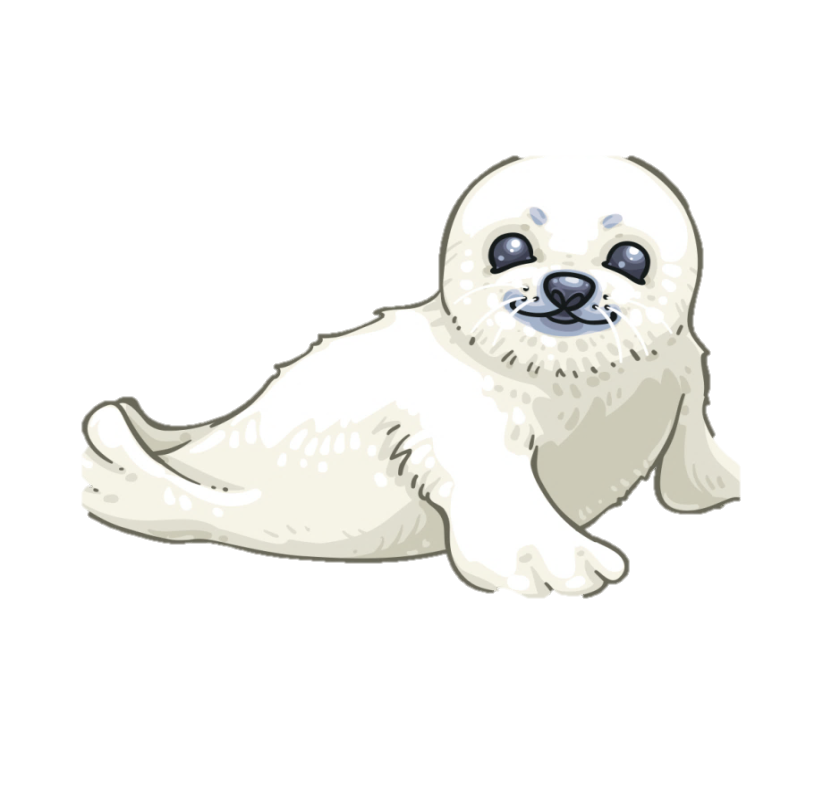 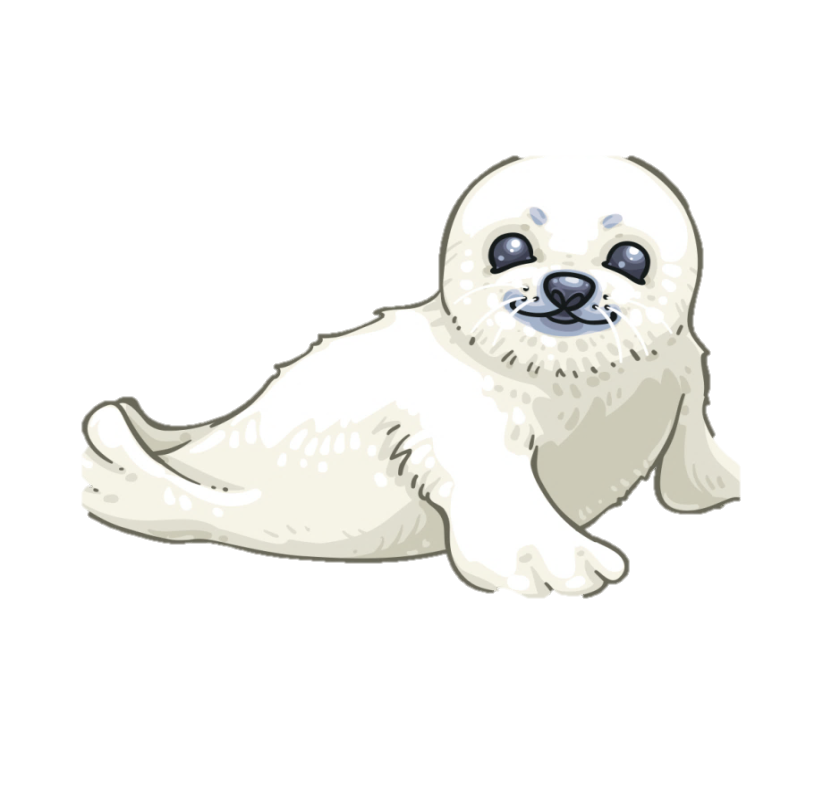 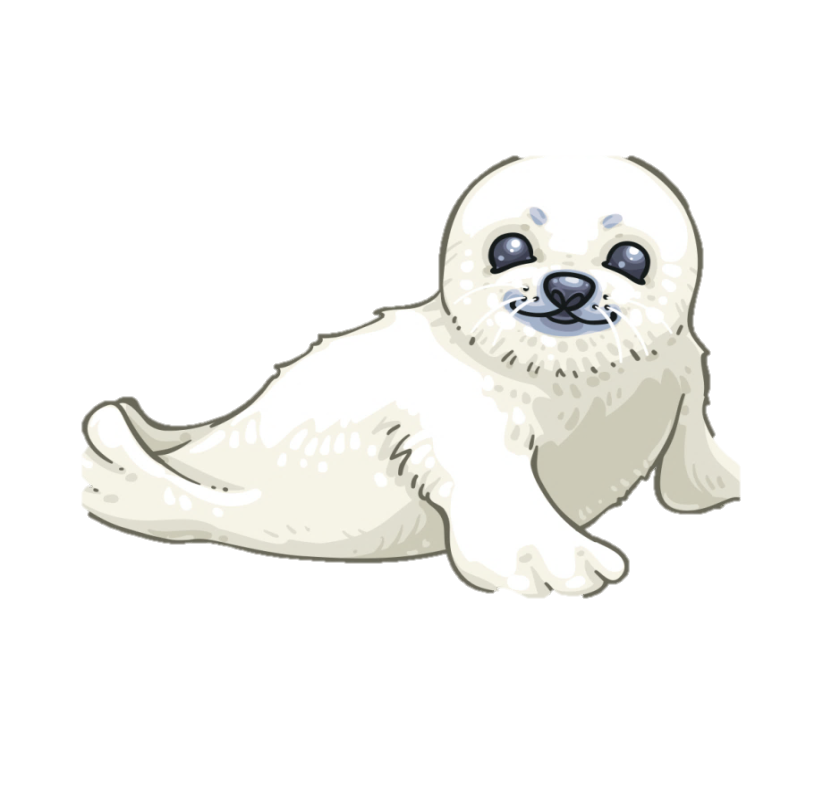 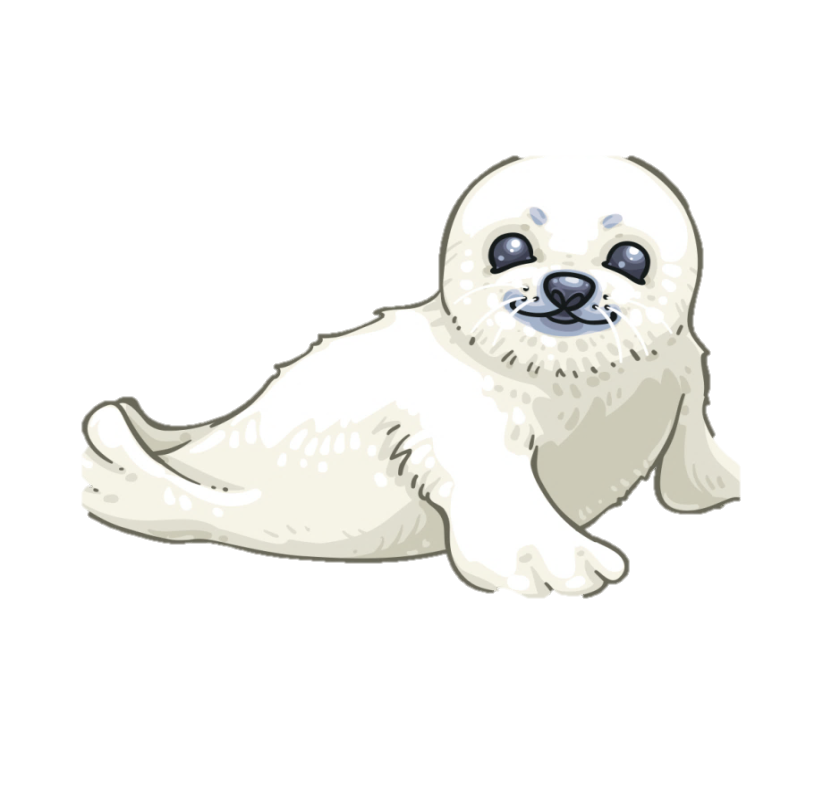 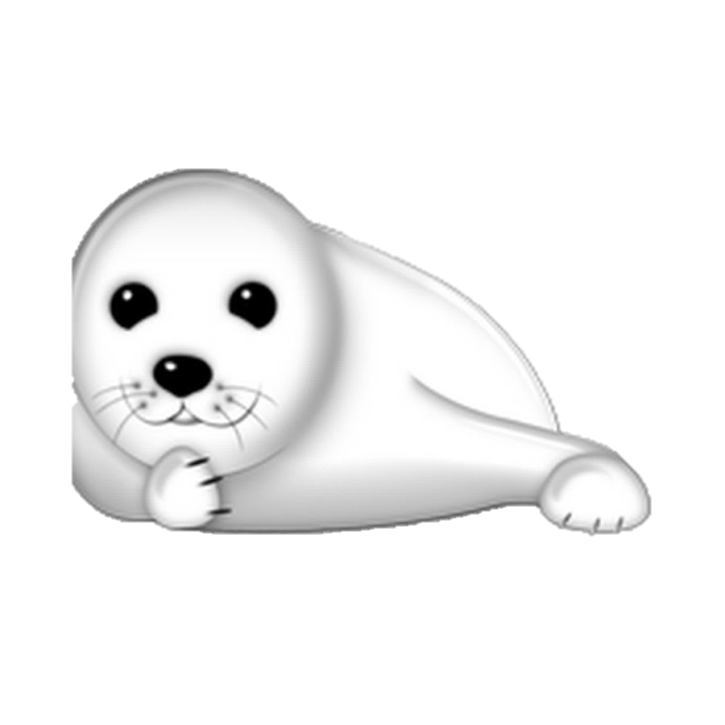 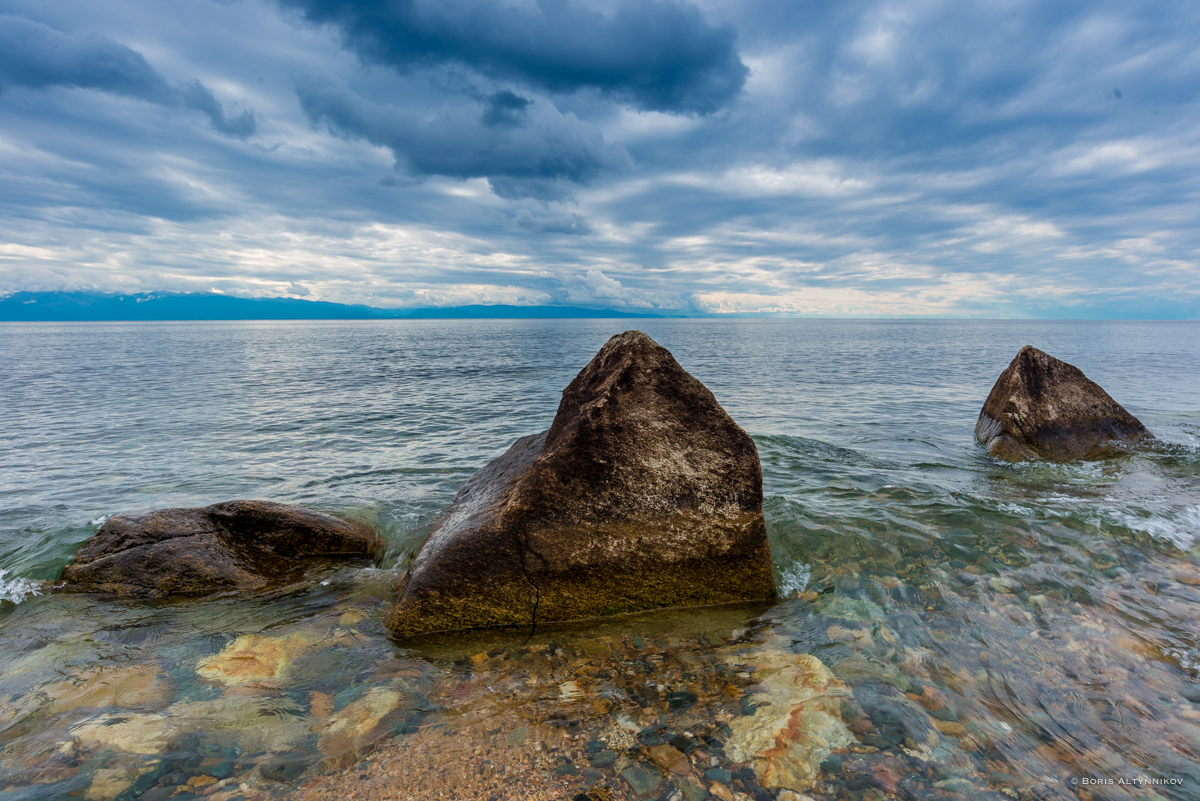 УГАДАЙ, ГДЕ Я?
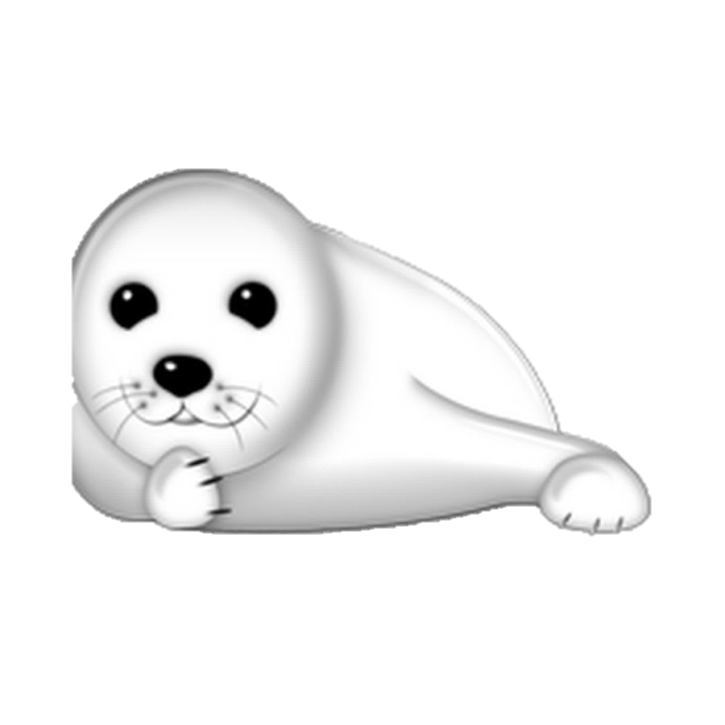 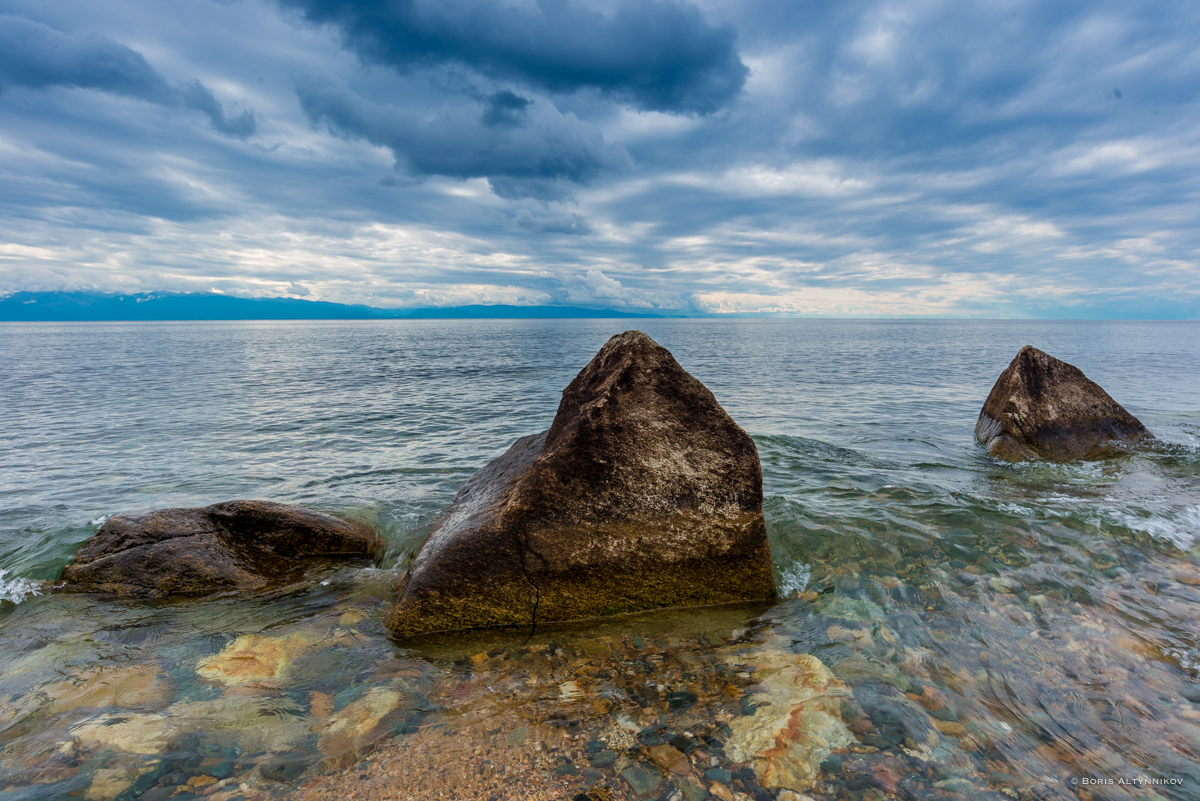 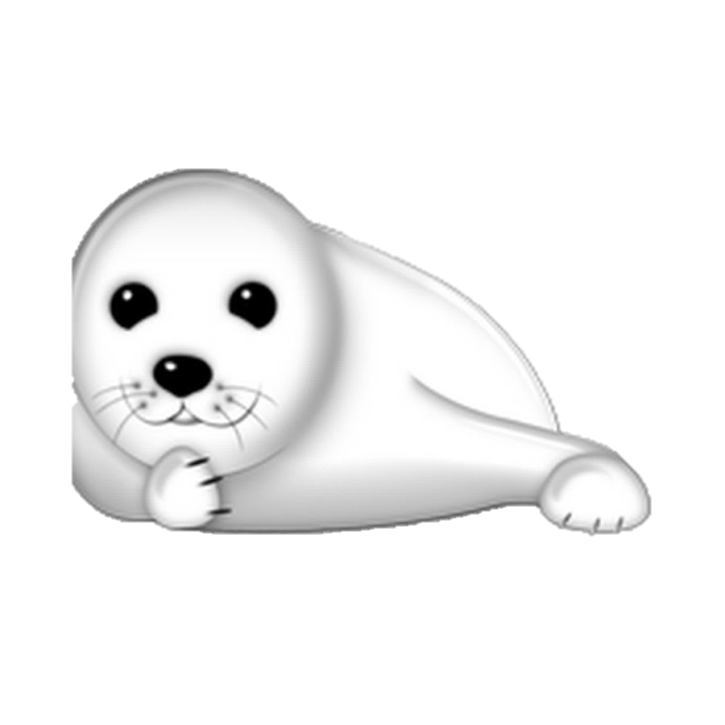 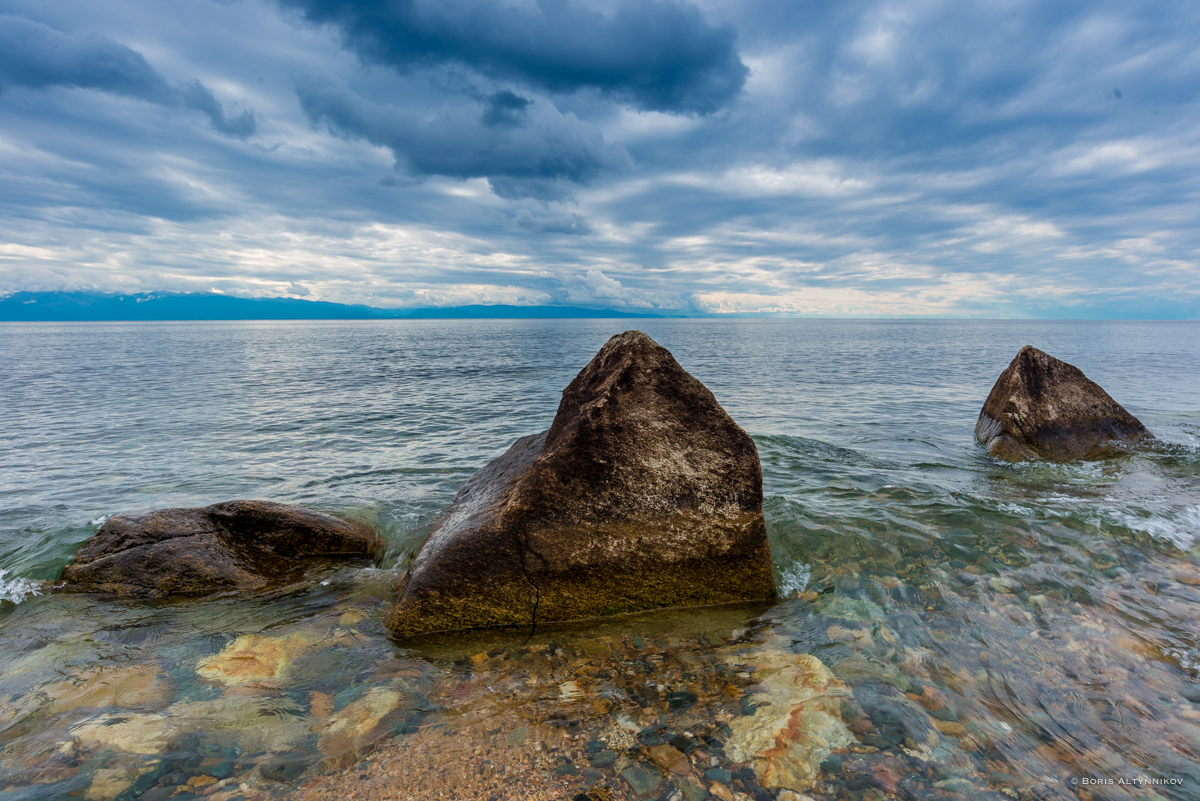 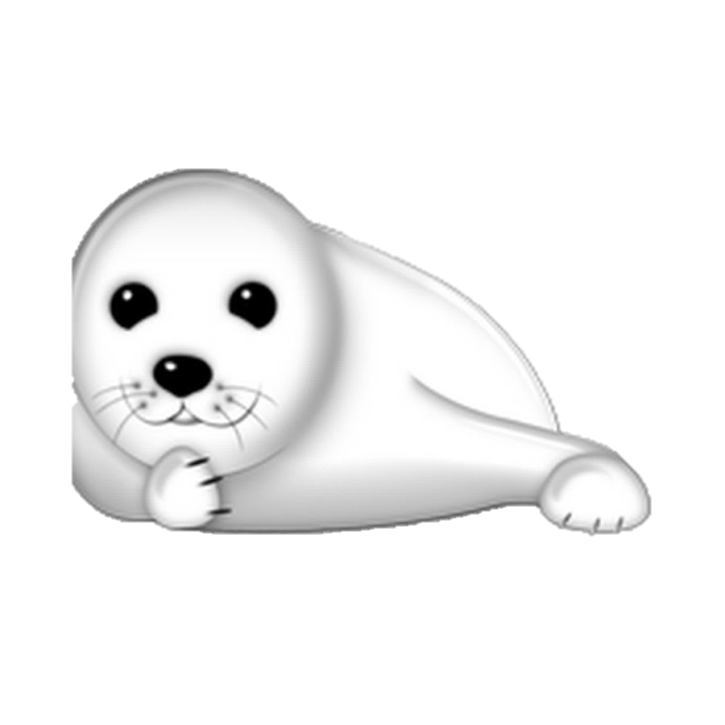 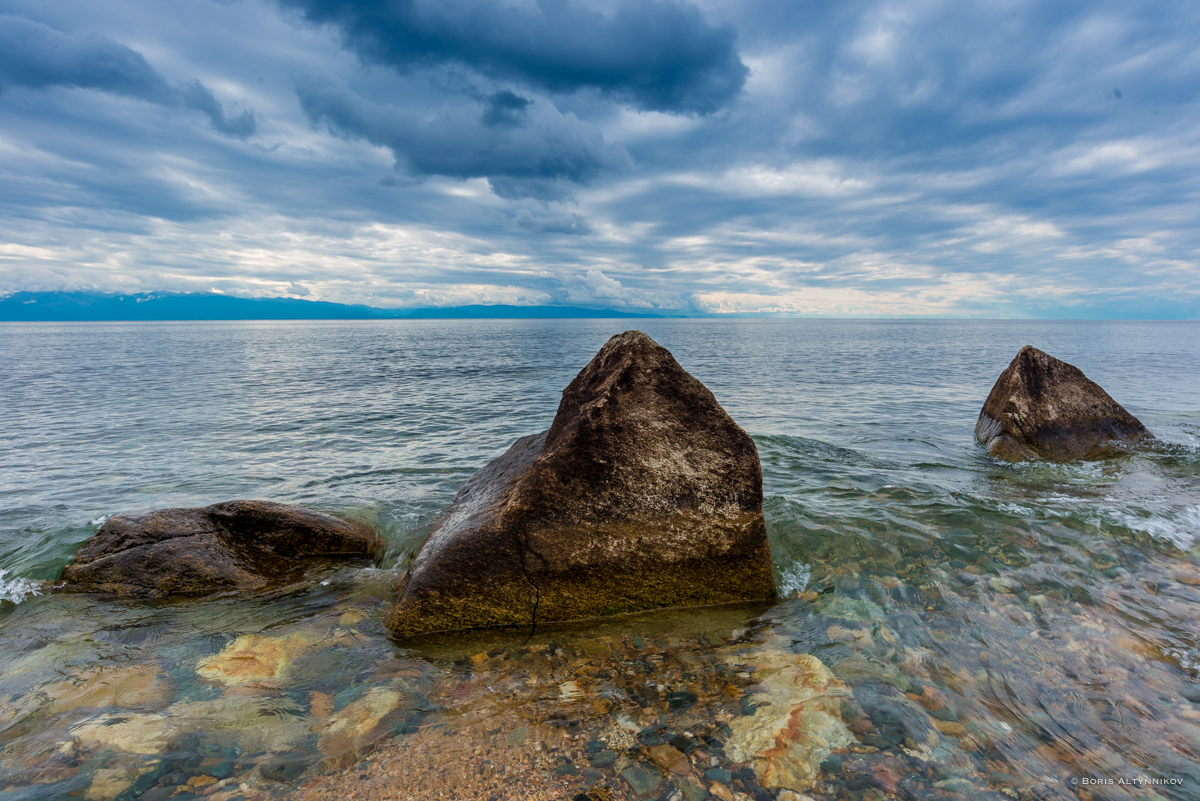 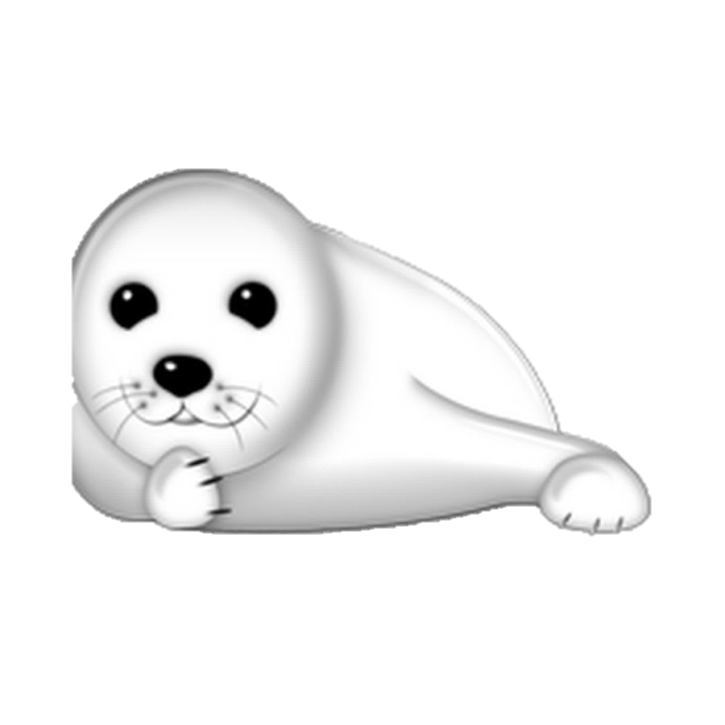 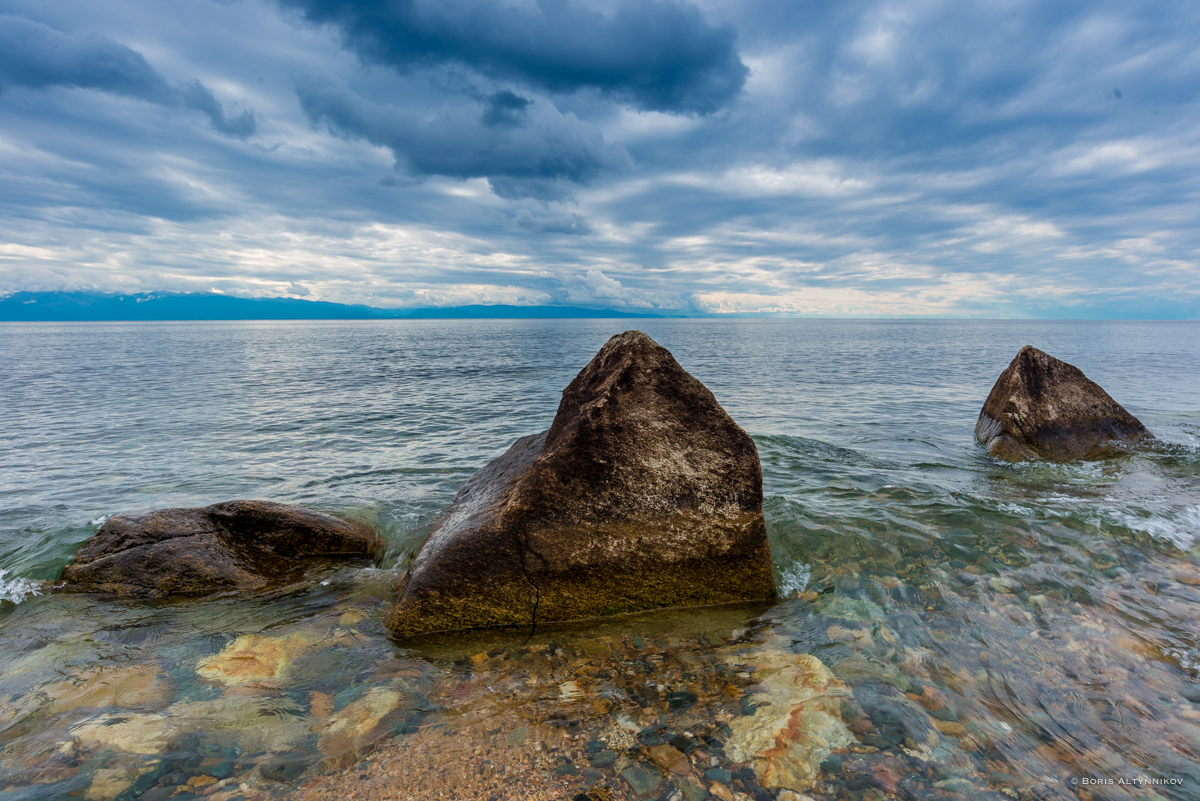 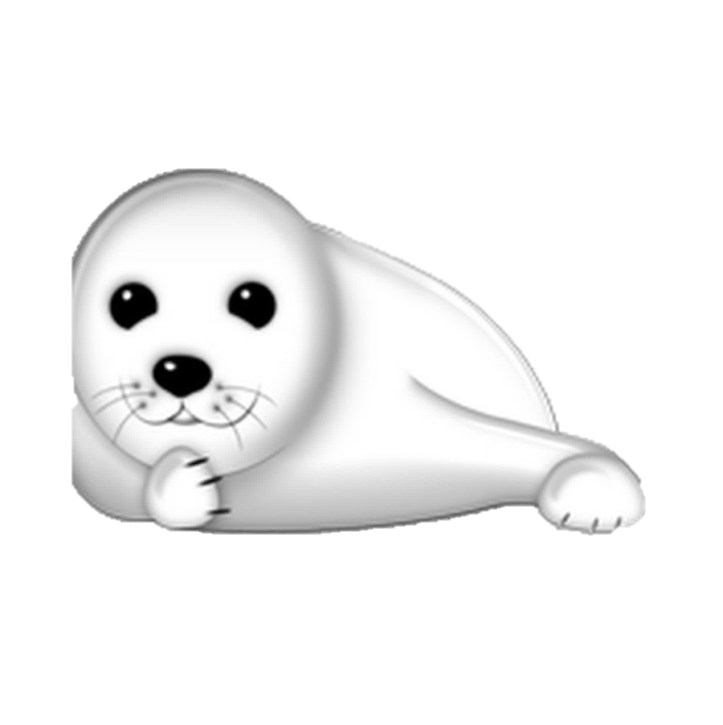 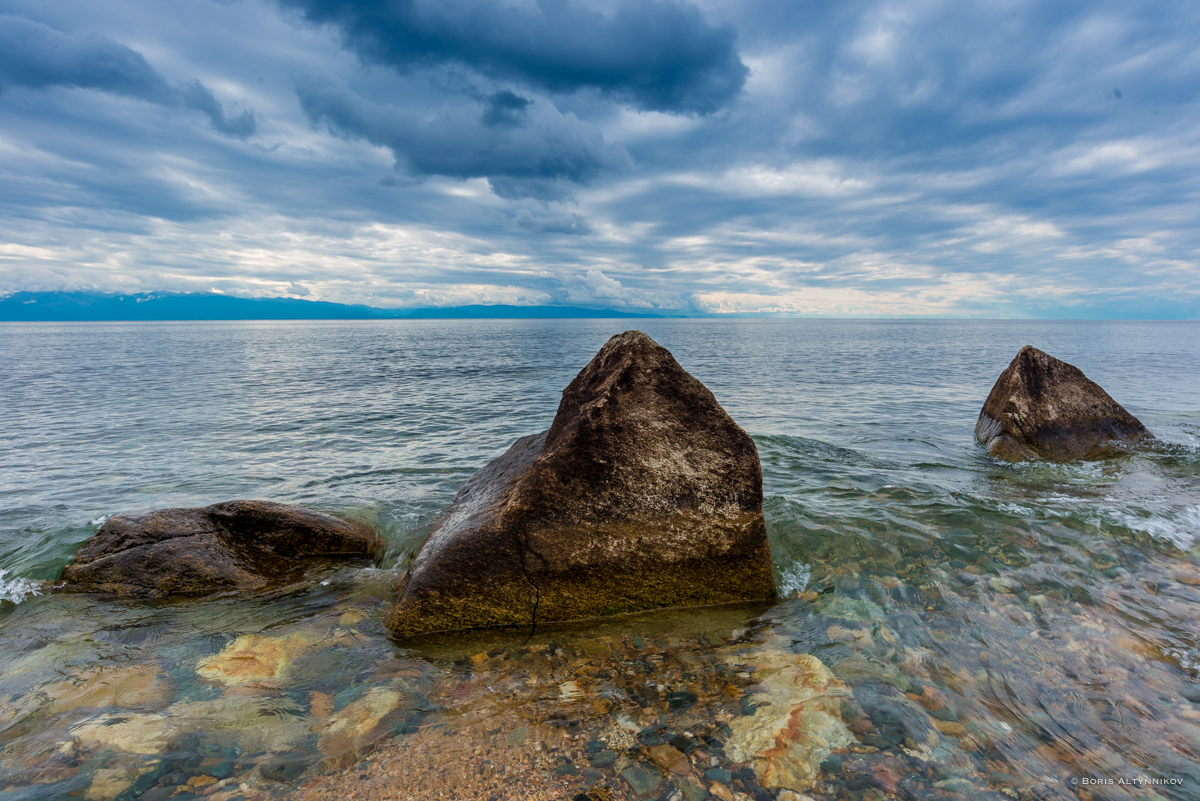 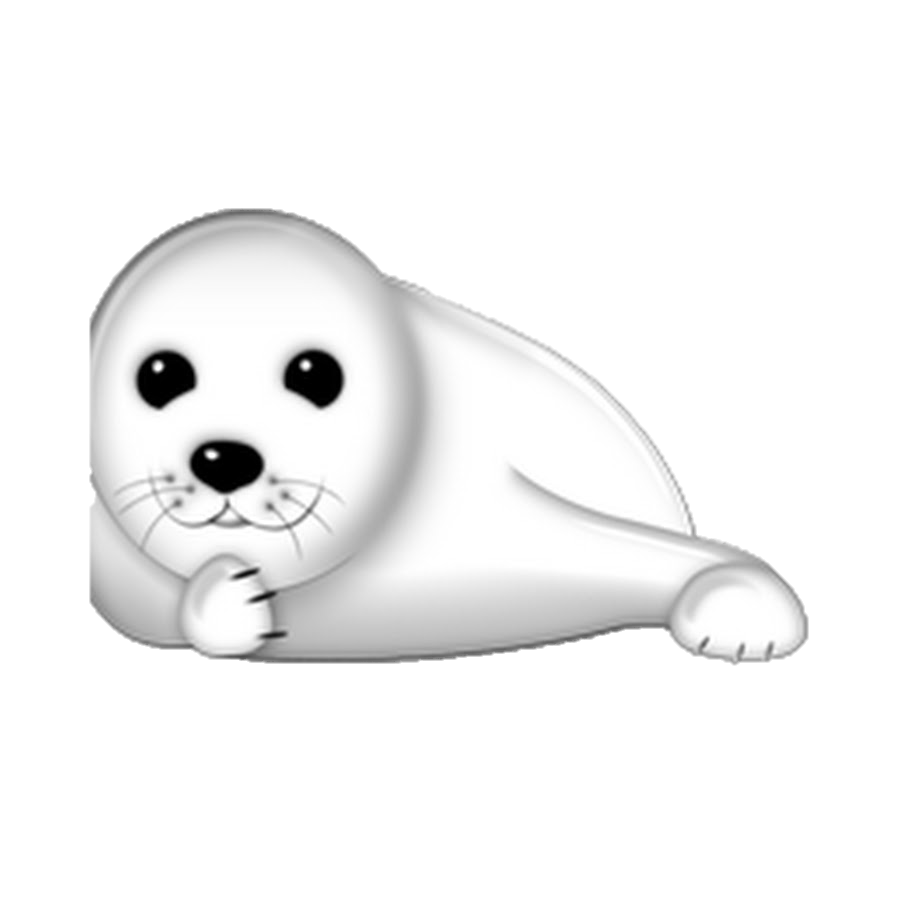 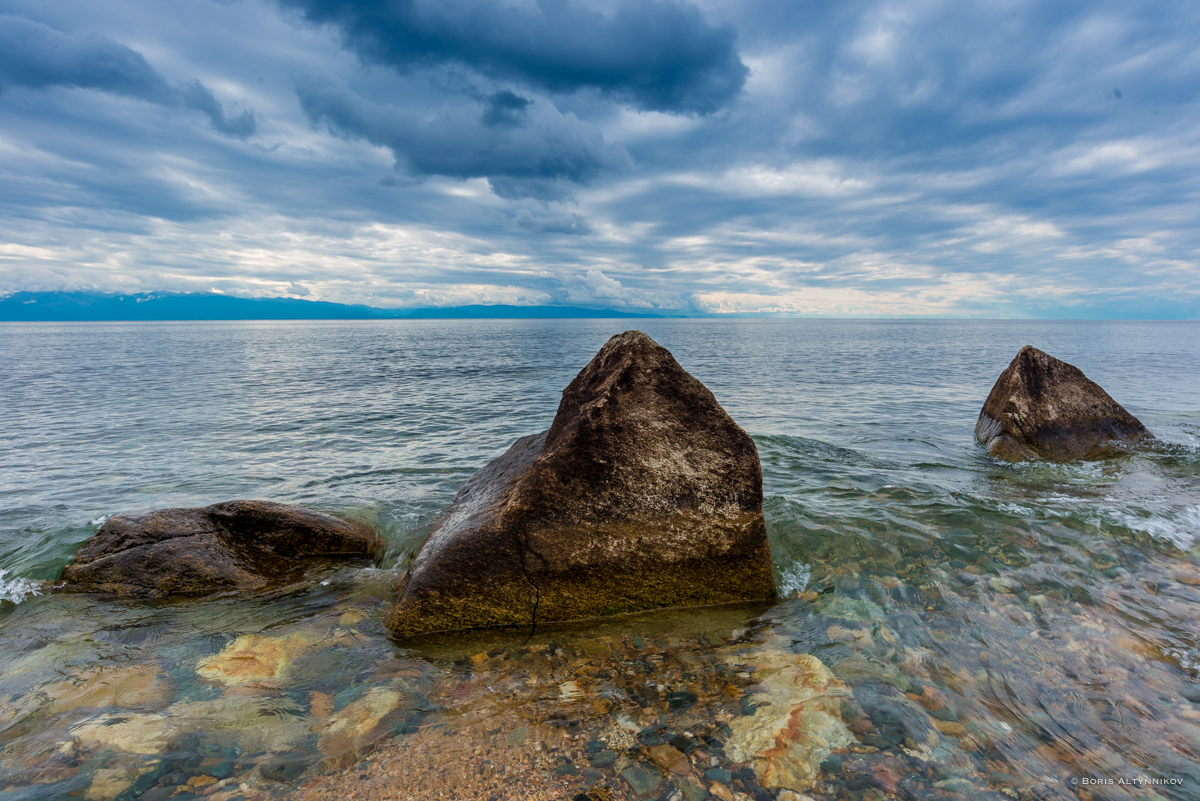 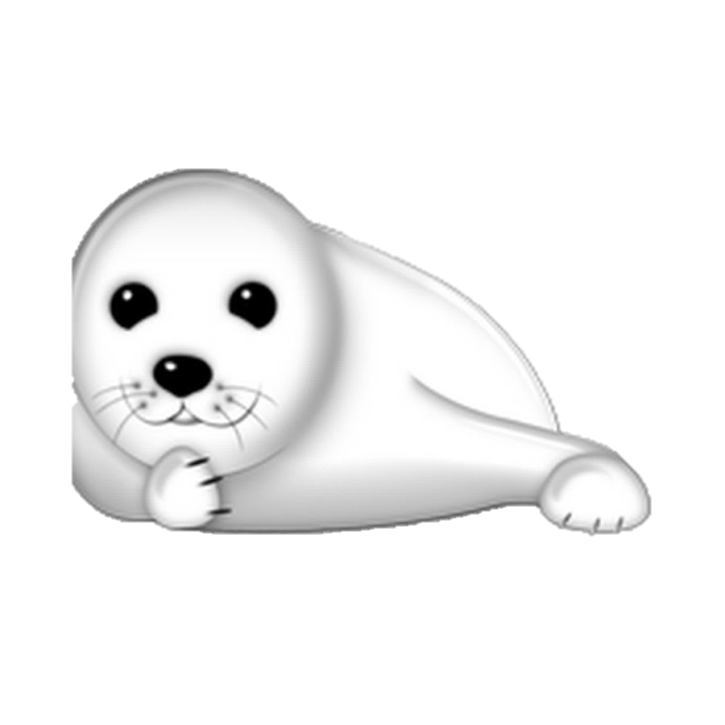 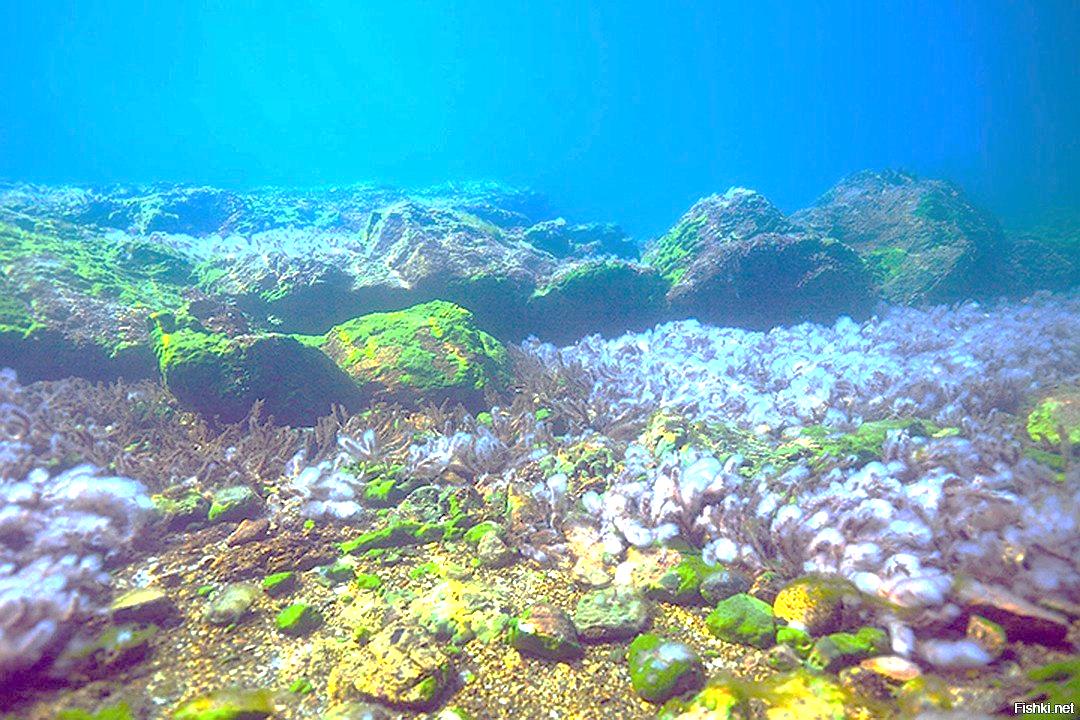 НАЗОВИ  РЫБ
Голомянка
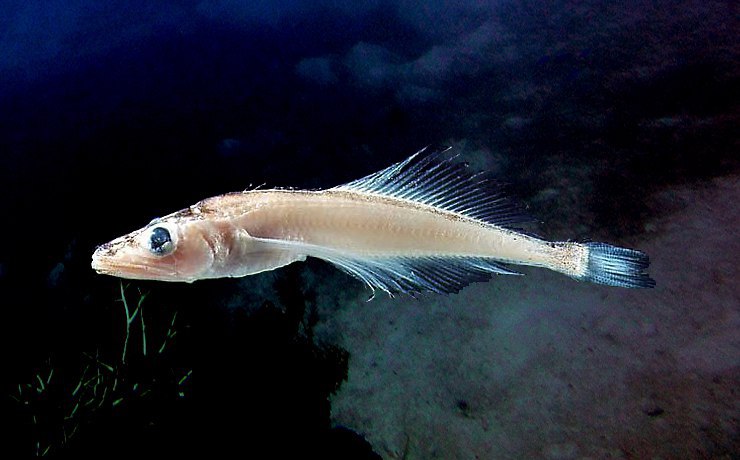 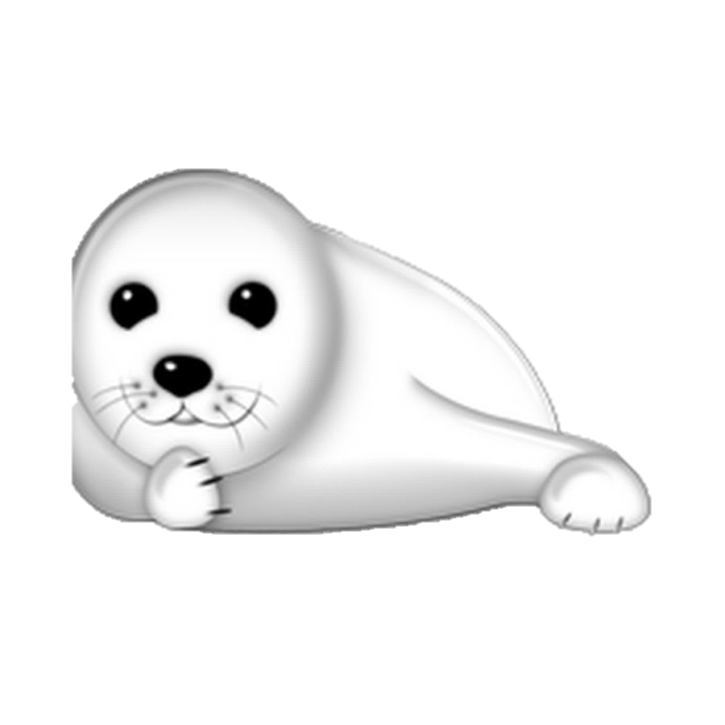 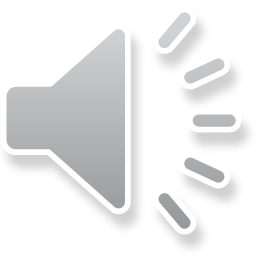 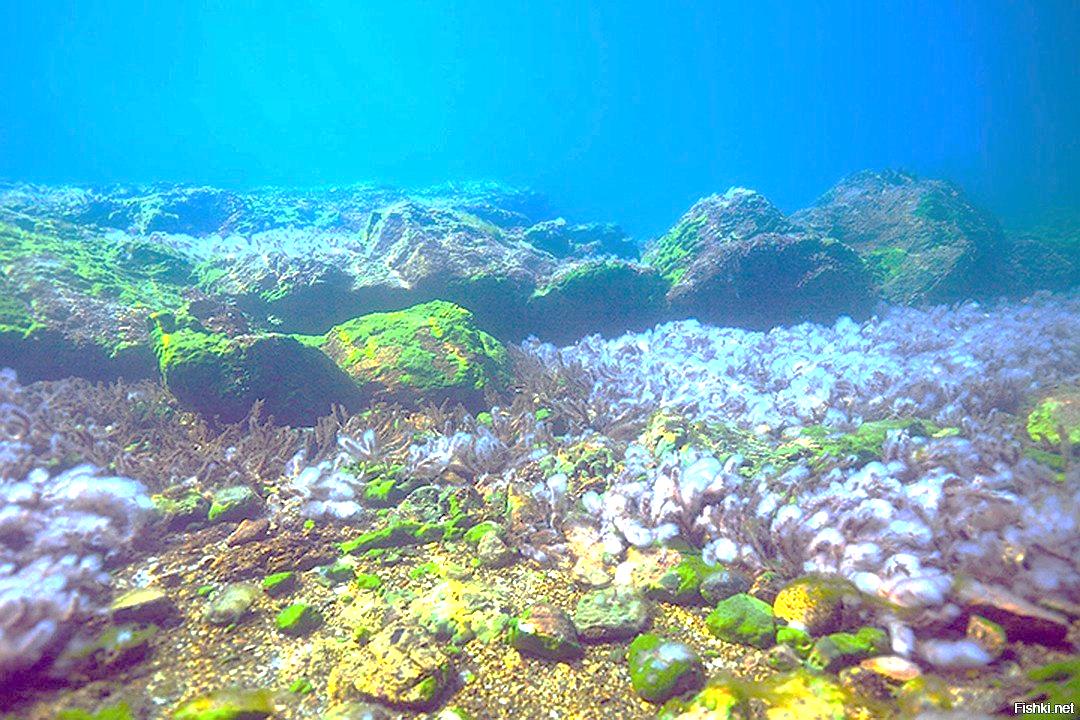 Омуль
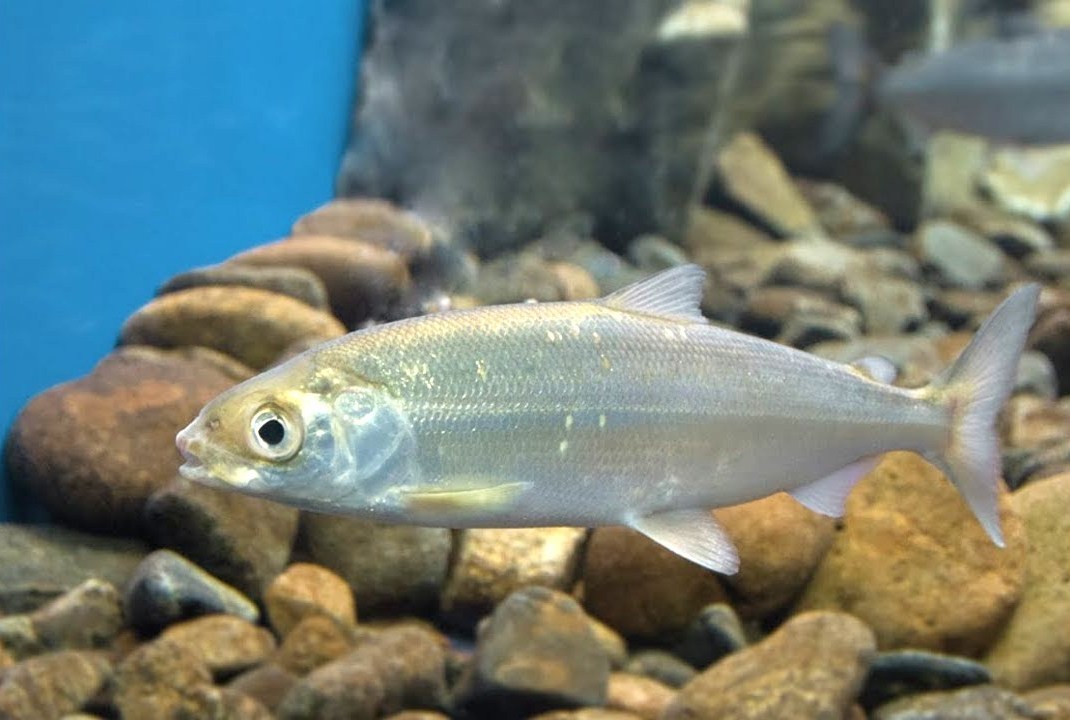 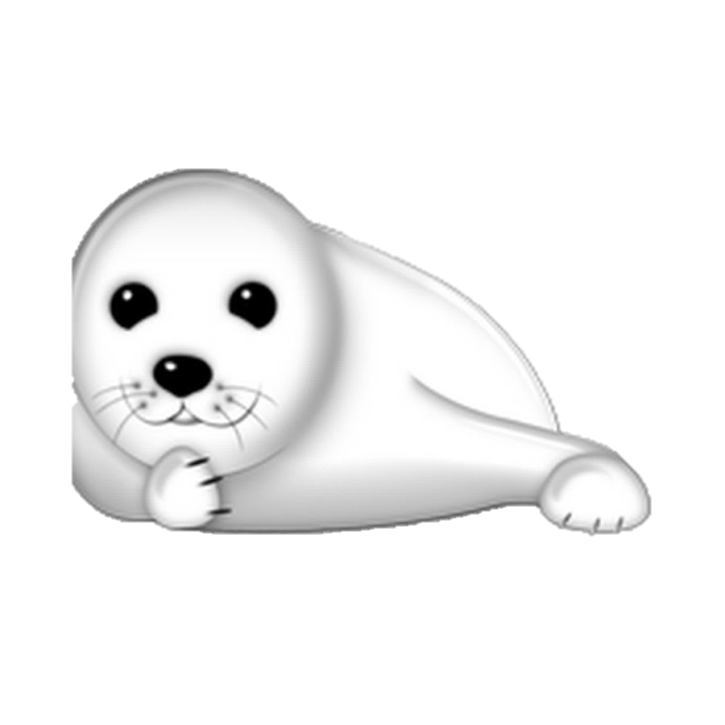 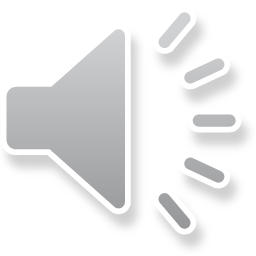 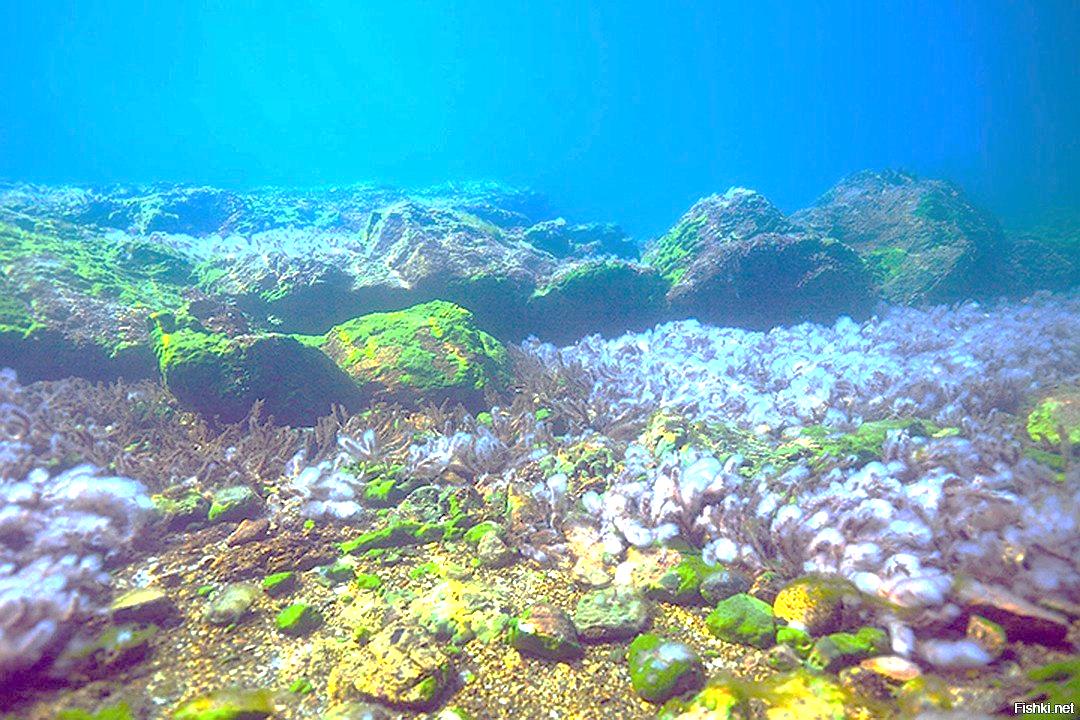 Осётр
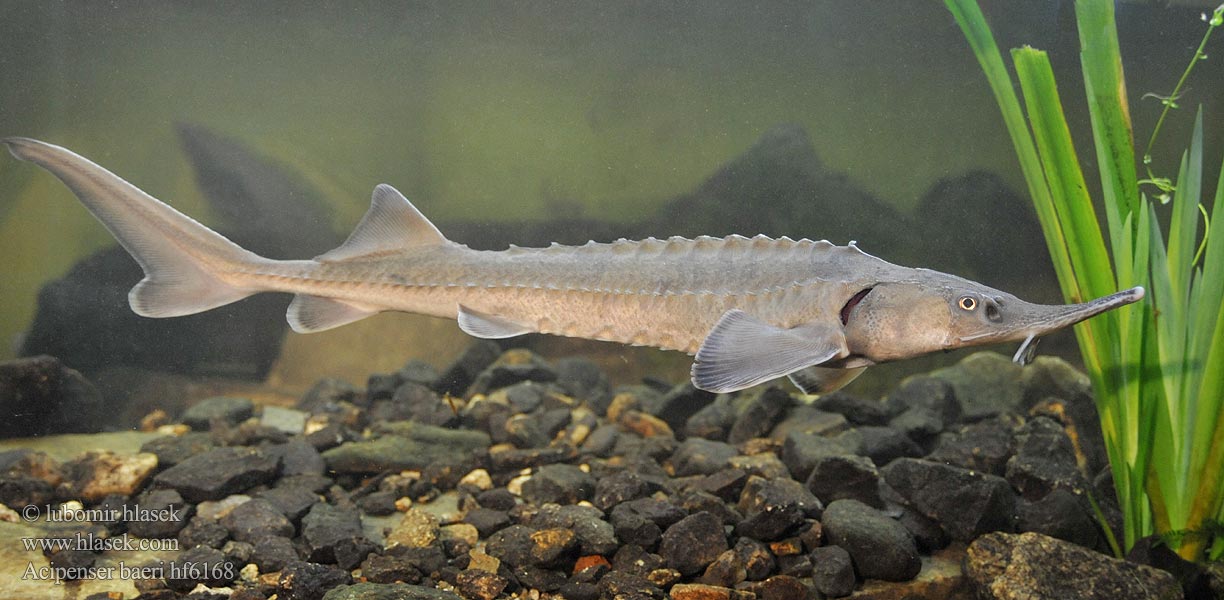 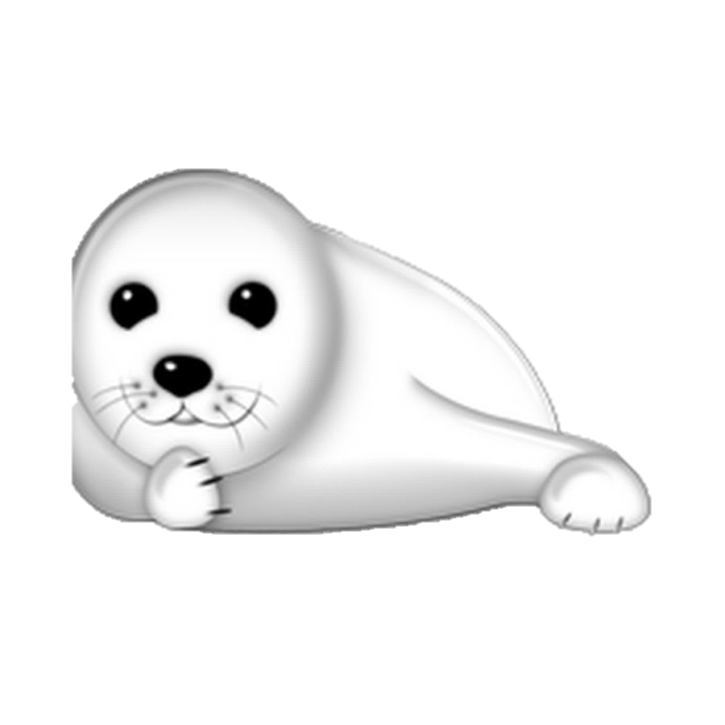 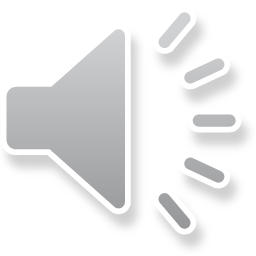 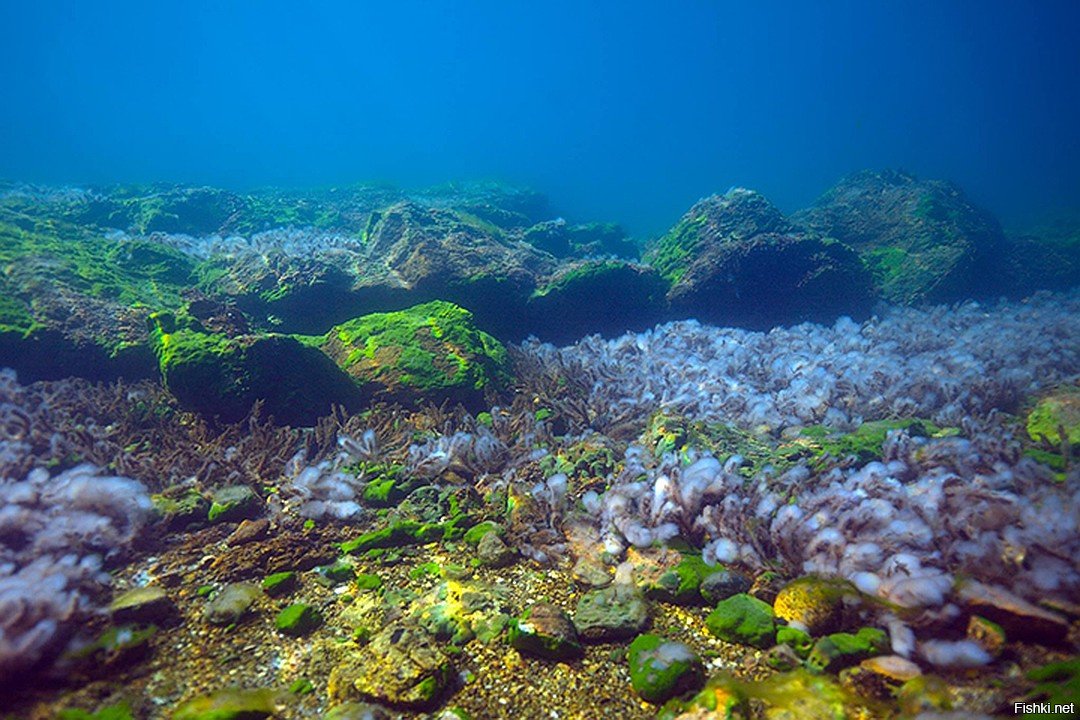 КАКИЕ РЫБЫ СПРЯТАЛИСЬ?
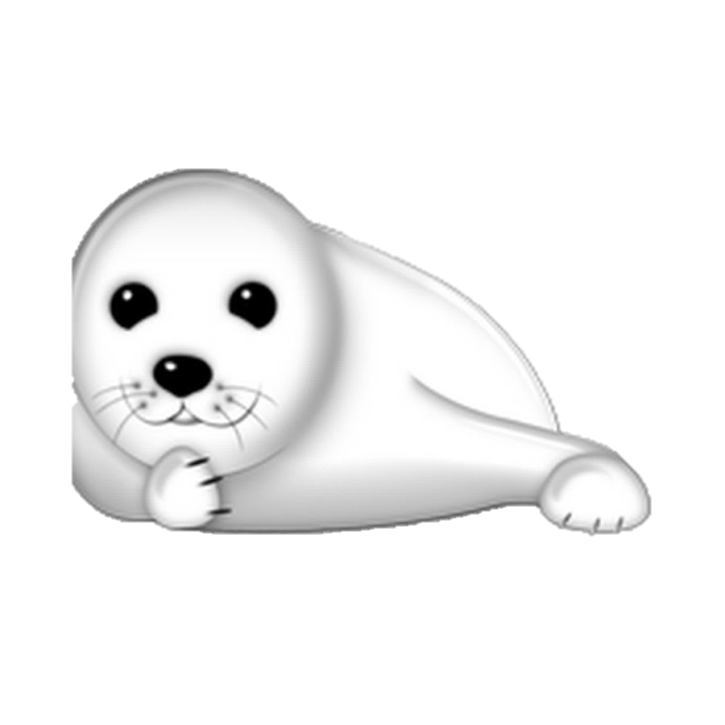 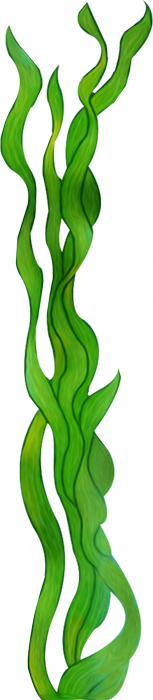 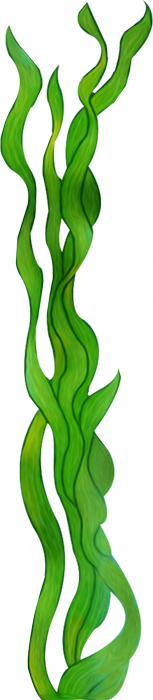 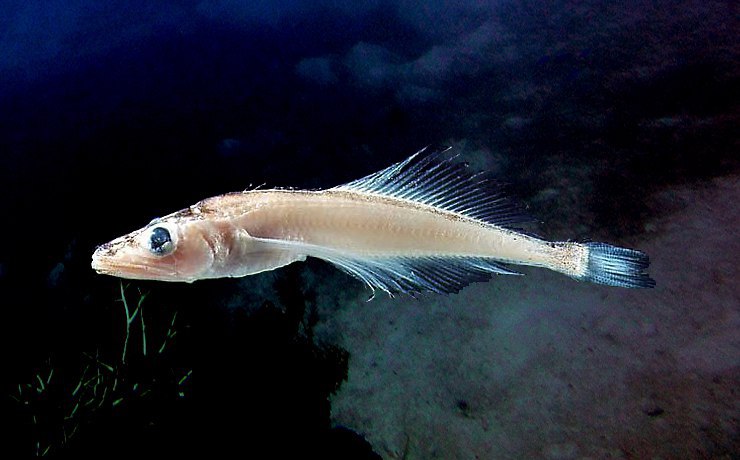 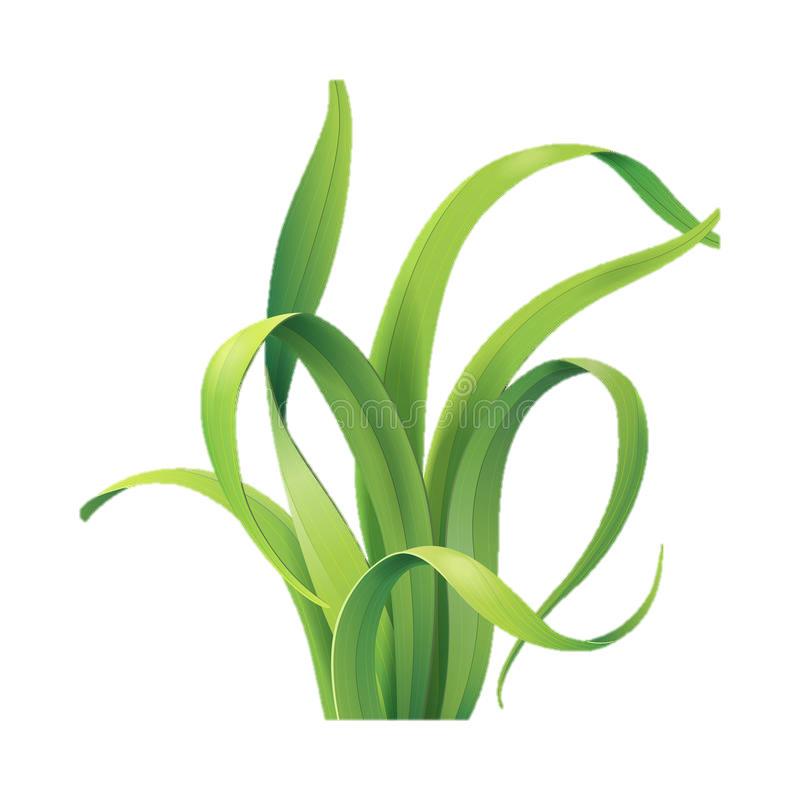 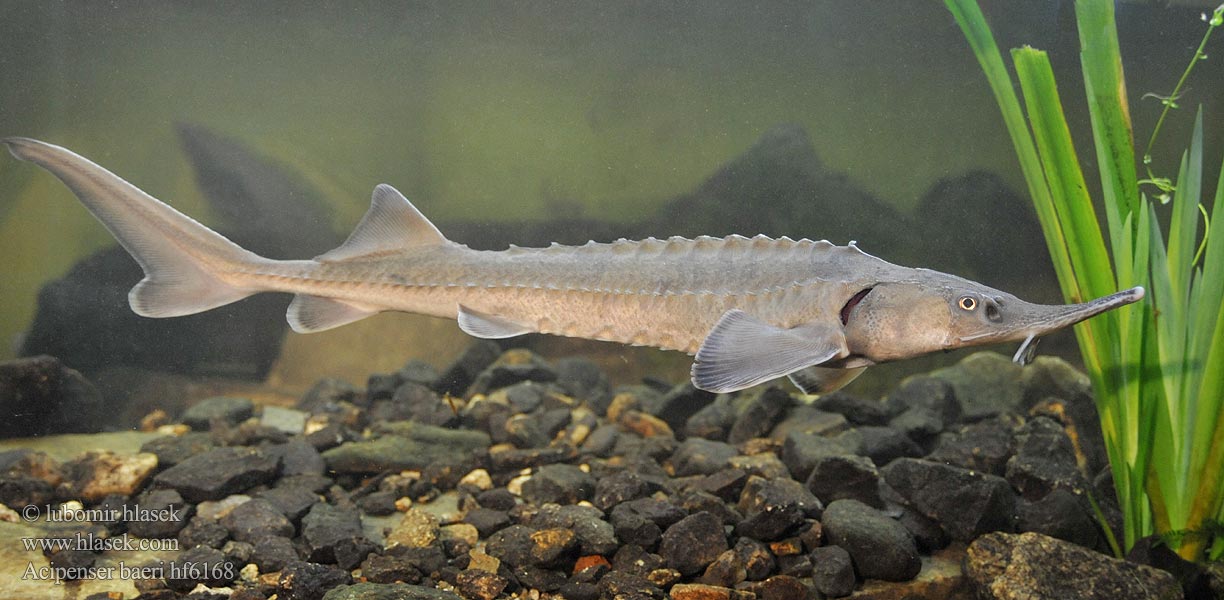 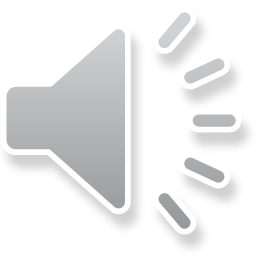 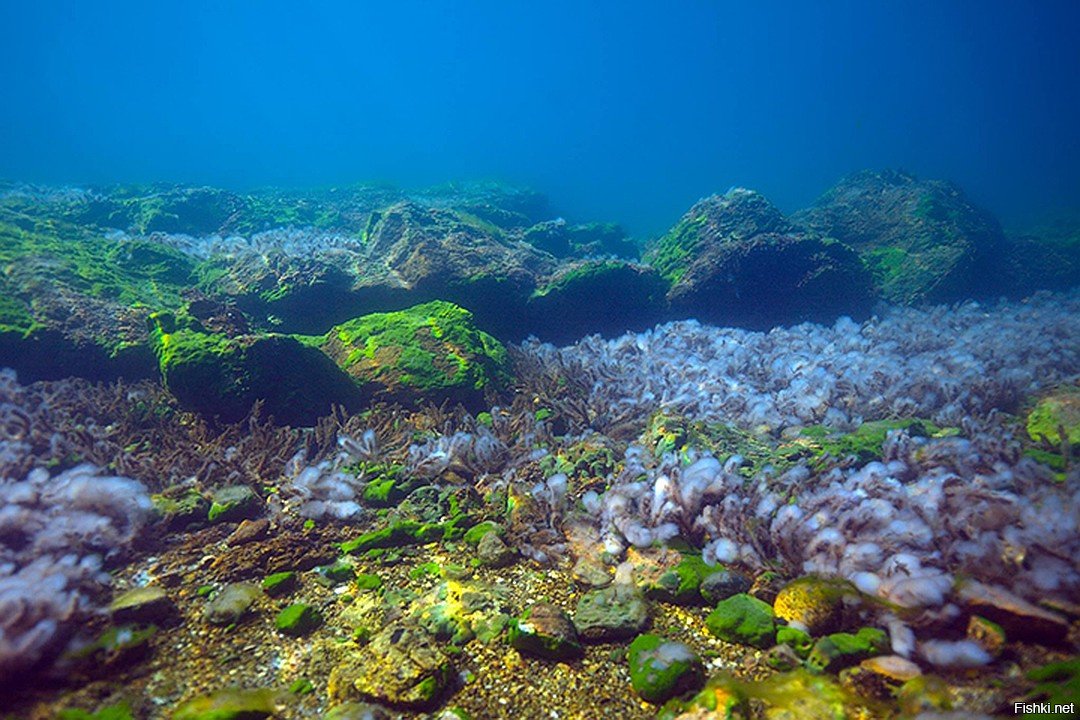 Хариус
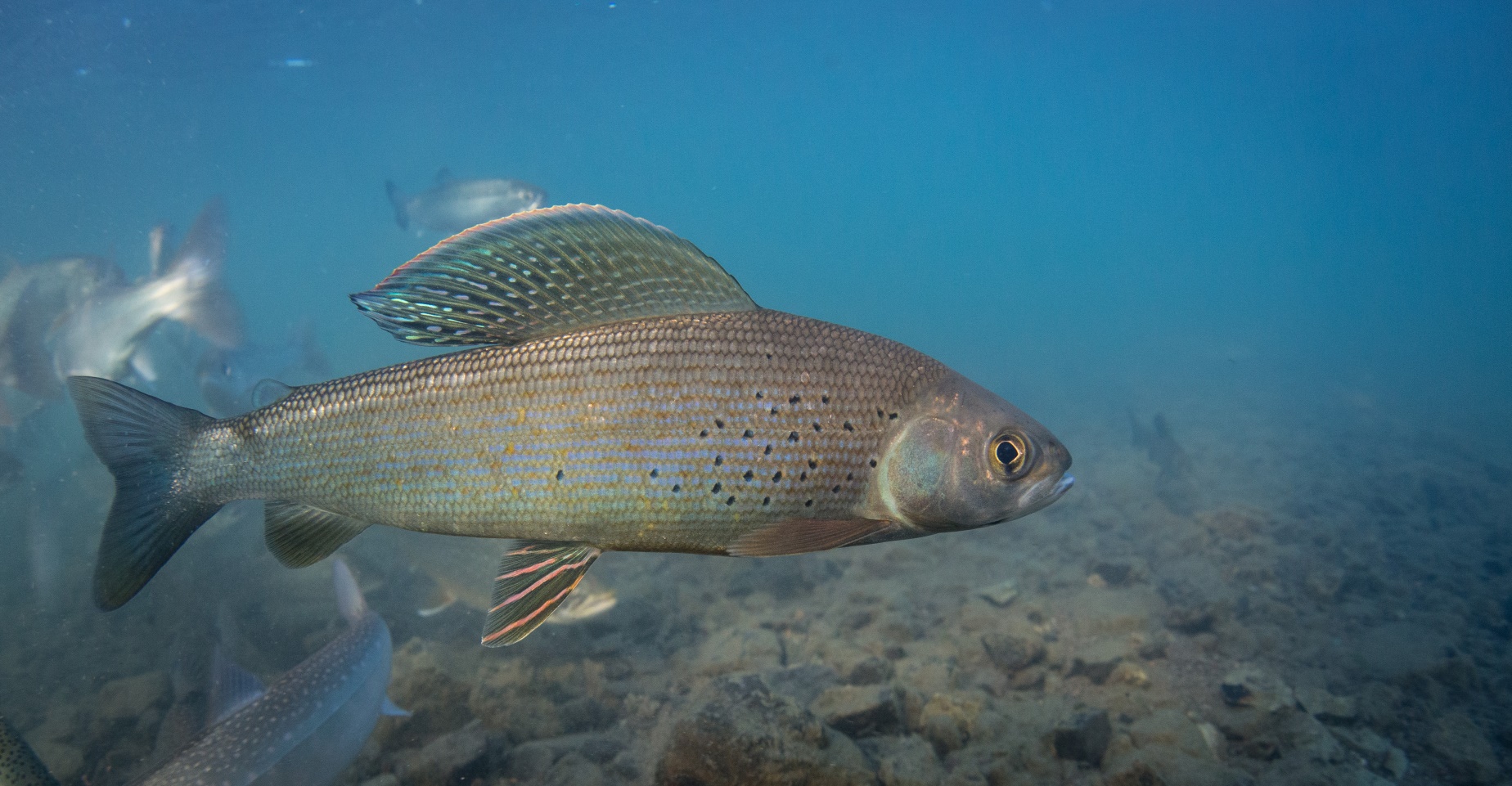 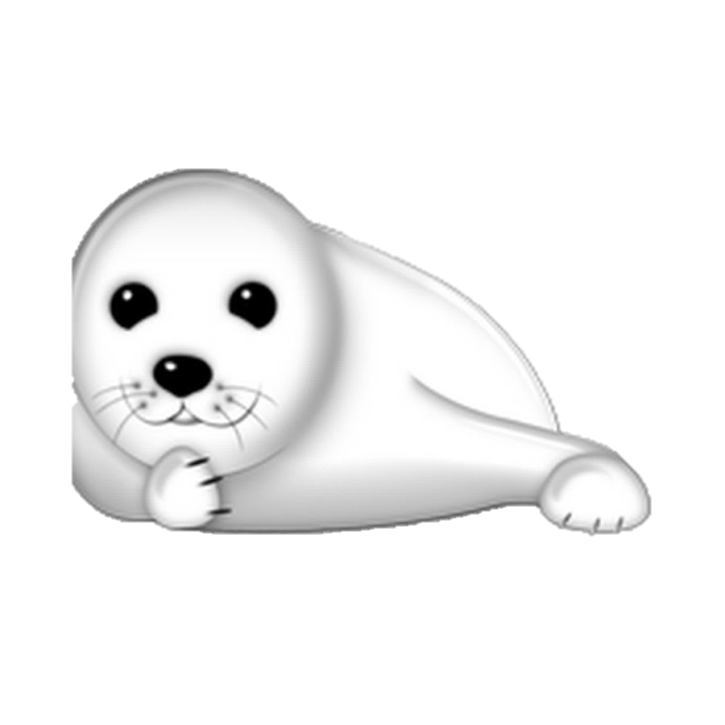 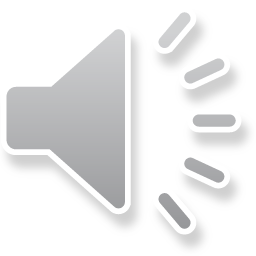 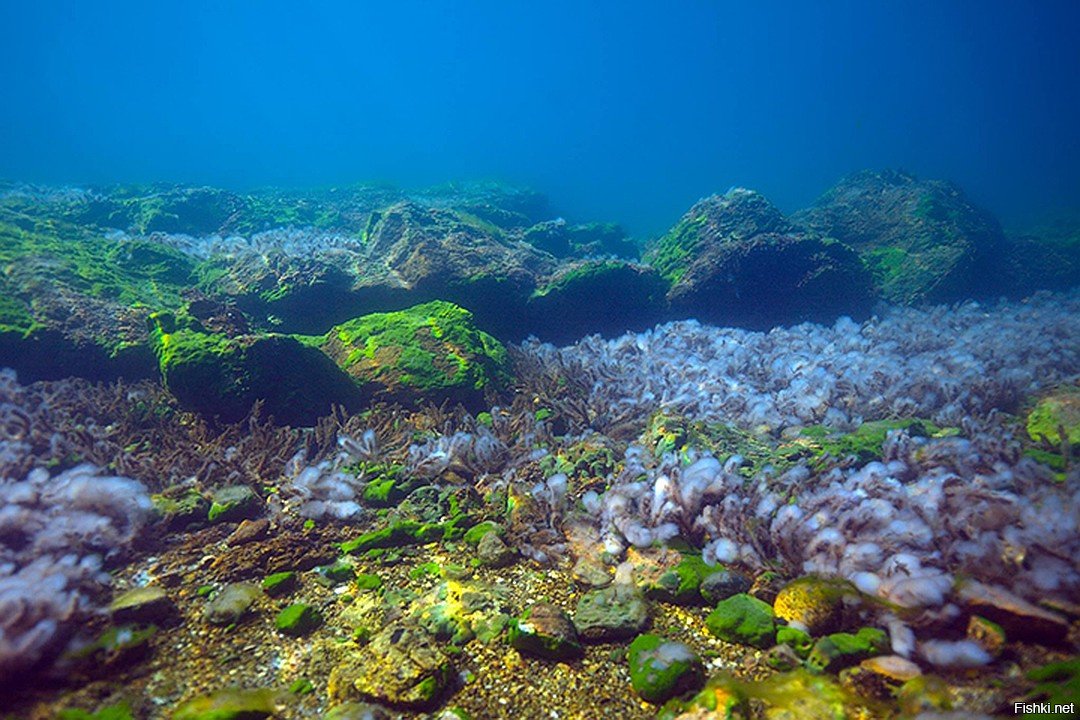 Таймень
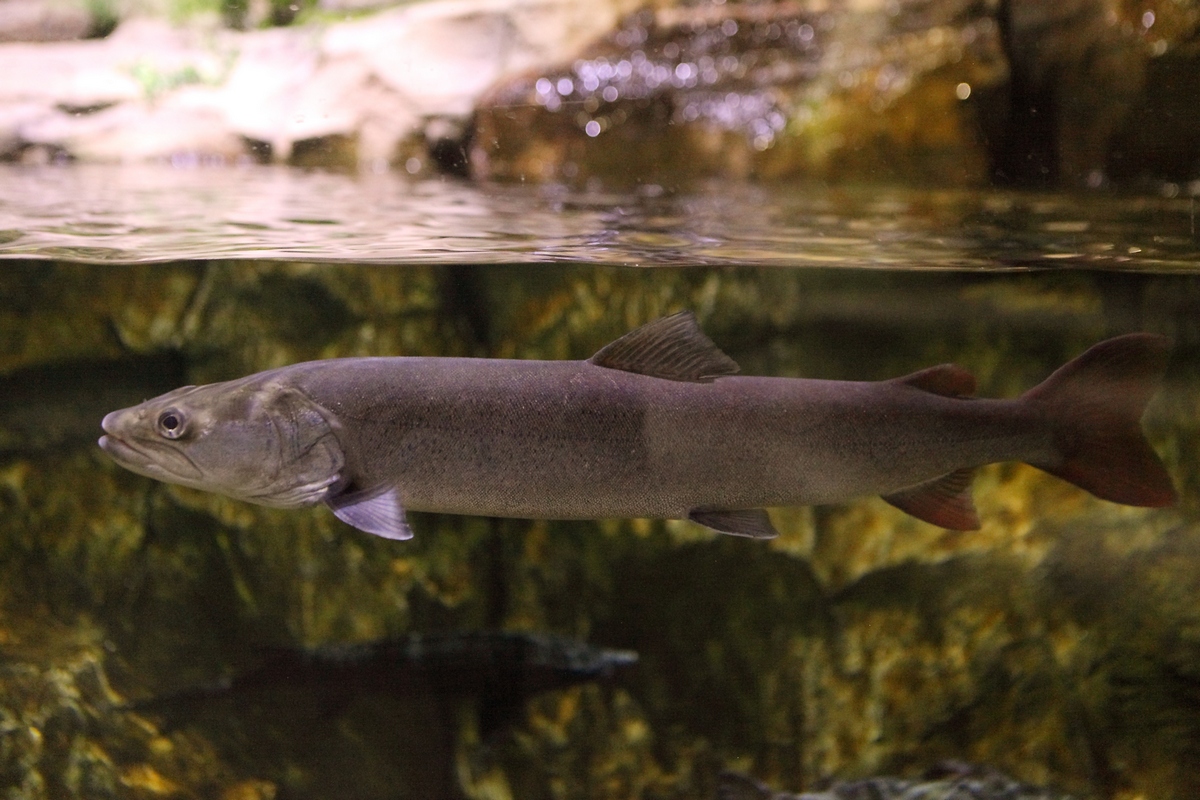 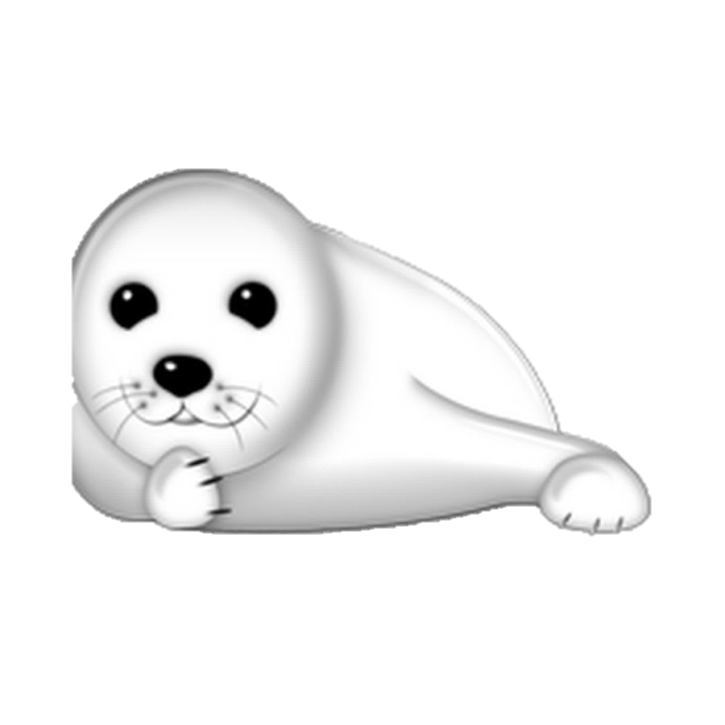 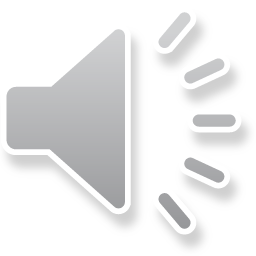 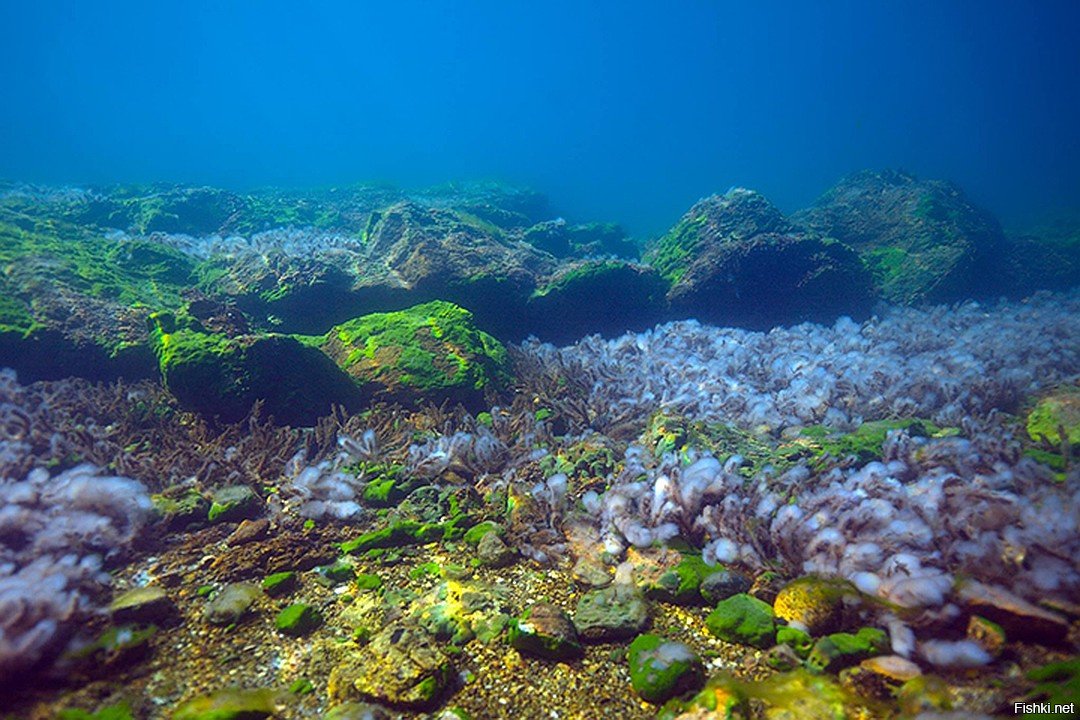 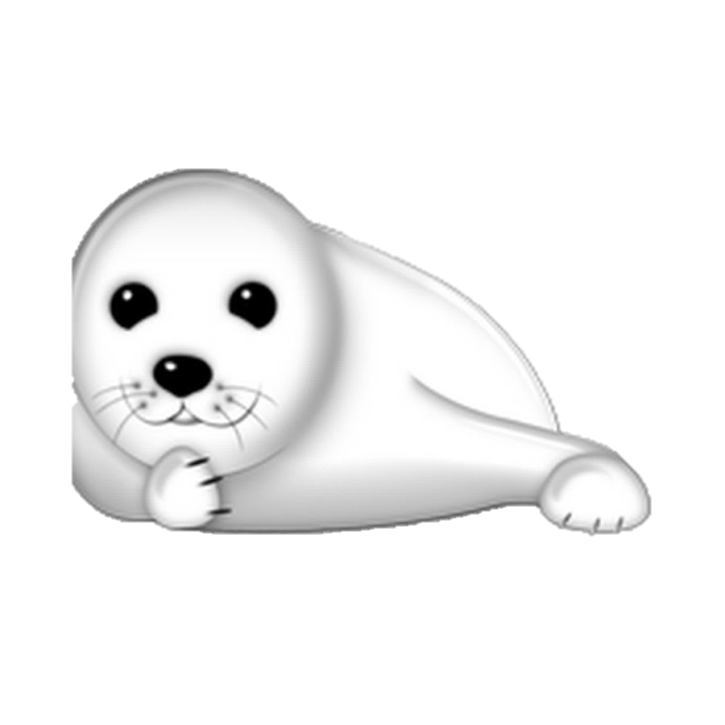 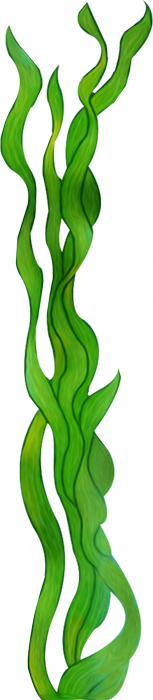 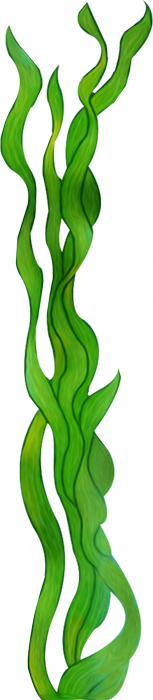 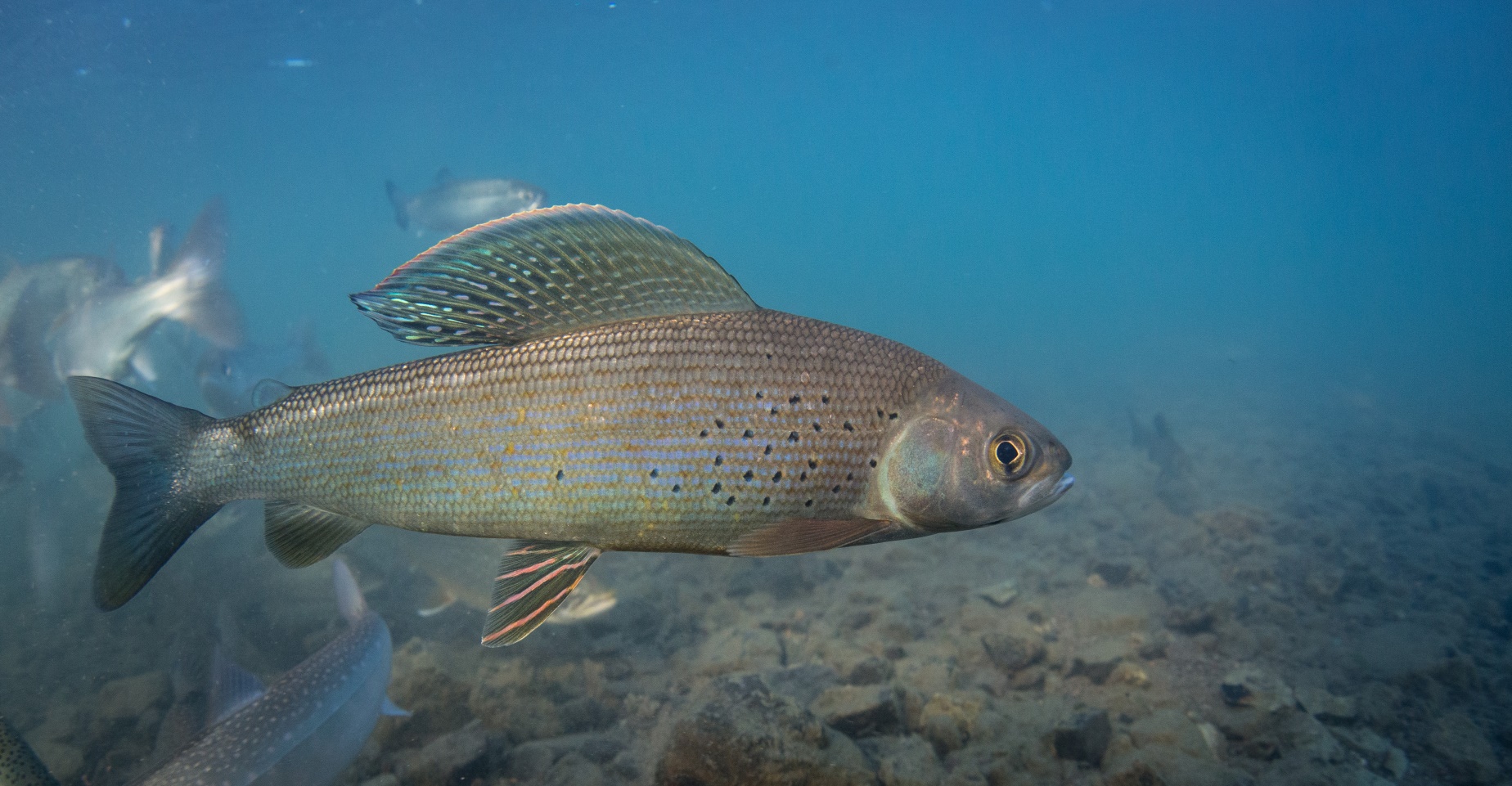 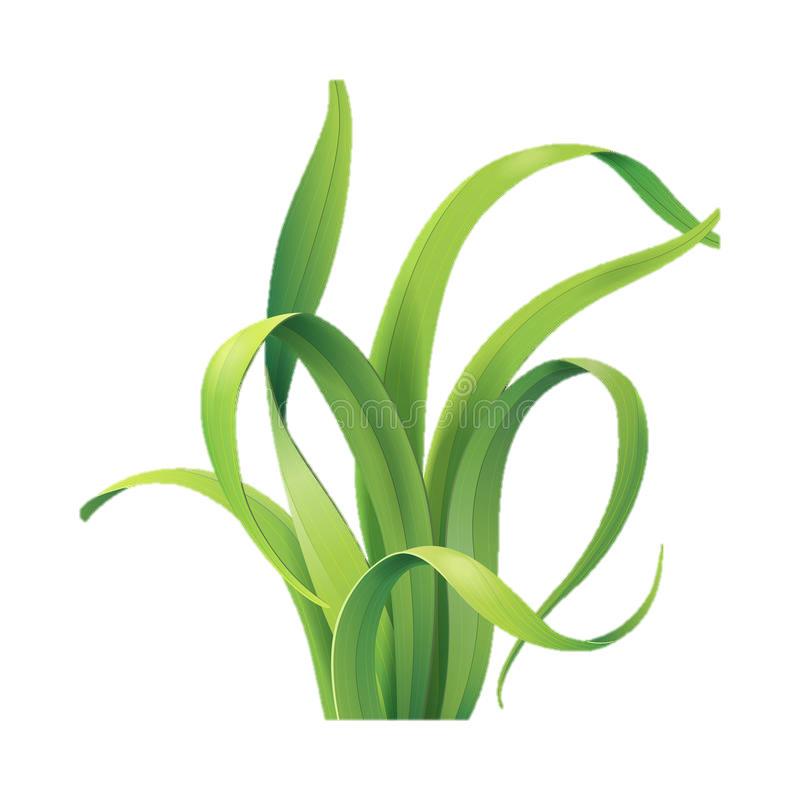 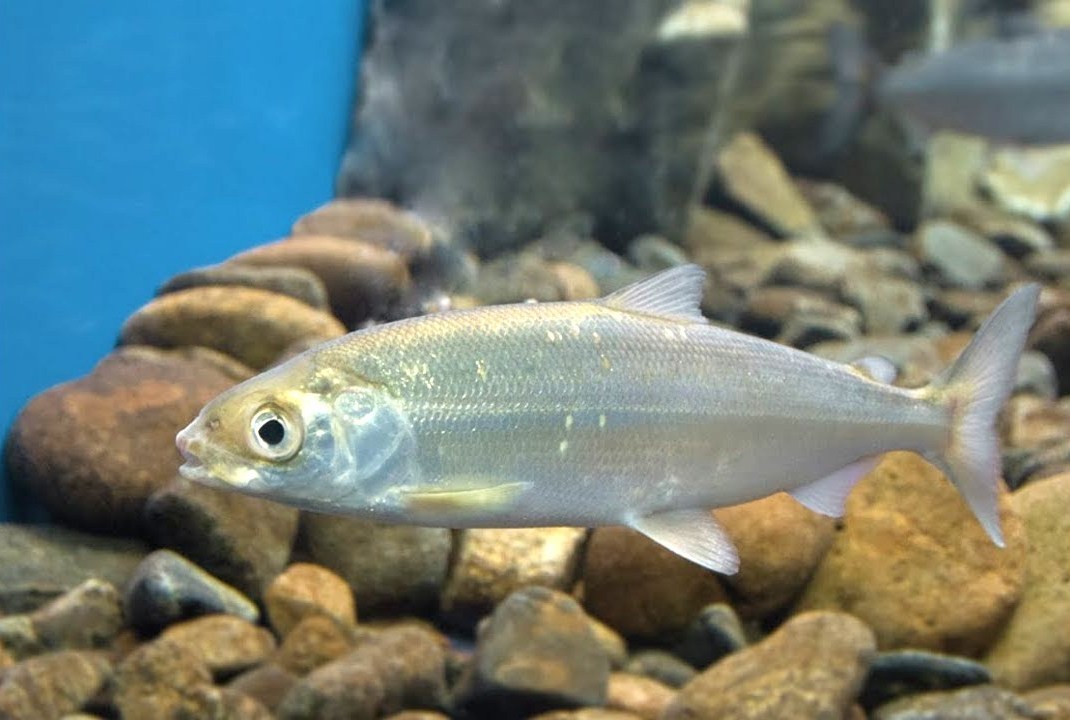 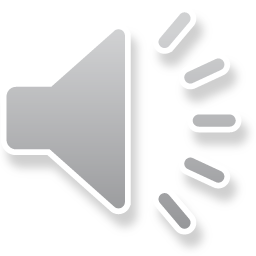 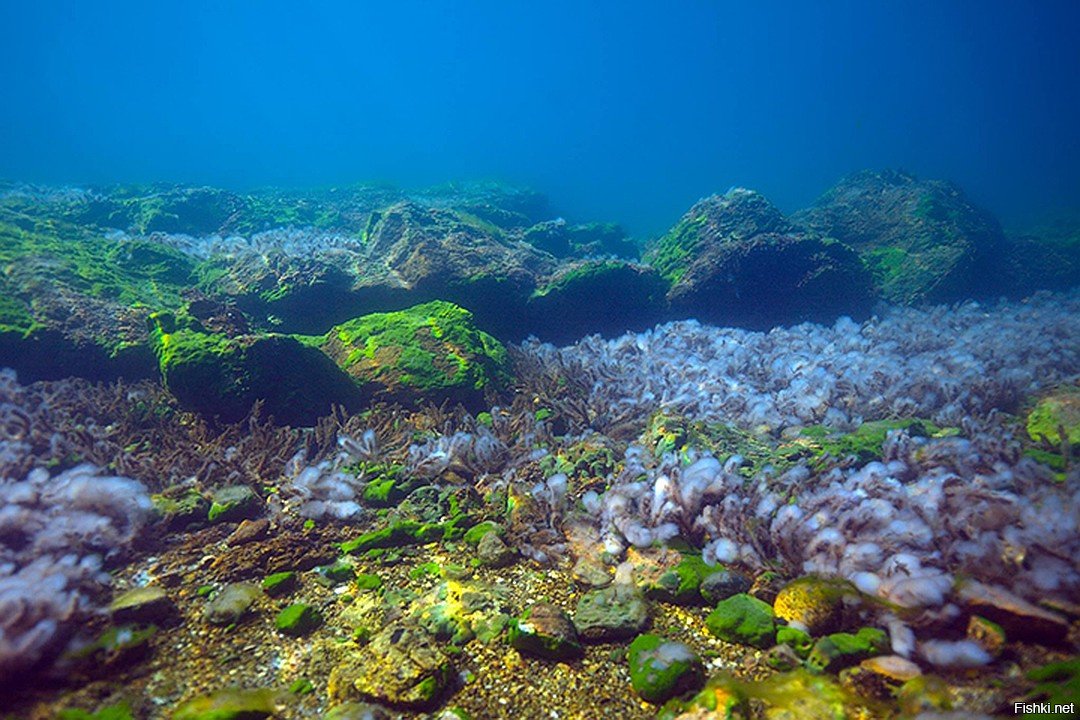 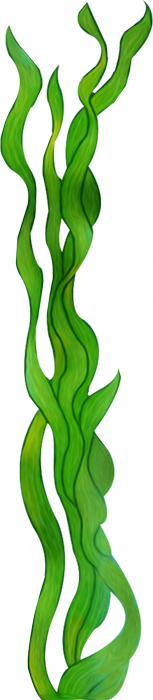 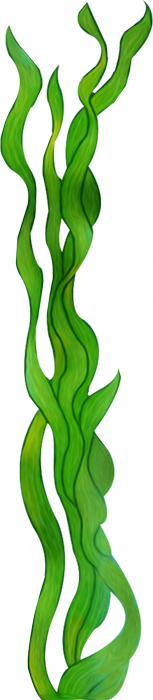 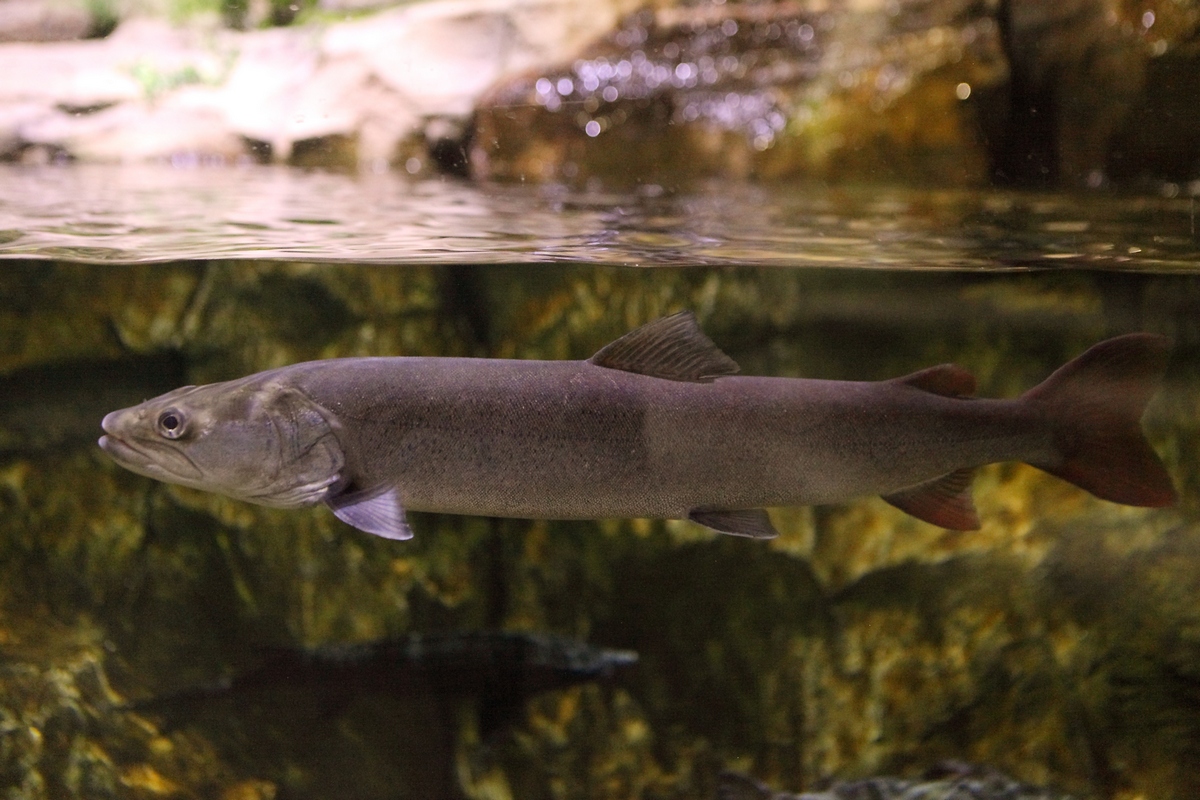 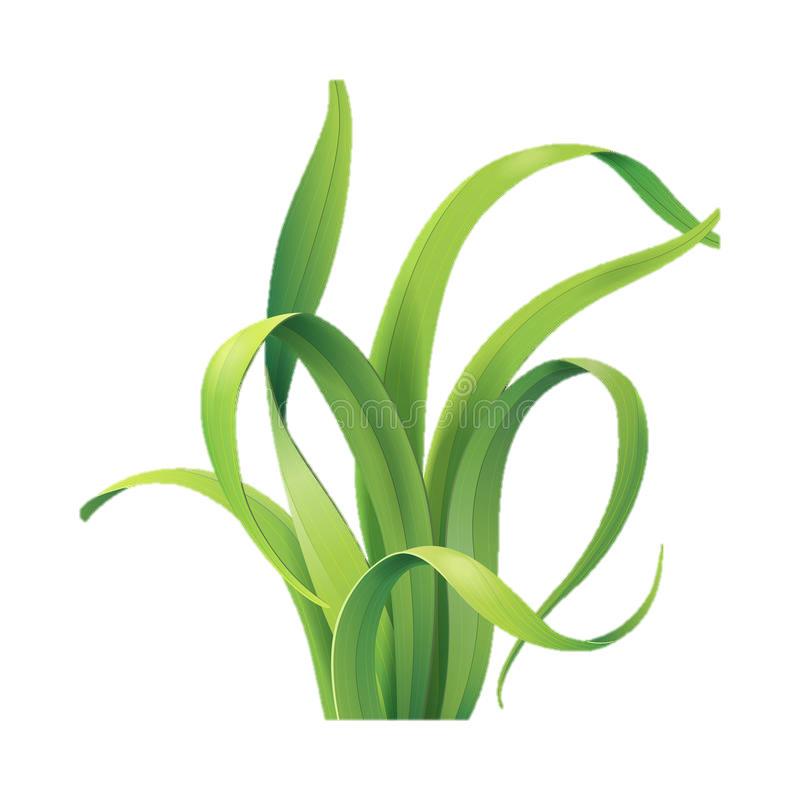 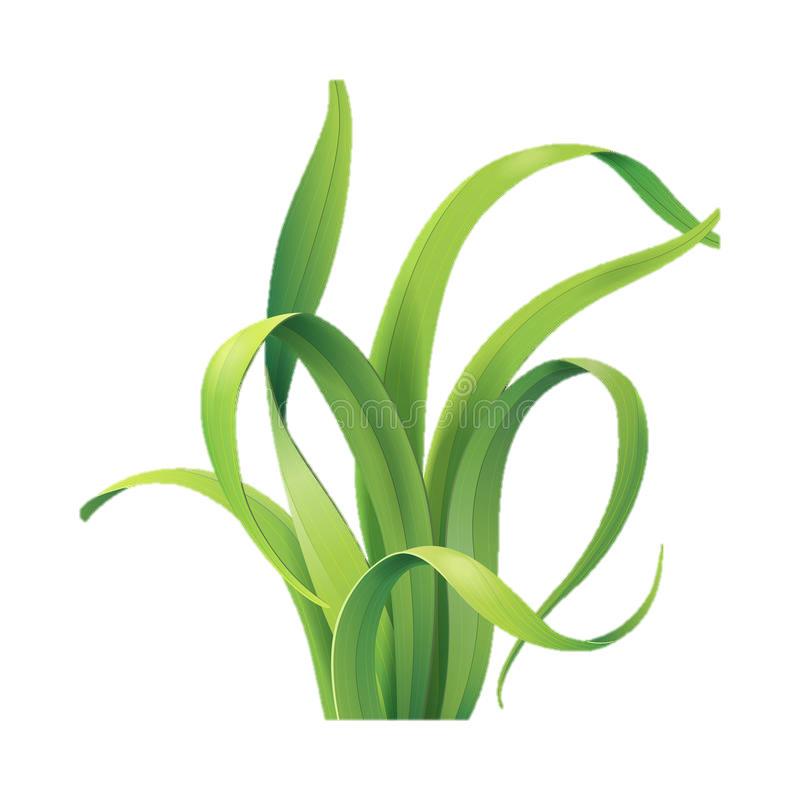 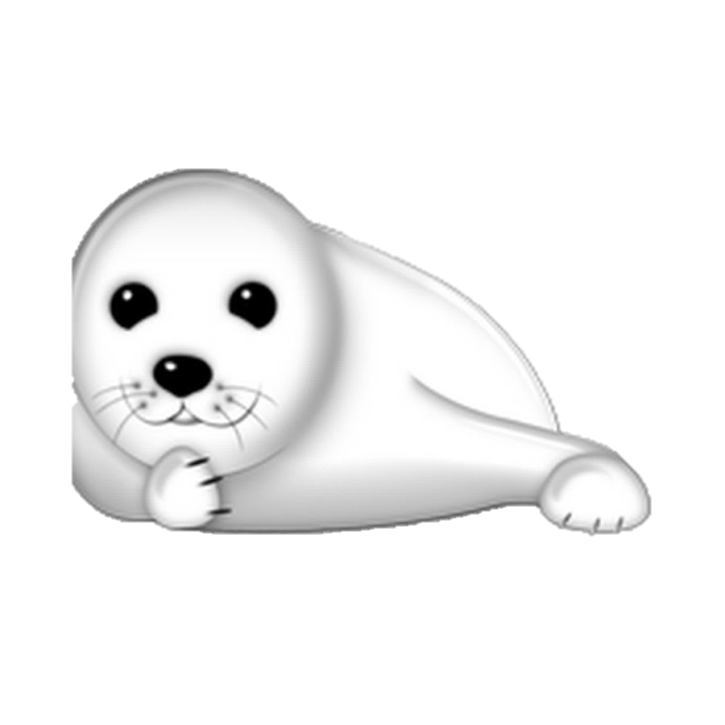 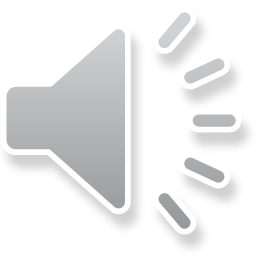 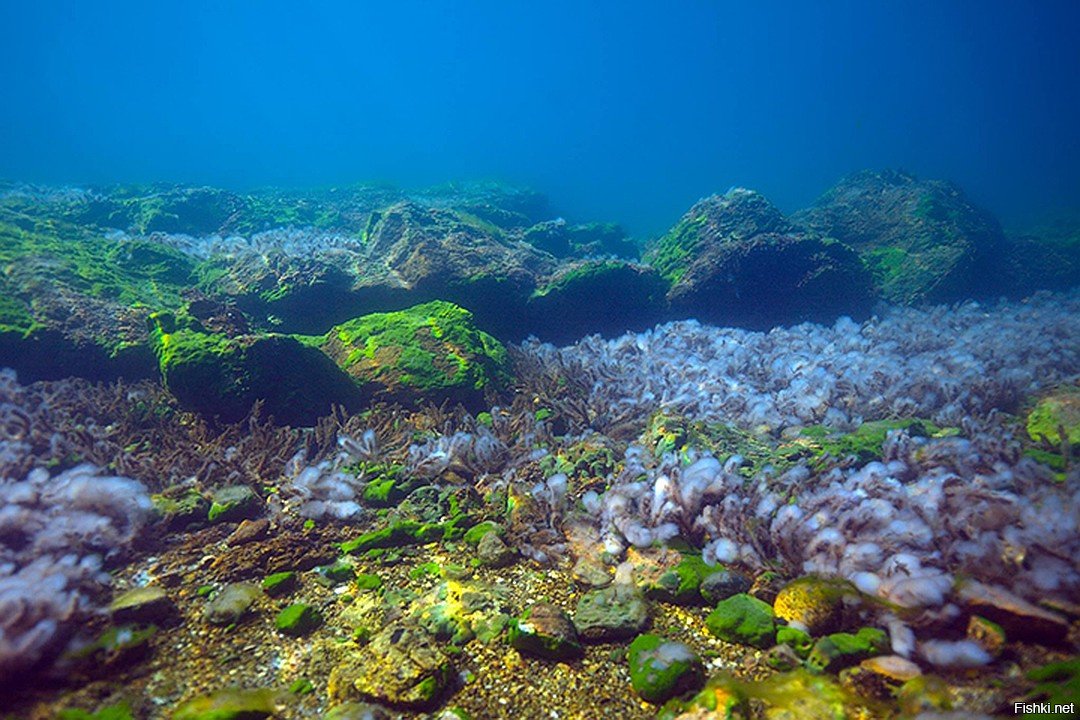 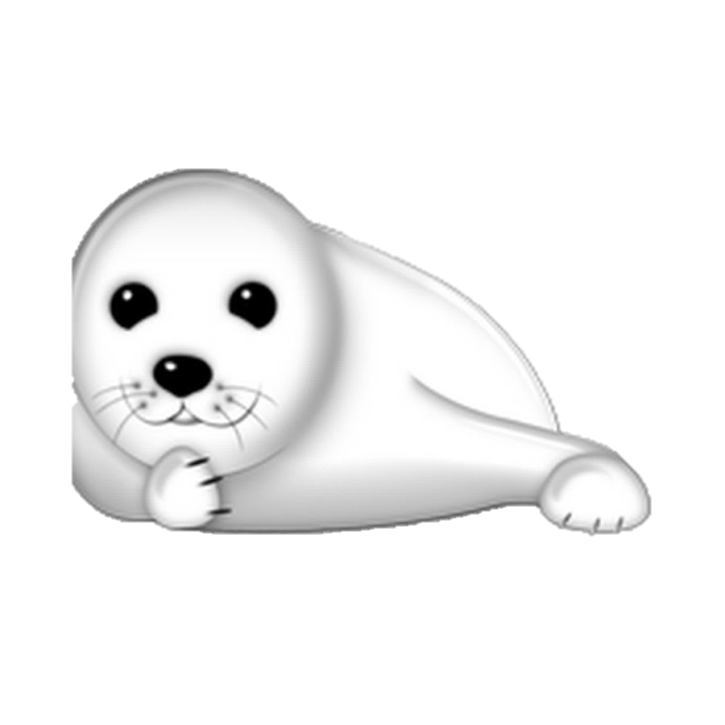 ИЗМЕНИ РАЗМЕР
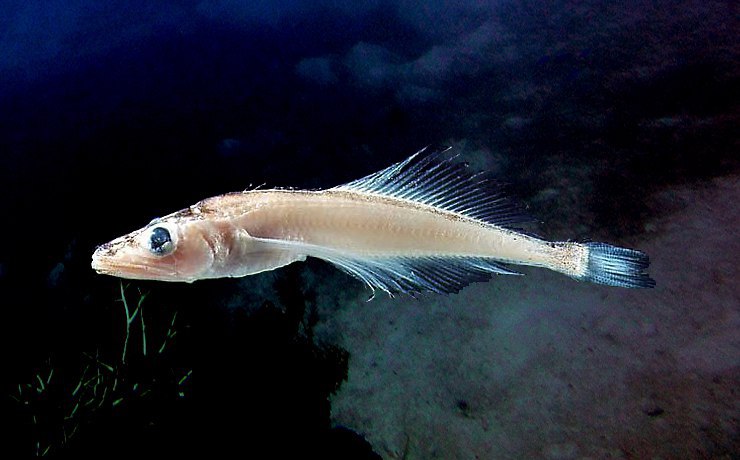 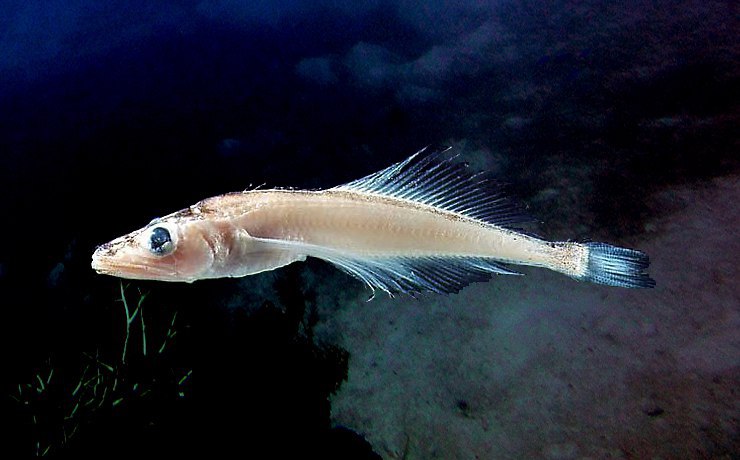 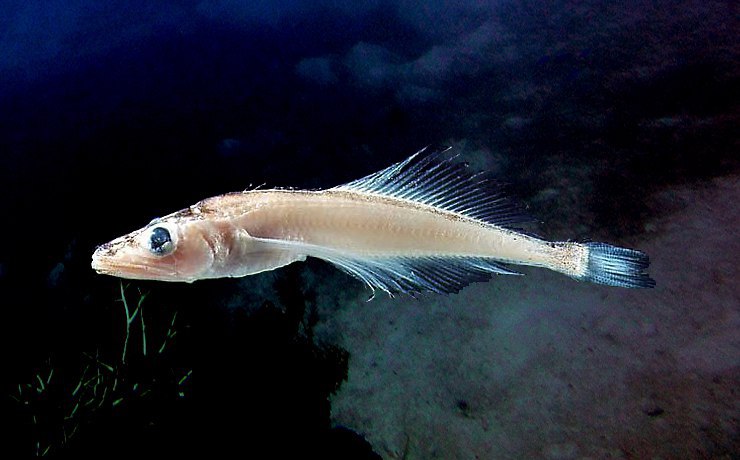 голомянка
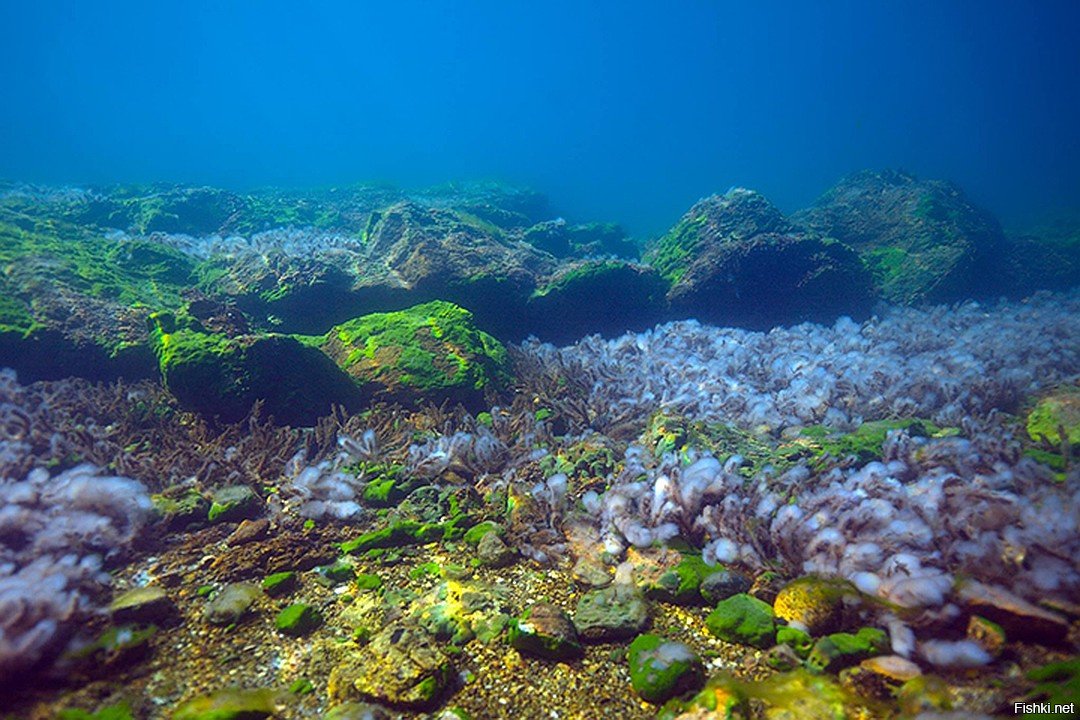 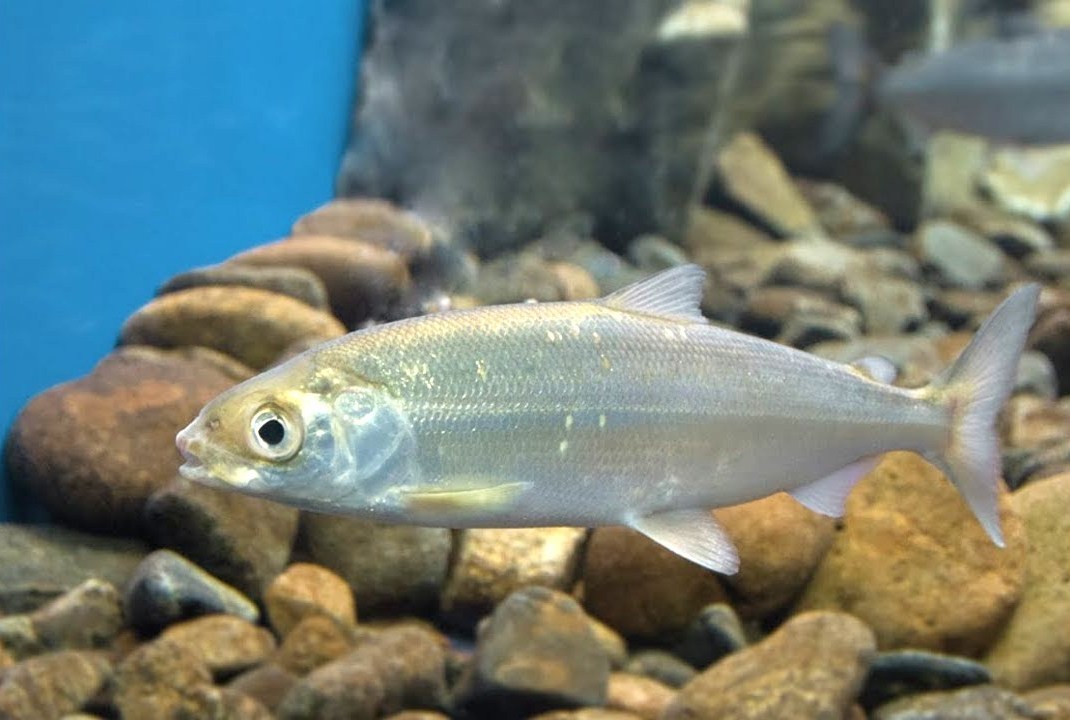 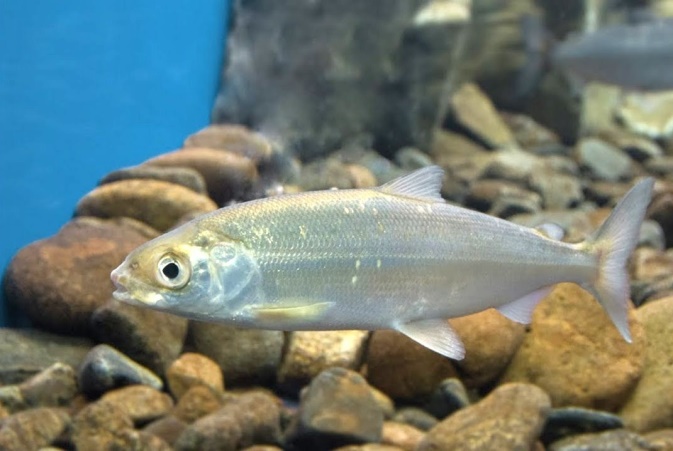 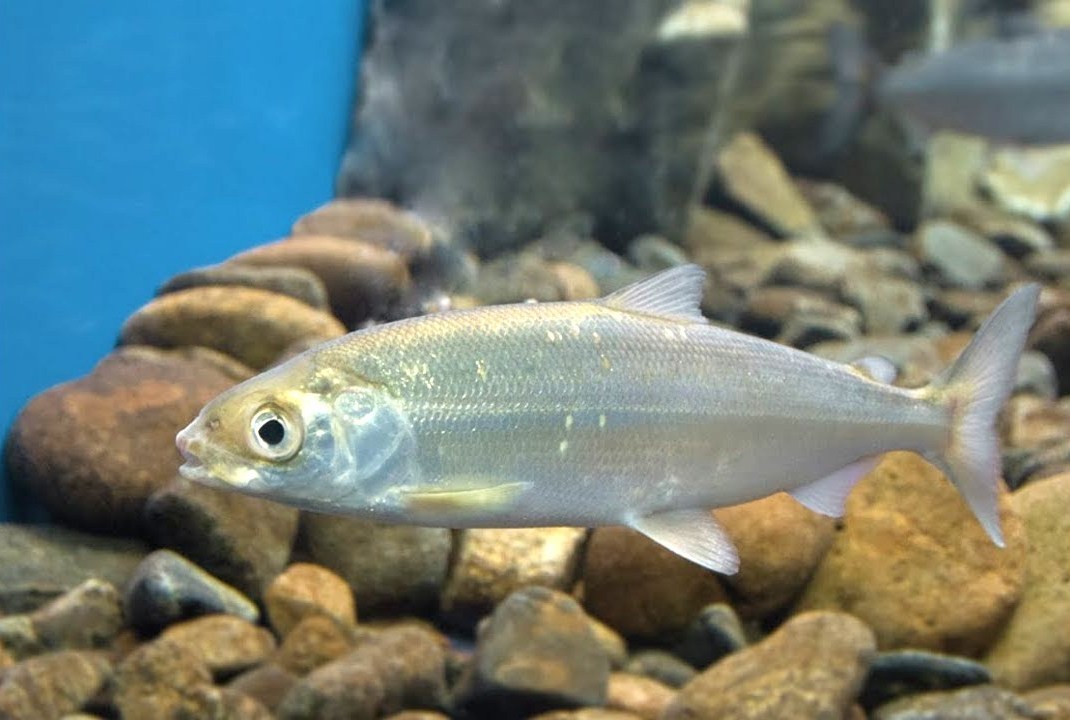 омуль
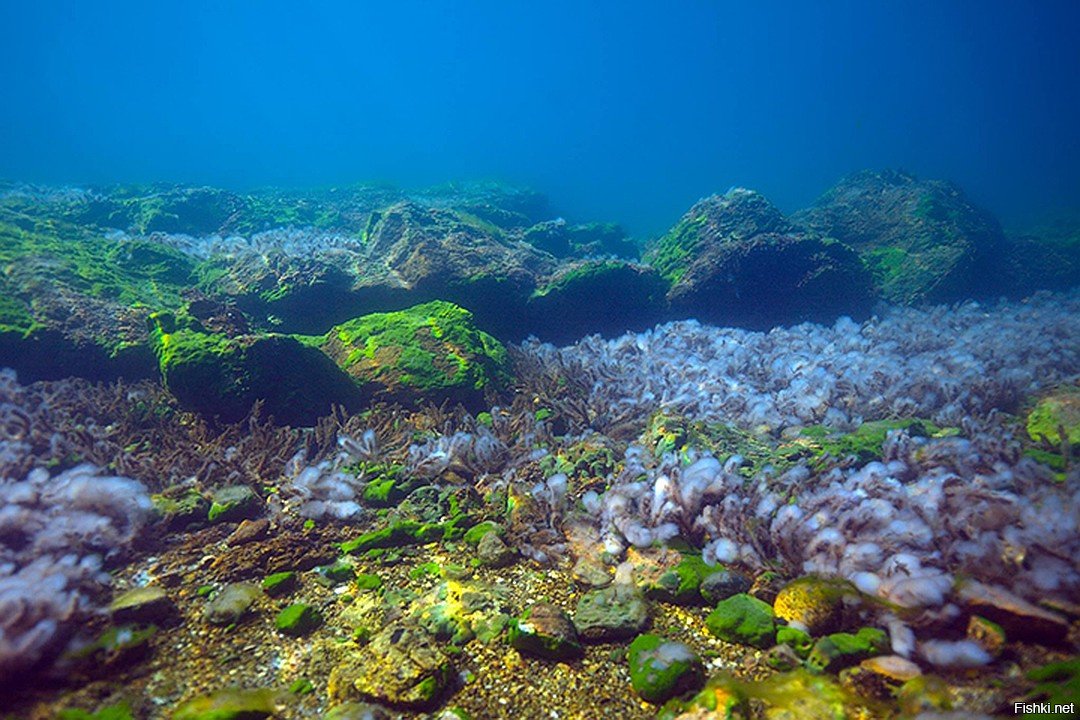 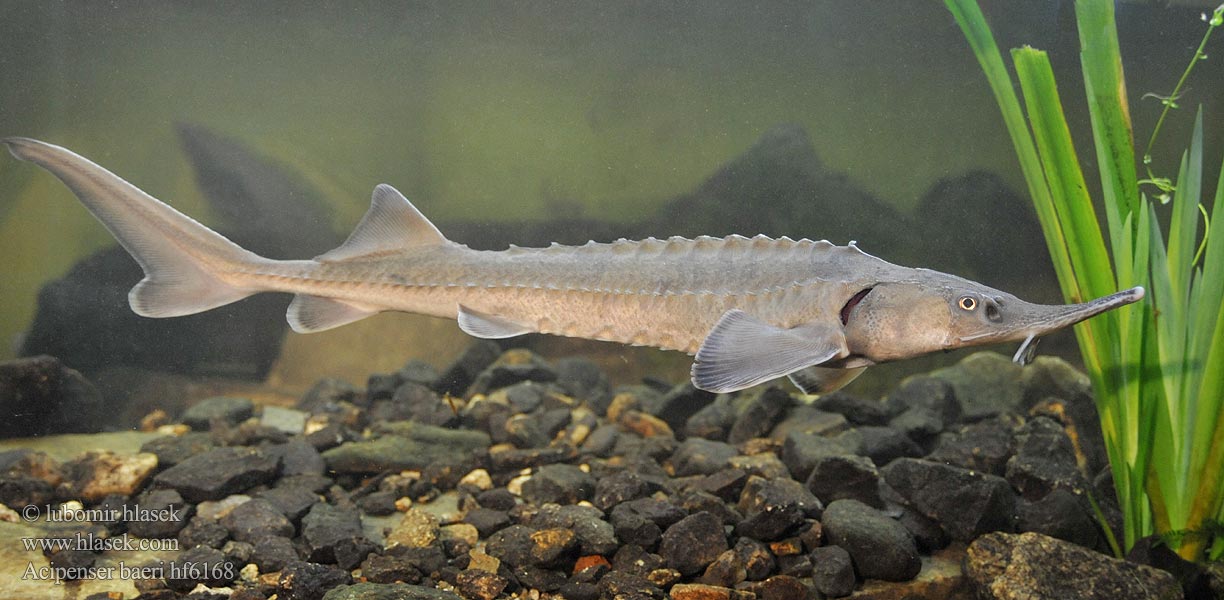 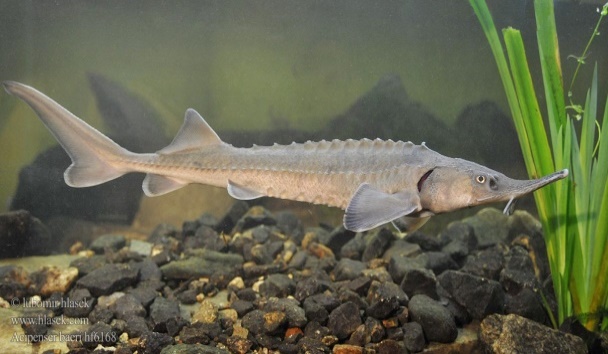 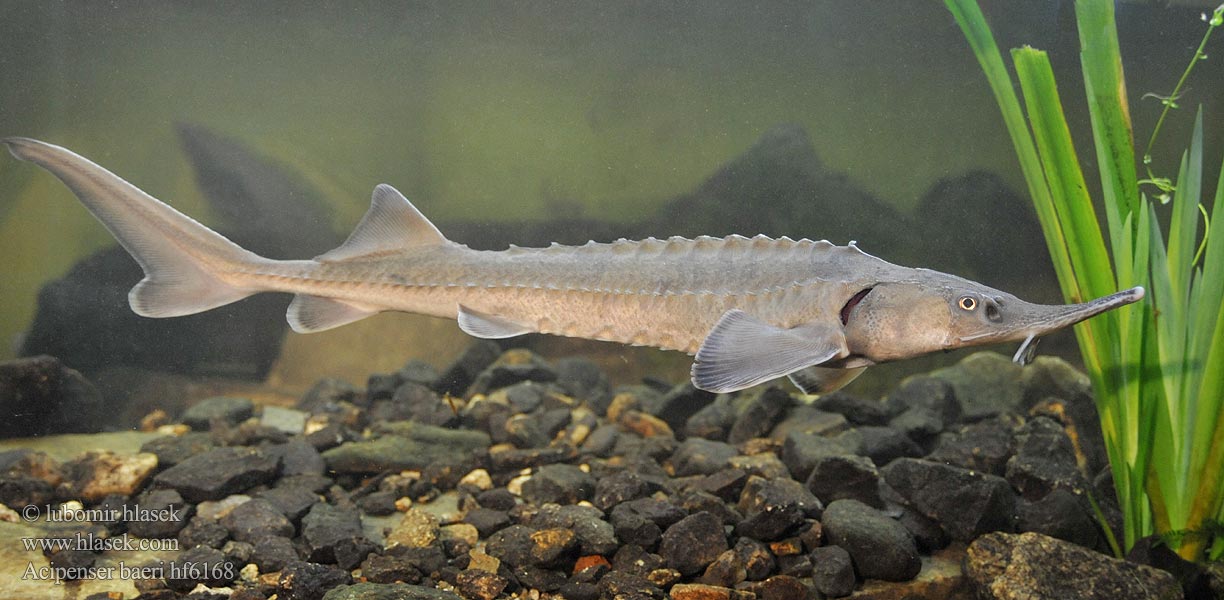 осётр
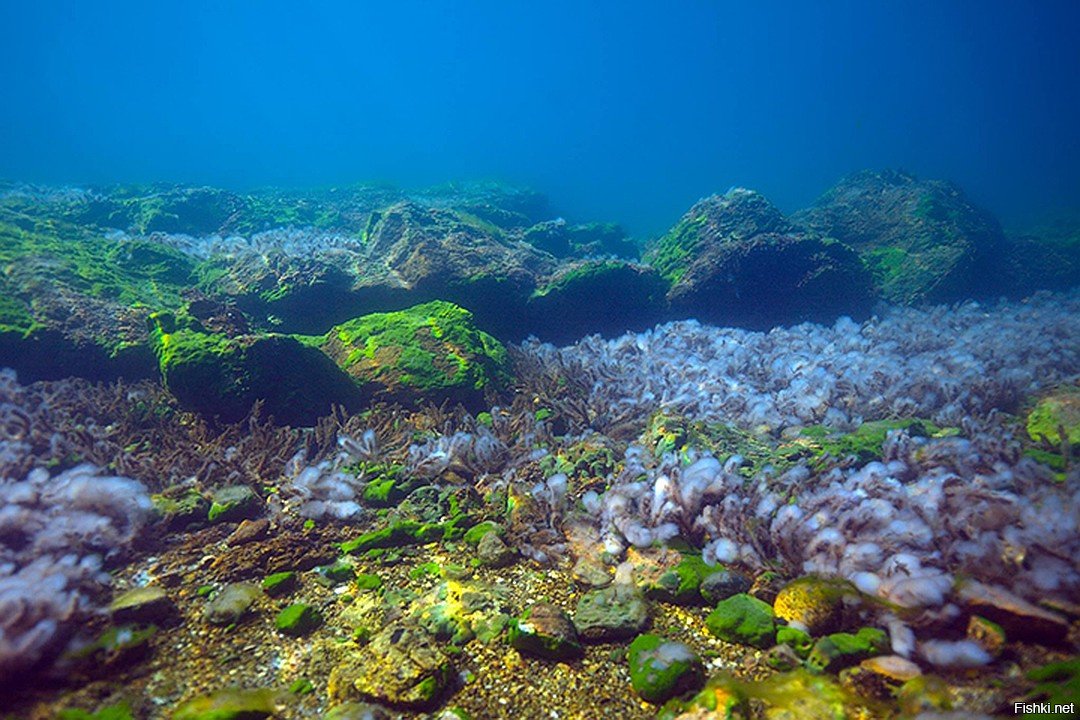 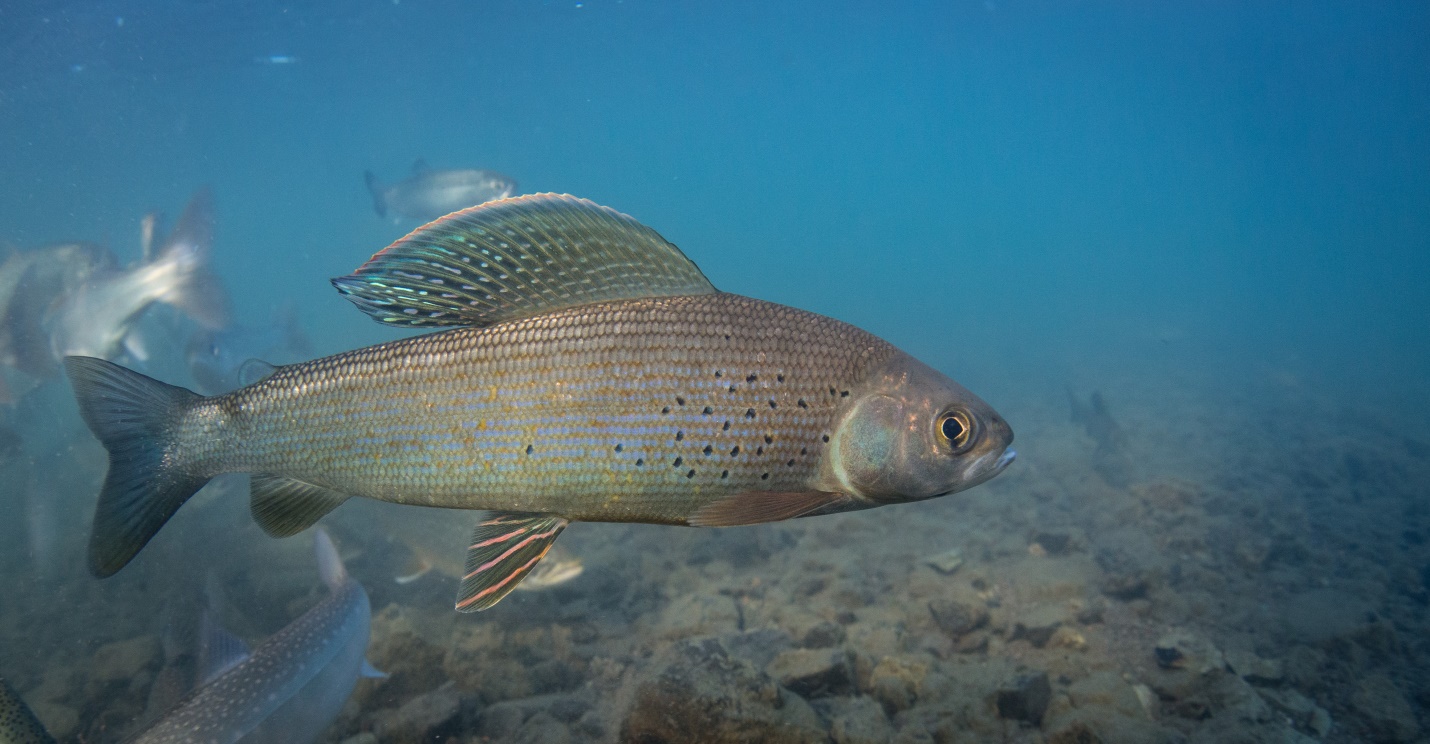 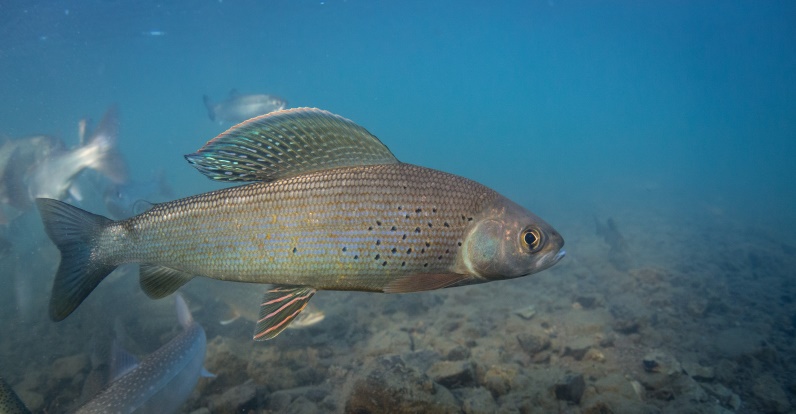 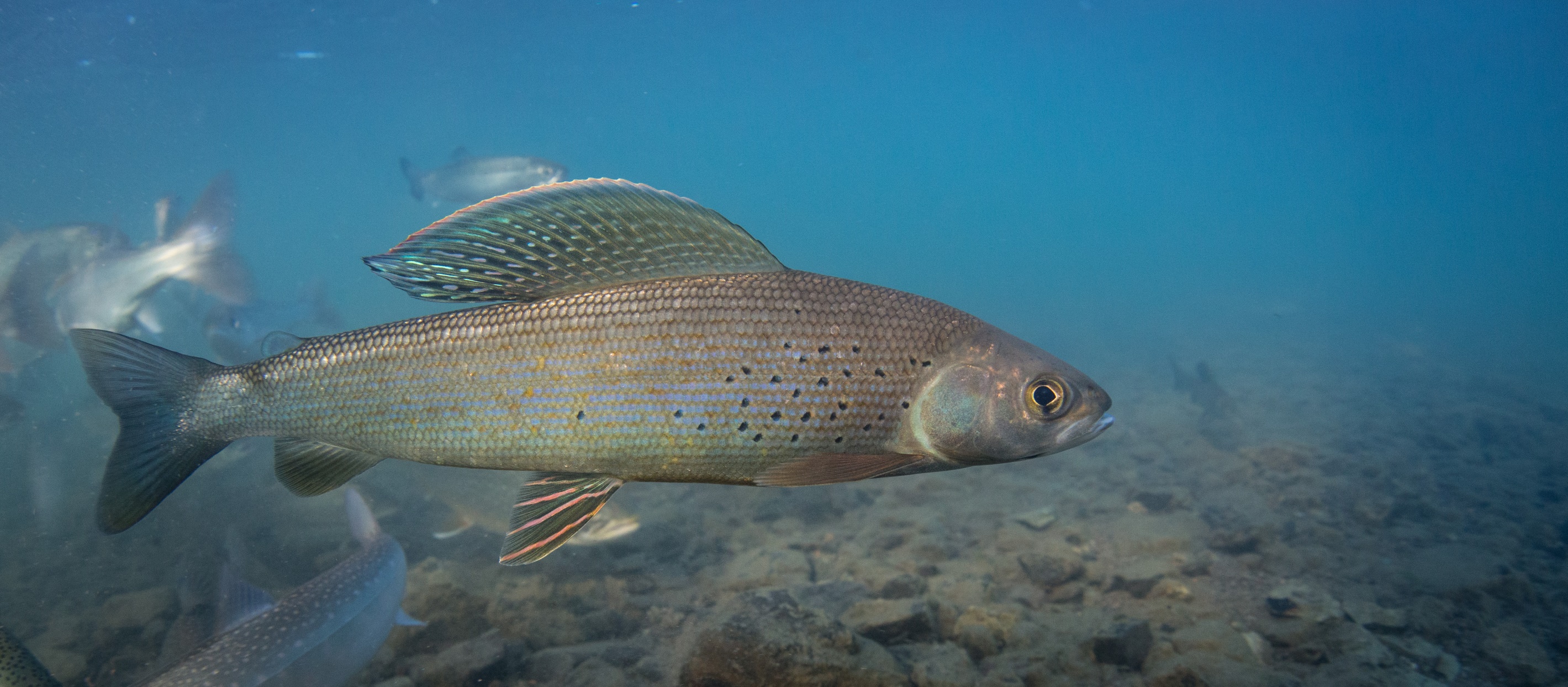 Хариус
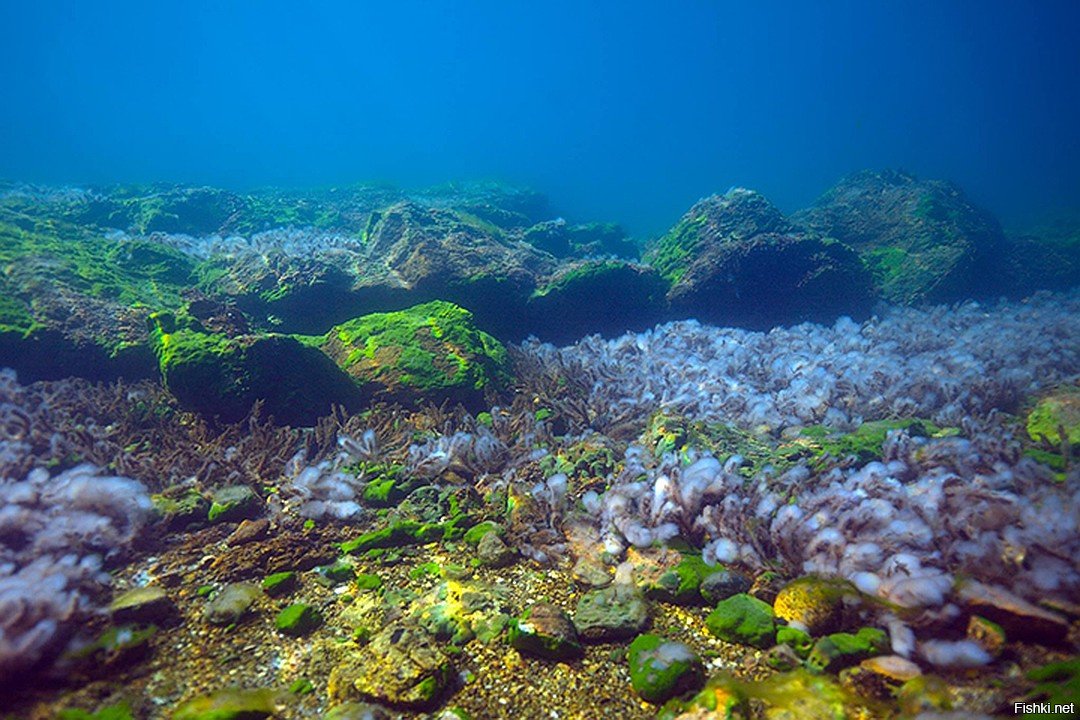 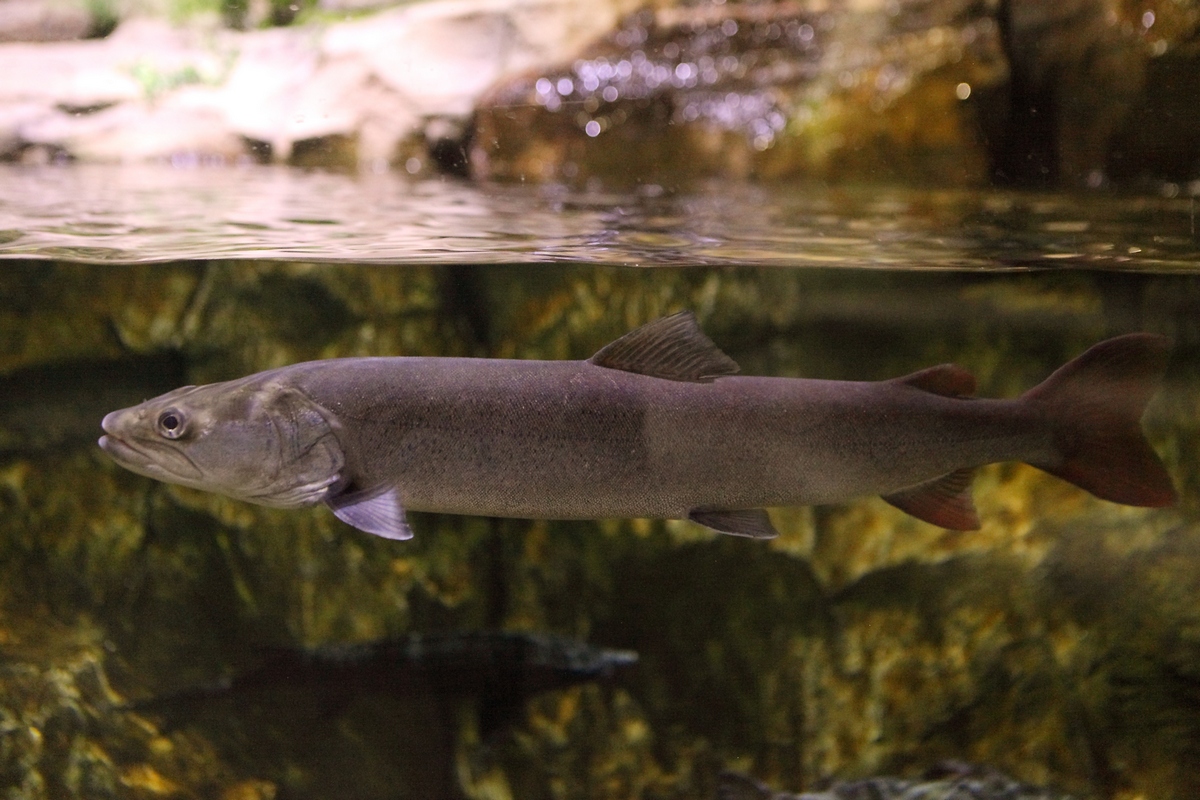 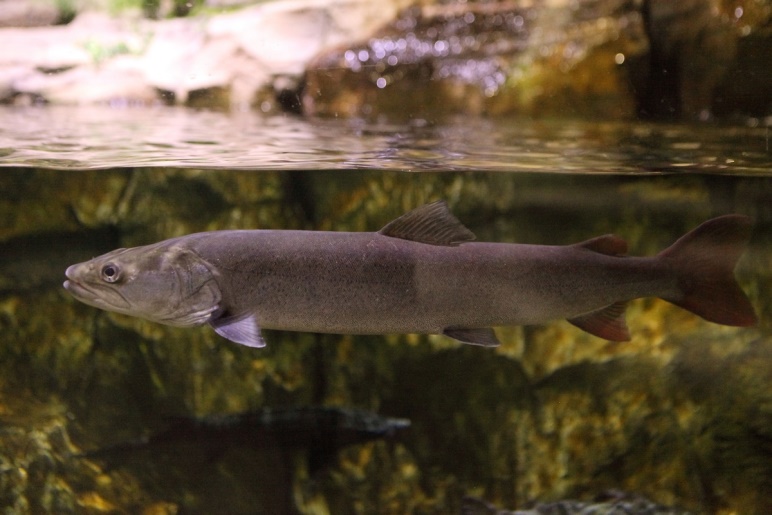 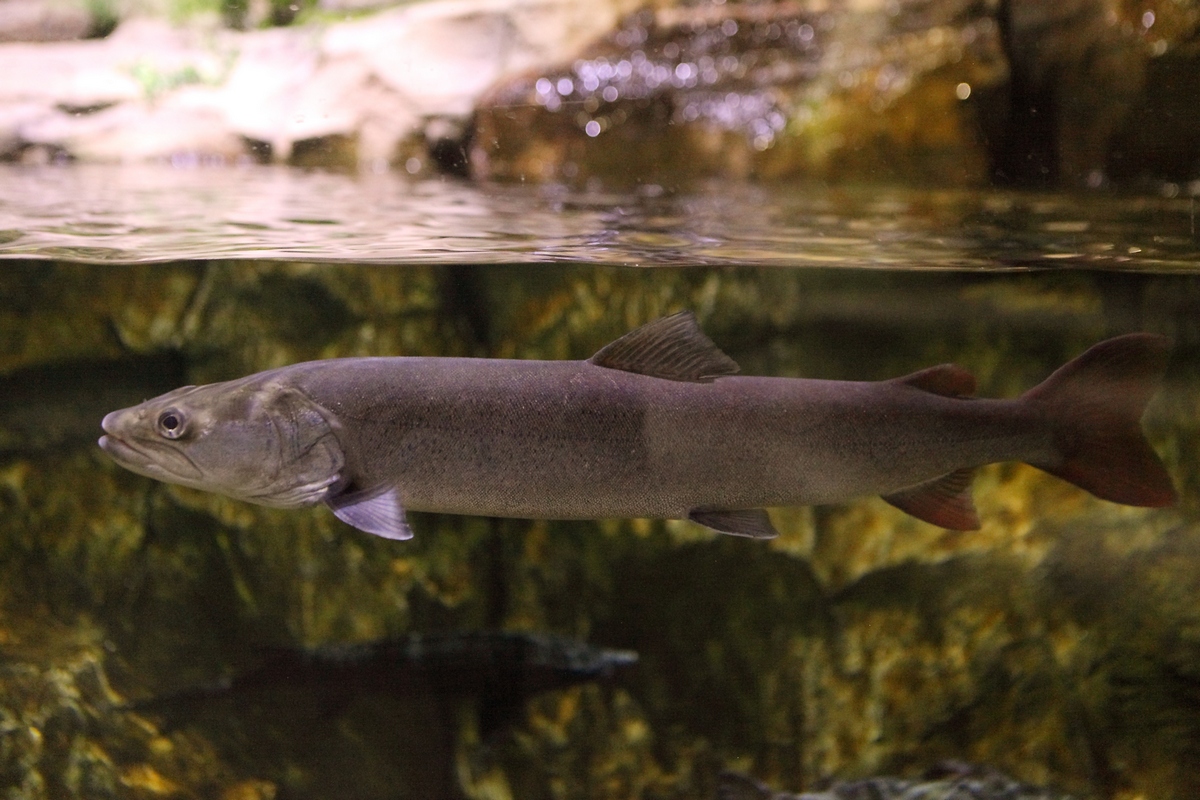 таймень
НАЗОВИ КТО ЕЩЁ ЖИВЕТ 
В БАЙКАЛЕ
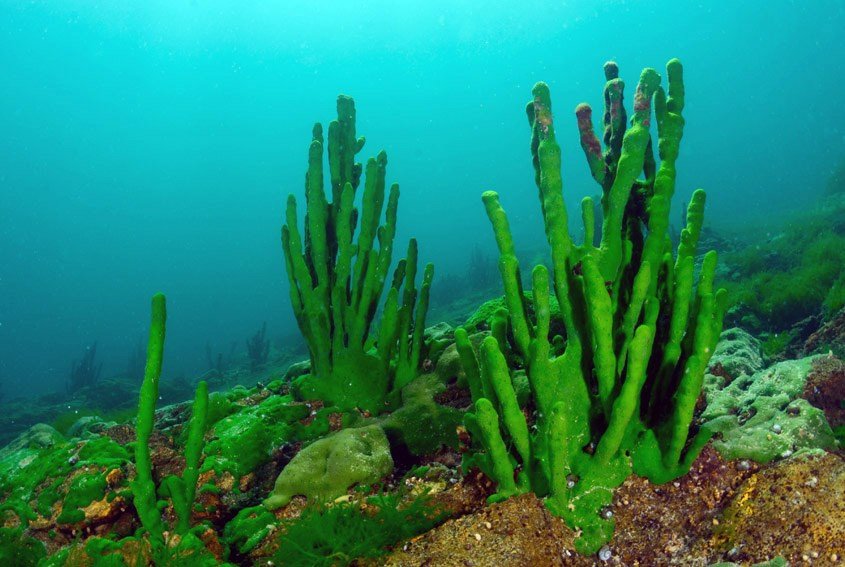 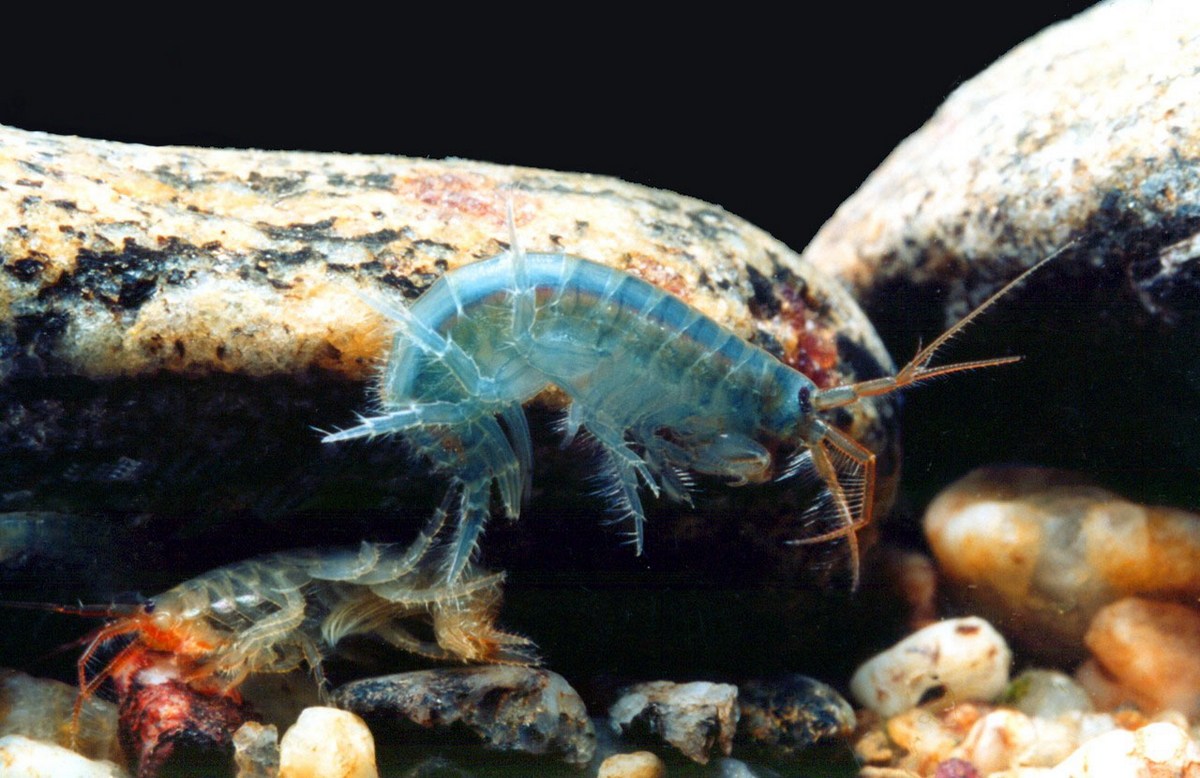 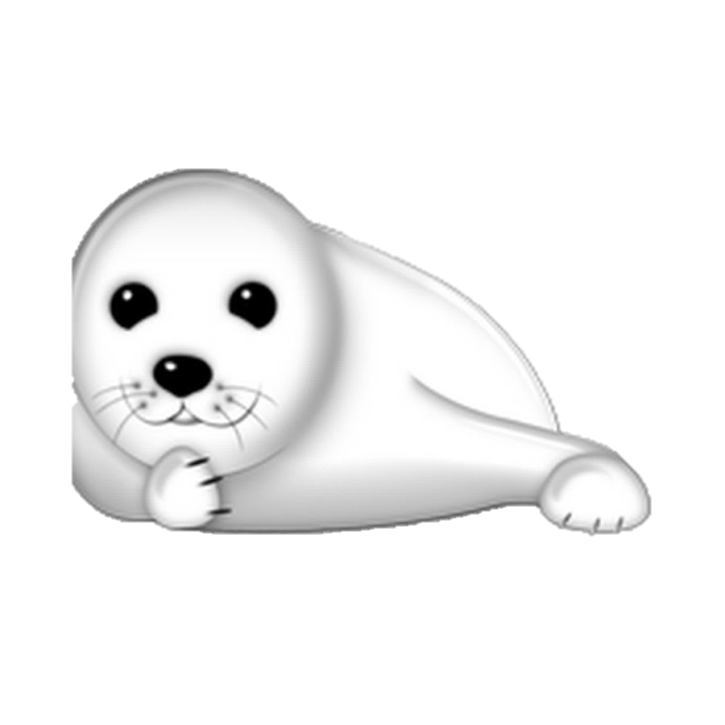 Рачки
Губки
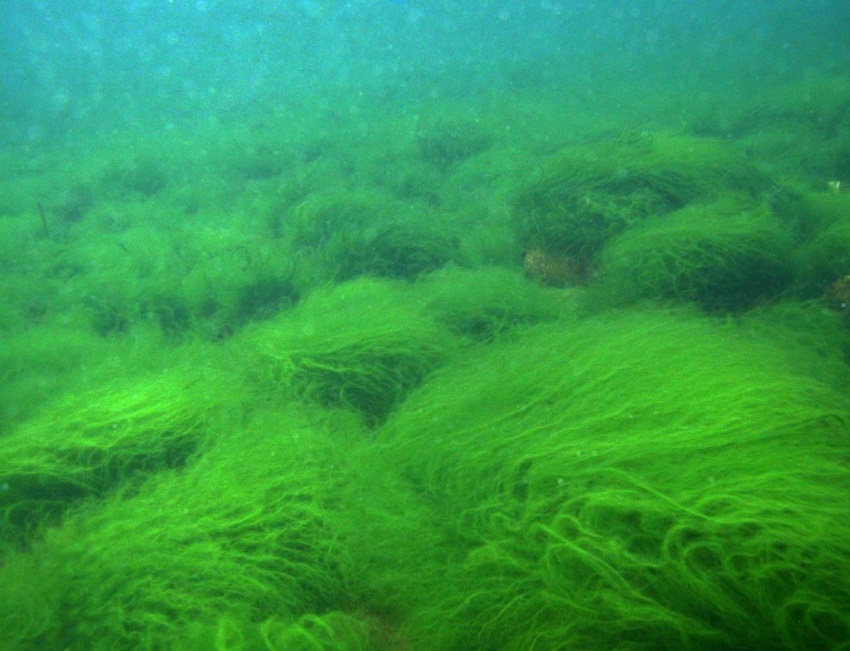 Водоросли
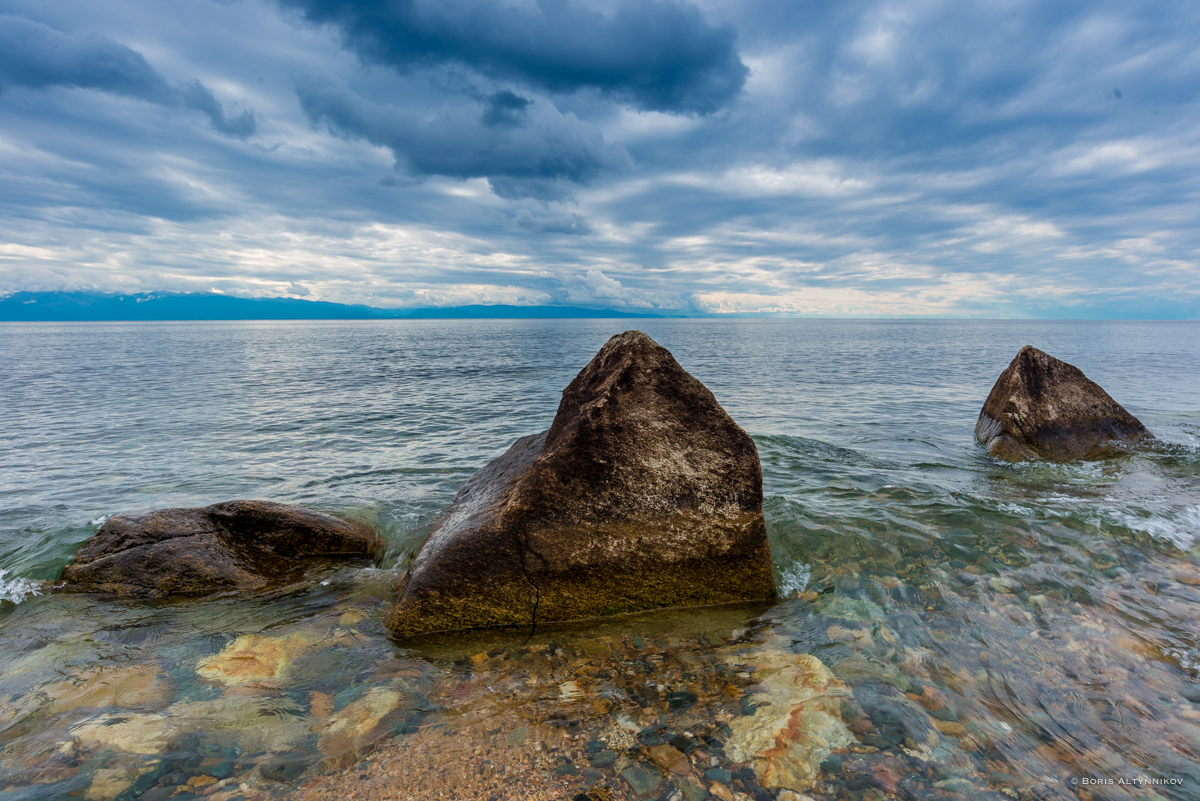 Доскажи словечко.
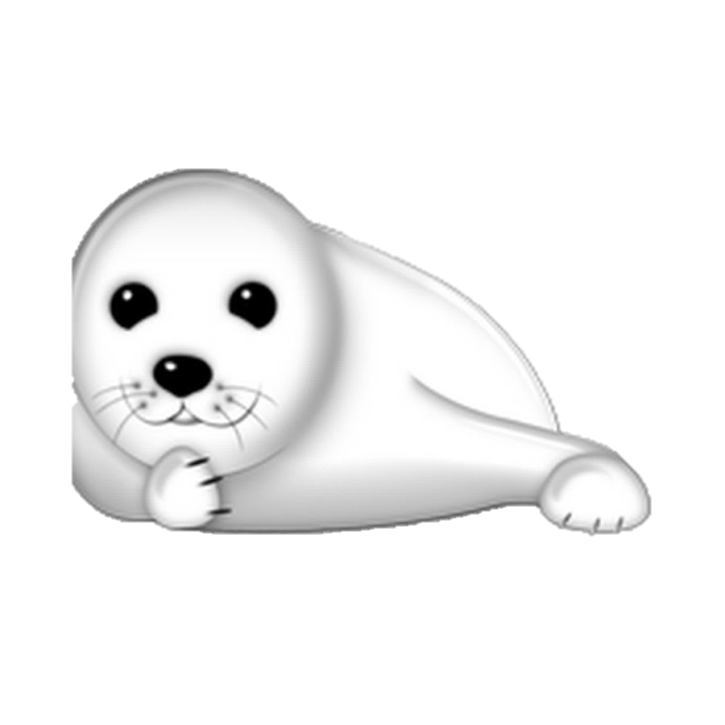 А что это такое, такое    голубое,
Холодное, как льдинка, прозрачно, как стекло?
Быть может, это небо за сосны зацепилось
,По скалам покатилось и на землю стекло?

А что это такое, такое золотое,
Блестящее, как зеркало, слепящее глаза?
Быть может, это солнце легло поспать под скалы
,Оно лежит устало, закрыв свои глаза?
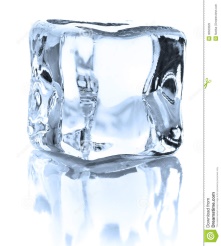 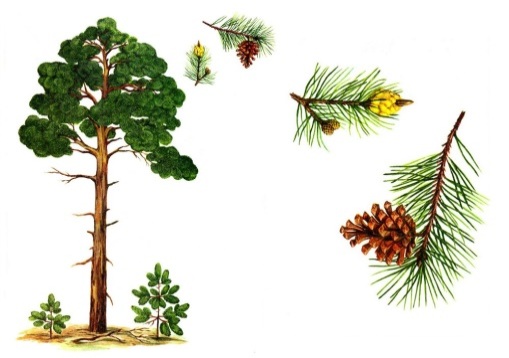 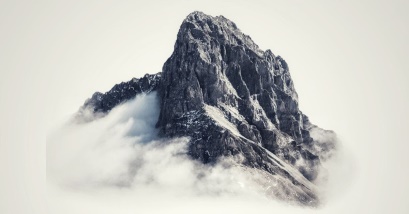 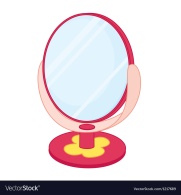 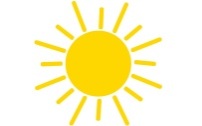 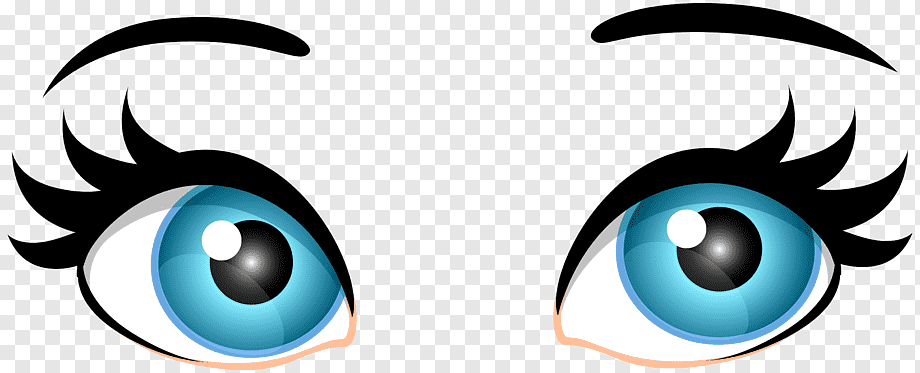 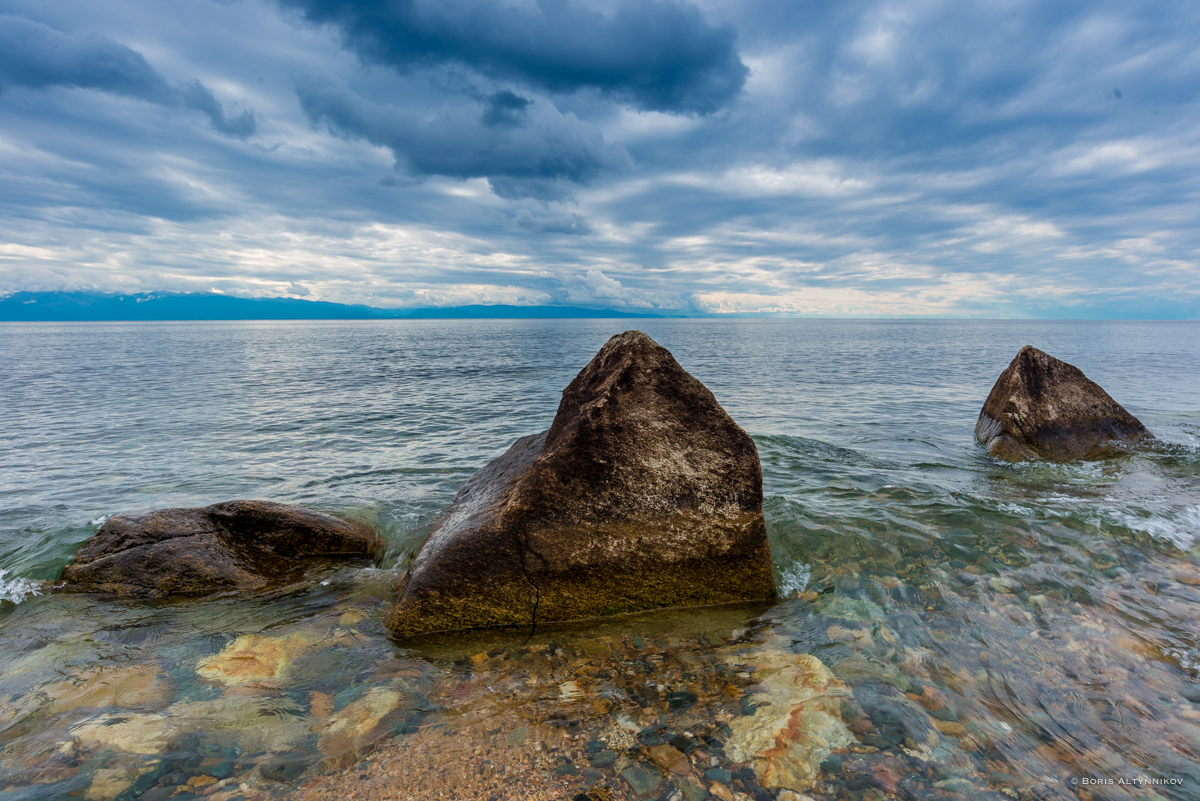 А что это такое, все время в непокое,
Быть может, это туча застряла среди скал?
А это и не туча, а это и не небо,
А это и не солнце, а озеро  Байкал!

(М.Сергеев)
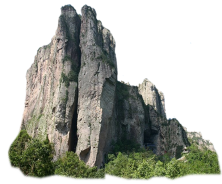 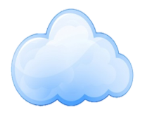 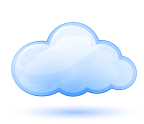 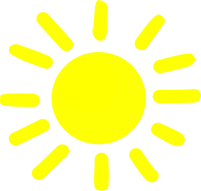 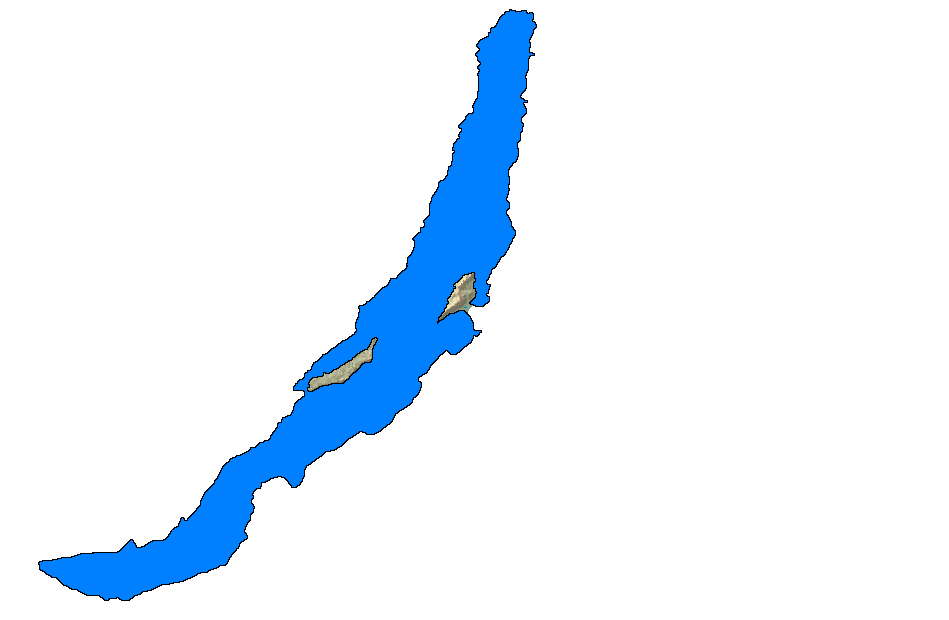 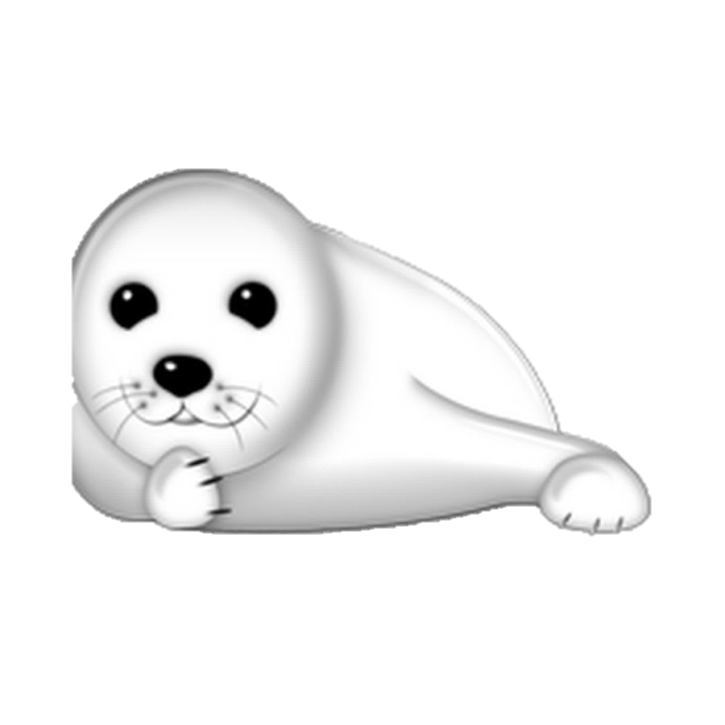 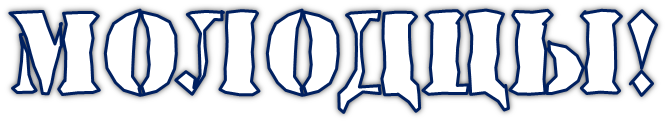